ΙΙ 24
Ιστορία της ύστερης Οθωμανικής Αυτοκρατορίας και του πρώιμου τουρκικού κράτους
Χάρτες σχετικοί με την ιστορία της Οθωμανικής Αυτοκρατορίας
Το παρόν αρχείο έχει αποκλειστικά διδακτικό στόχο, δεν αντίκειται στην κανονική εκμετάλλευση            των περιεχομένων έργων και δεν θίγει                         τα συμφέροντα των δικαιούχων.ν. 2121/1993 α. 21
Επιλογή υλικού και υπομνηματισμόςΚονόρτας ΠαρασκευάςΤεχνική επιμέλειαΚατωπόδης Άρης
Το παρόν αρχείο απευθύνεται αποκλειστικά στους φοιτητές του μαθήματος ΙΙ 24«Ιστορία της ύστερης Οθωμανικής Αυτοκρατορίας και του πρώιμου τουρκικού κράτους» και παραχωρείται μόνον για τους σκοπούς της διδασκαλίας και εξέτασης του εν λόγω μαθήματος.
1.Οι τουρκικοί λαοί από τα Αλτάϊα Όρη ως το Ιράν
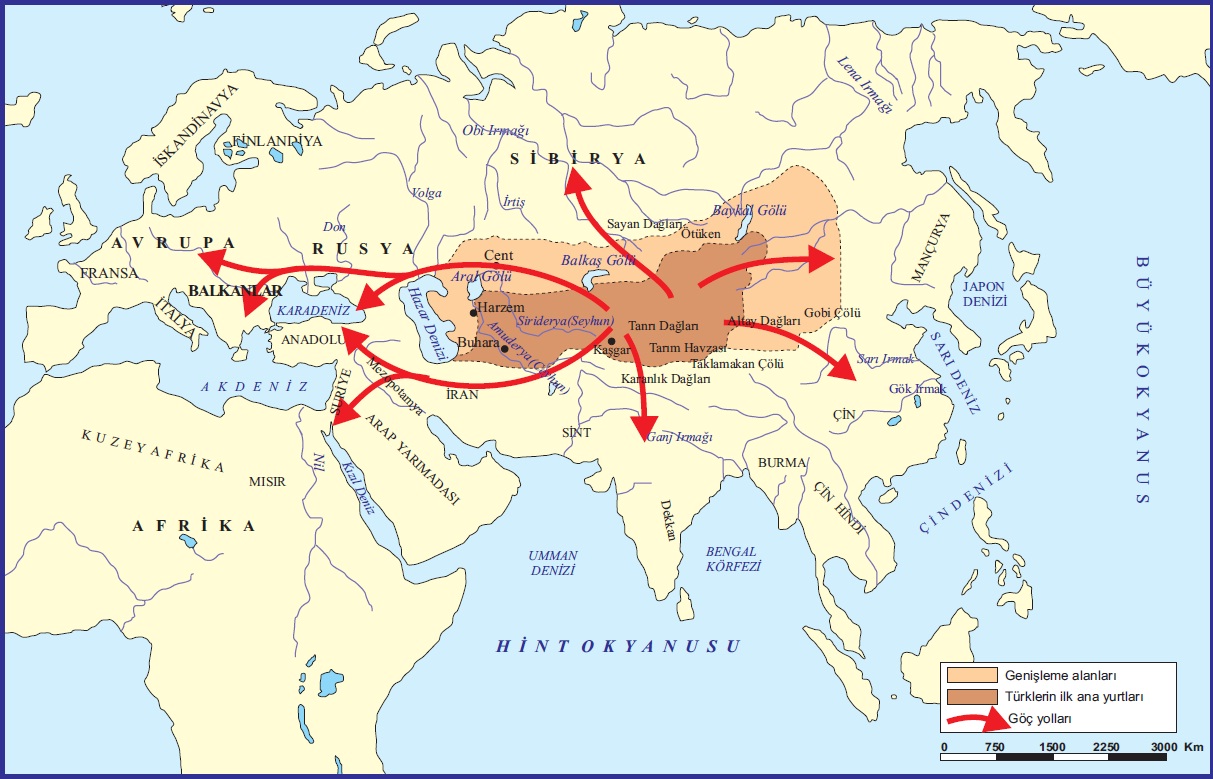 1.1Εξάπλωση των τουρκικών φύλων διαχρονικά.
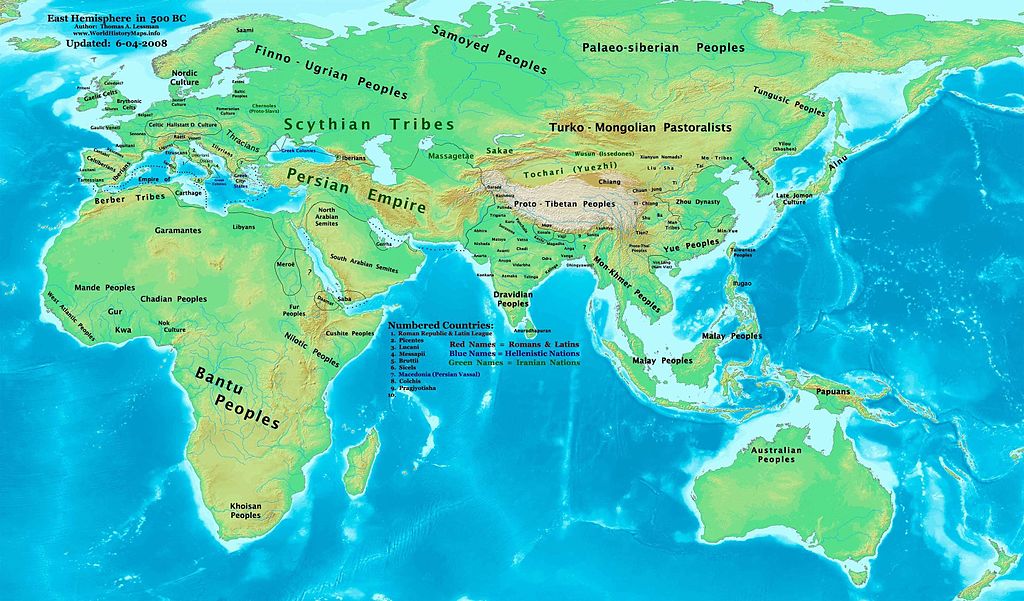 1.2 Το Αν. Ημισφαίριο, 500 π.Χ. Αναγράφεται μεταξύ άλλων                                                 και η εστία των Τούρκων και Μογγόλων νομάδων.
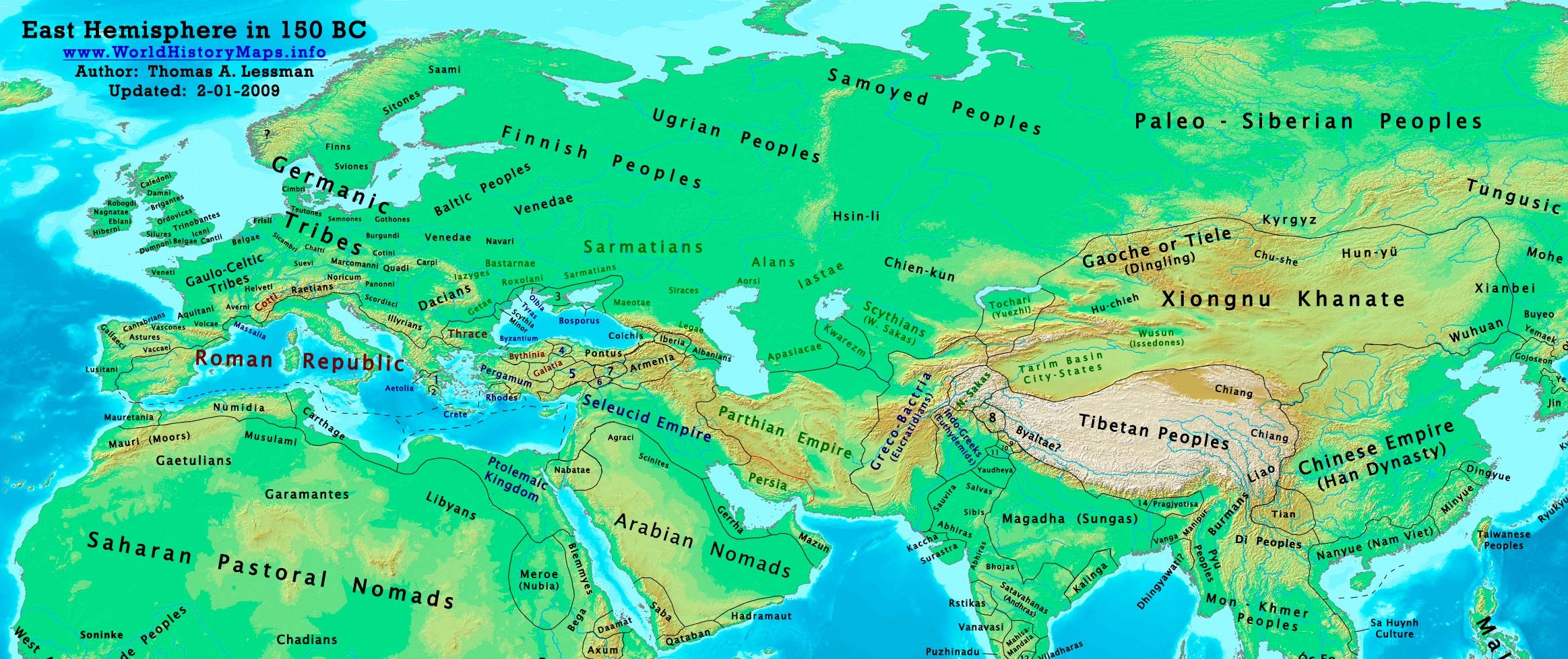 1.3 Το Αν. Ημισφαίριο, 150 π.Χ. Αναγράφεται και το Χανάτο των Χιονγκ-Νου,                     οι οποίοι ίσως σχετίζονται με τους Ούννους                                                                        και ενδεχομένως να περιλαμβάνουν και τουρκικούς λαούς.
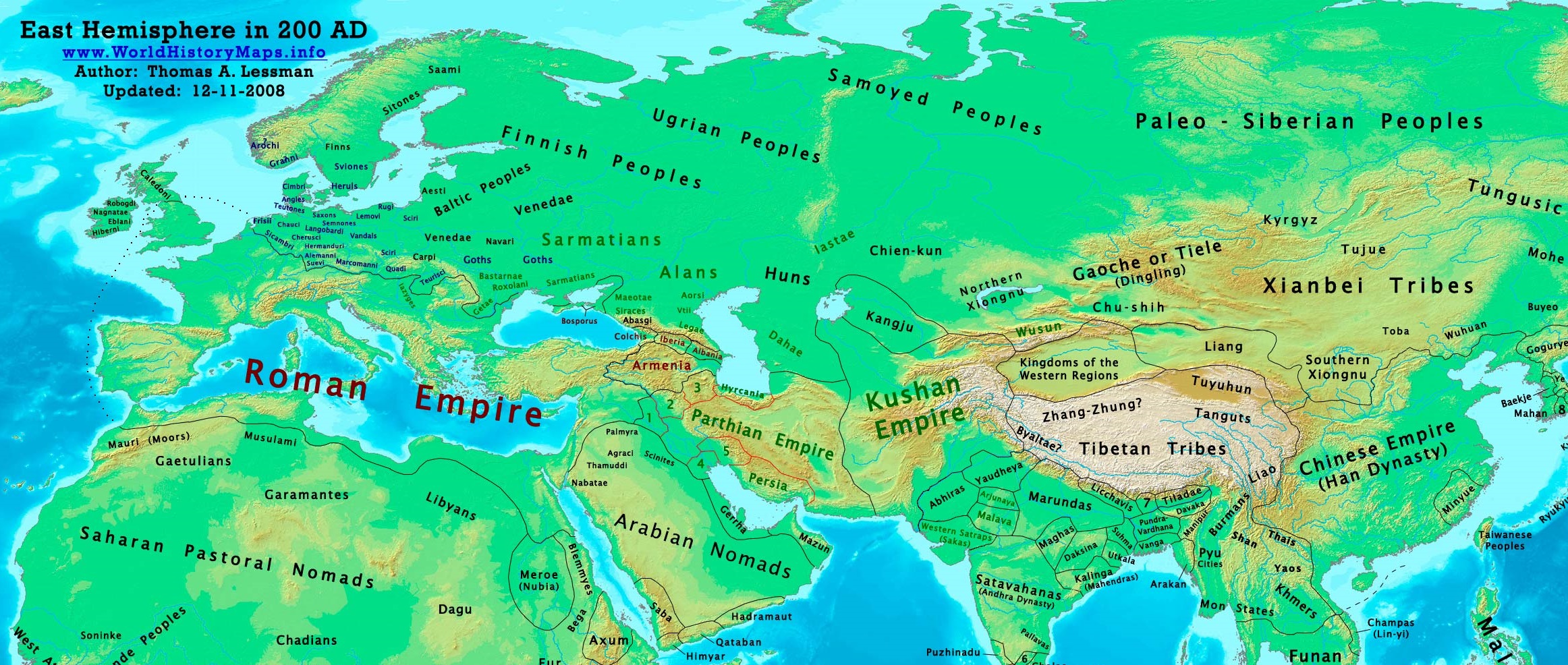 1.4 Το Αν. Ημισφαίριο, 200 μ.Χ. Οι Ούννοι (μαζί με κάποιες τουρκόφωνες φυλές)       έχουν μετακινηθεί προς τα δυτικά ενώ άλλοι τουρκικοί λαοί (πχ  οι Tiele)    παραμένουν στην περί τα Αλτάϊα Όρη περιοχή.
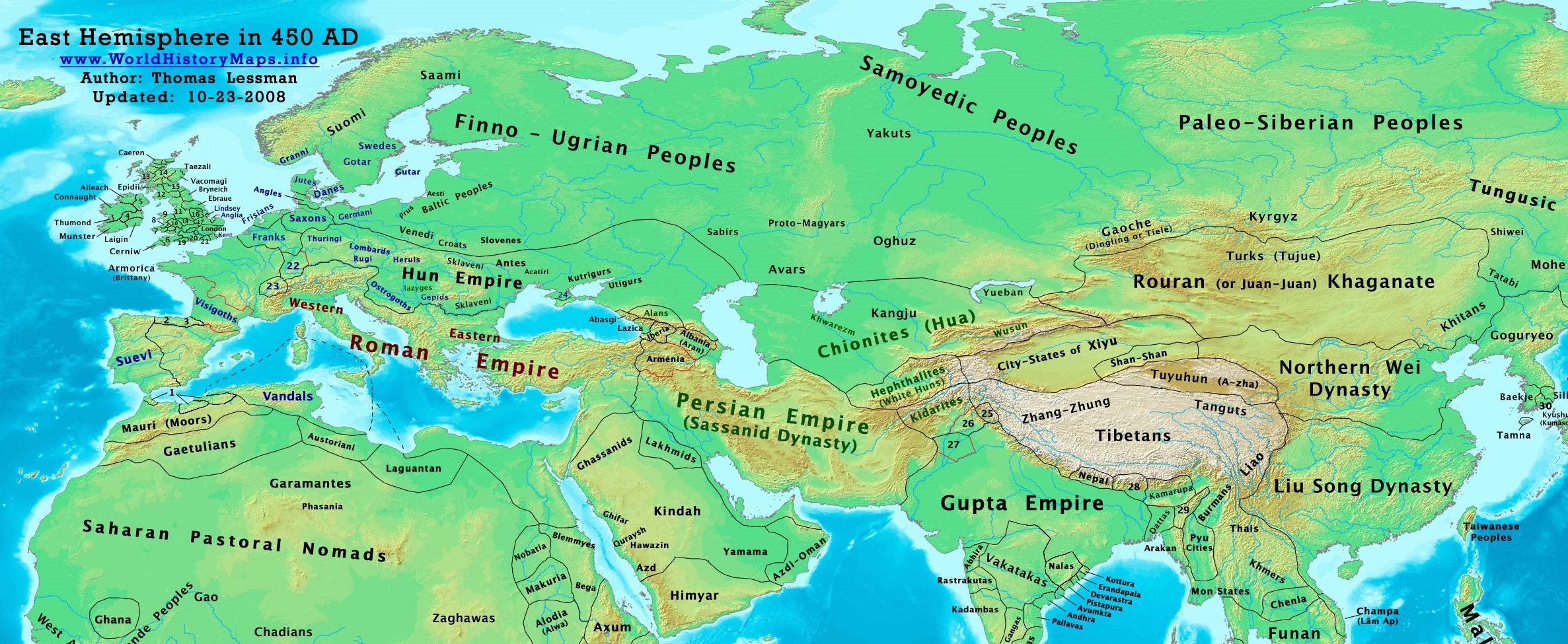 1.5 Το Αν. Ημισφαίριο, 450. Η νομαδική Αυτοκρατορία των Ούννων στην Ευρώπη και το Χανάτο των Ζουάν-Ζουάν (μετέπειτα Αβάρων) στα βόρεια της Κίνας.
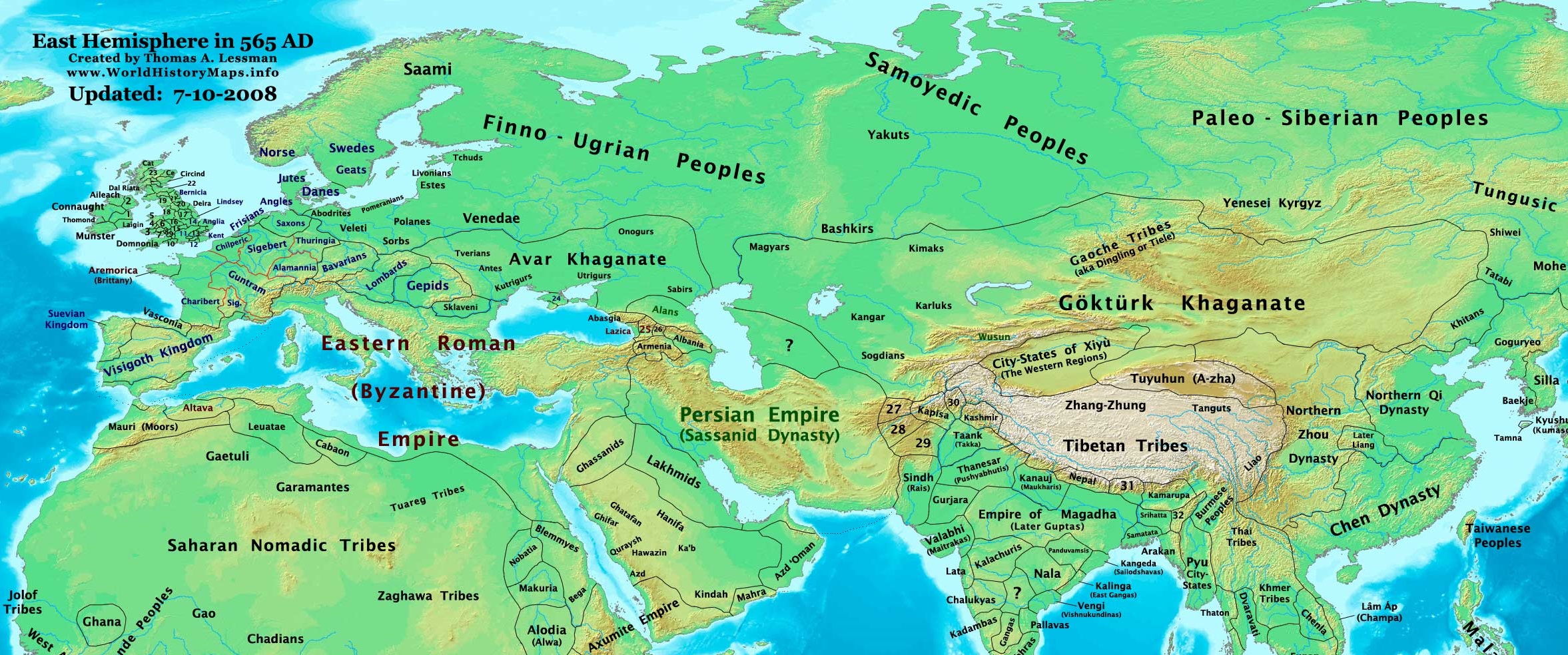 1.6Το Αν. Ημισφαίριο, 565. Στην Ευρώπη το Χανάτο των Αβάρων                                         και στην Ασία το Χανάτο των Ουράνιων Τούρκων (Göktürk).                                     Αρχίζει ο σταδιακός εκτουρκισμός της Κεντρικής Ασίας.
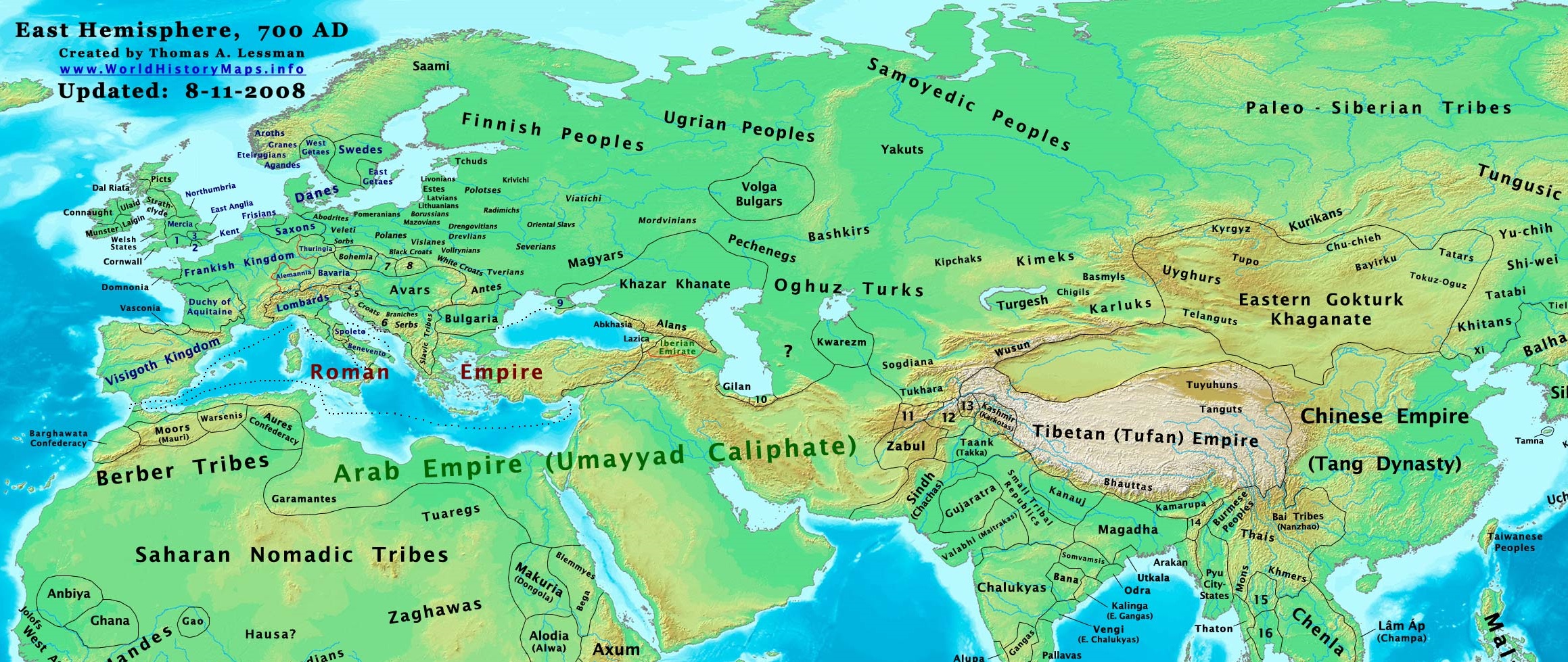 1.7Το Αν. Ημισφαίριο, 700. Το Ισλαμικό Χαλιφάτο επεκτείνεται προς την Κεντρική Ασία, όπου γειτονεύει με τουρκικές νομαδικές φυλές. Αρχίζει ο σταδιακός εξισλαμισμός τουρκικών λαών. Αναφέρονται και οι Ογούζοι Τούρκοι, από τους οποίους θα προέλθουν αργότερα οι Σελτζούκοι.
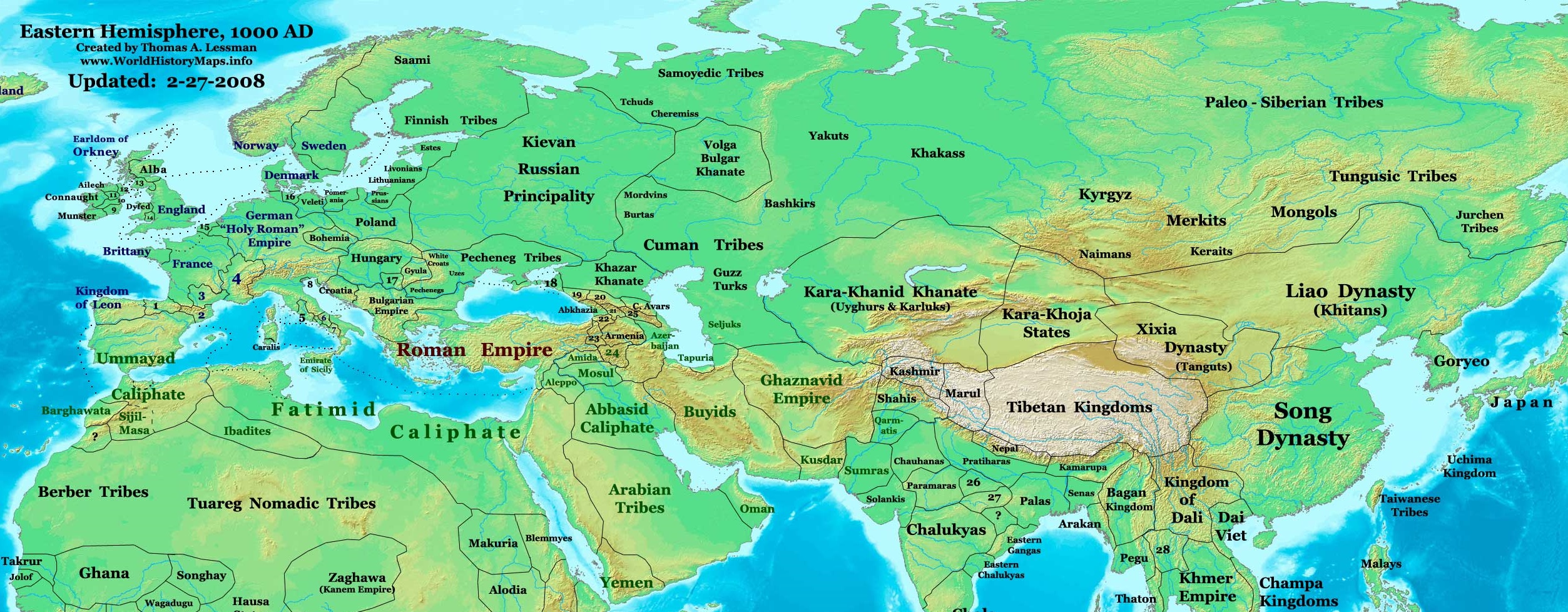 1.8Το Αν. Ημισφαίριο, 1000. Στο ανατολικό Ιράν, το σημερινό Αφγανιστάν                        και την Κεντρική Ασία τουρκικής καταγωγής δυναστείες                                          ιδρύουν κράτη (πχ Γκαζνεβίδες, Καραχανίδες).
2.Οι Σελτζούκοι στο Ιράν και την Μικρά Ασία.   Οι μογγολικές κατακτήσεις (11ος-13ος αι.)
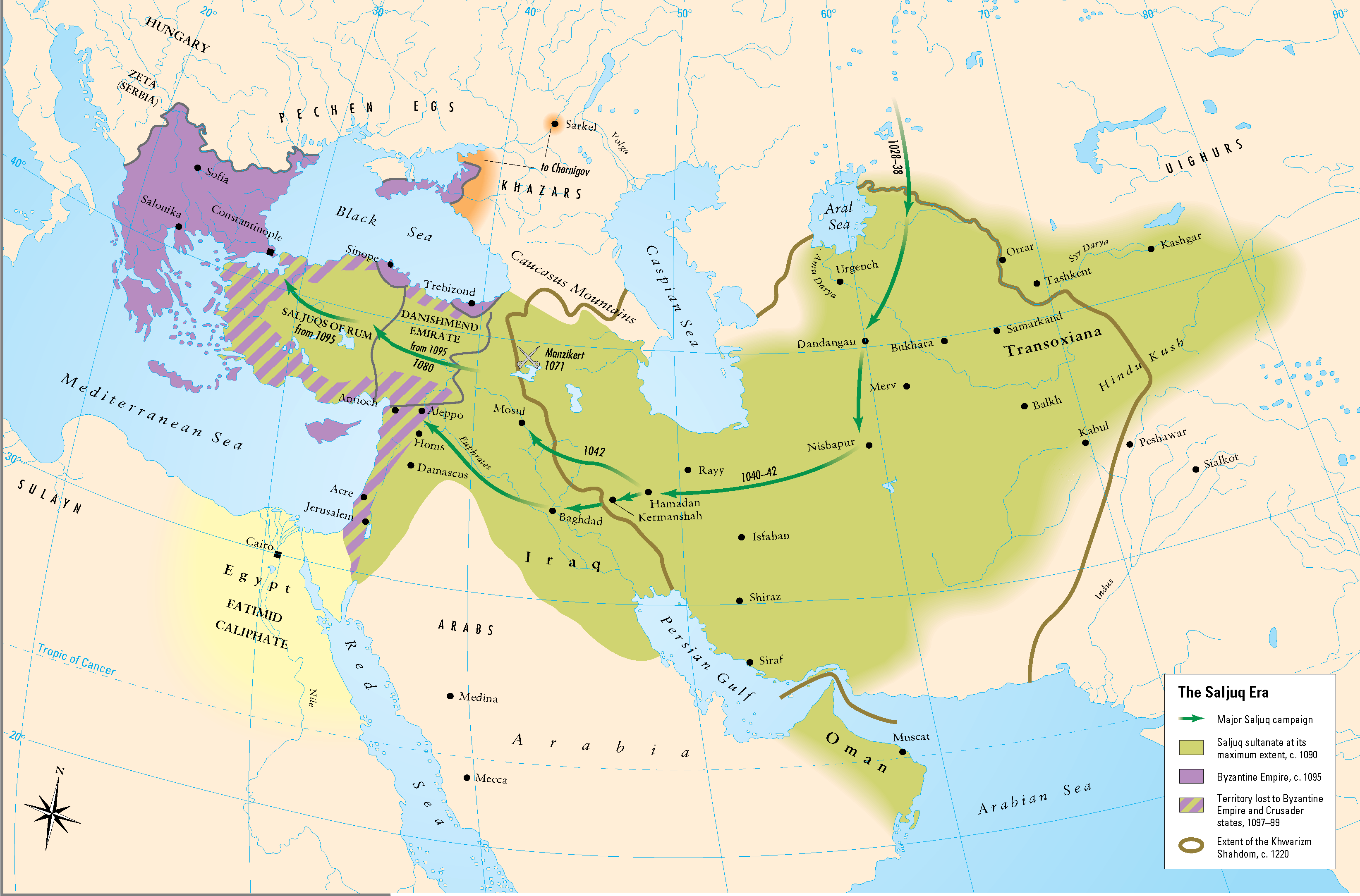 21.Οι κατακτήσεις των Σελτζούκων και η Μεγάλη Σελτζουκική Αυτοκρατορία.
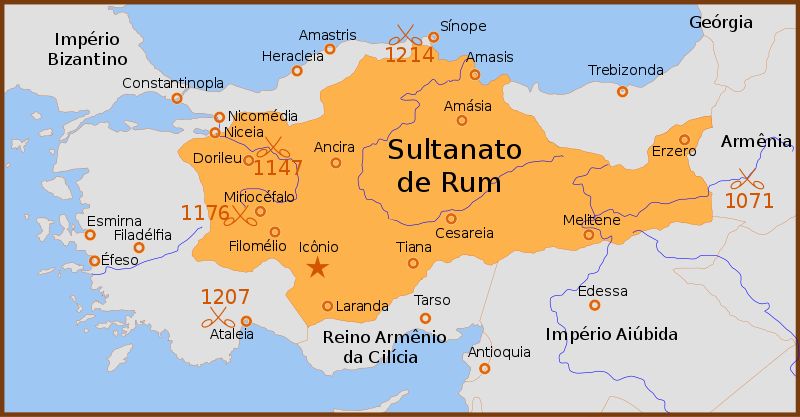 2.2Το Σουλτανάτο του Ρουμ (Σελτζουκικό Σουλτανάτο του Ικονίου), 1190
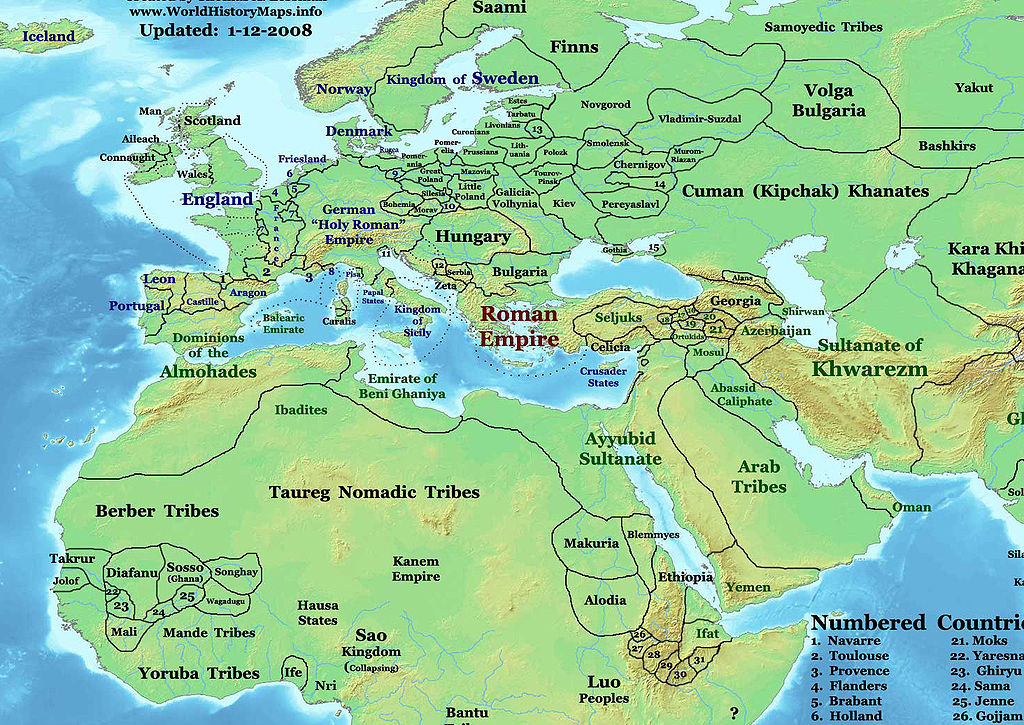 2.3Ευρώπη, Αφρική, Μέση Ανατολή, 1200
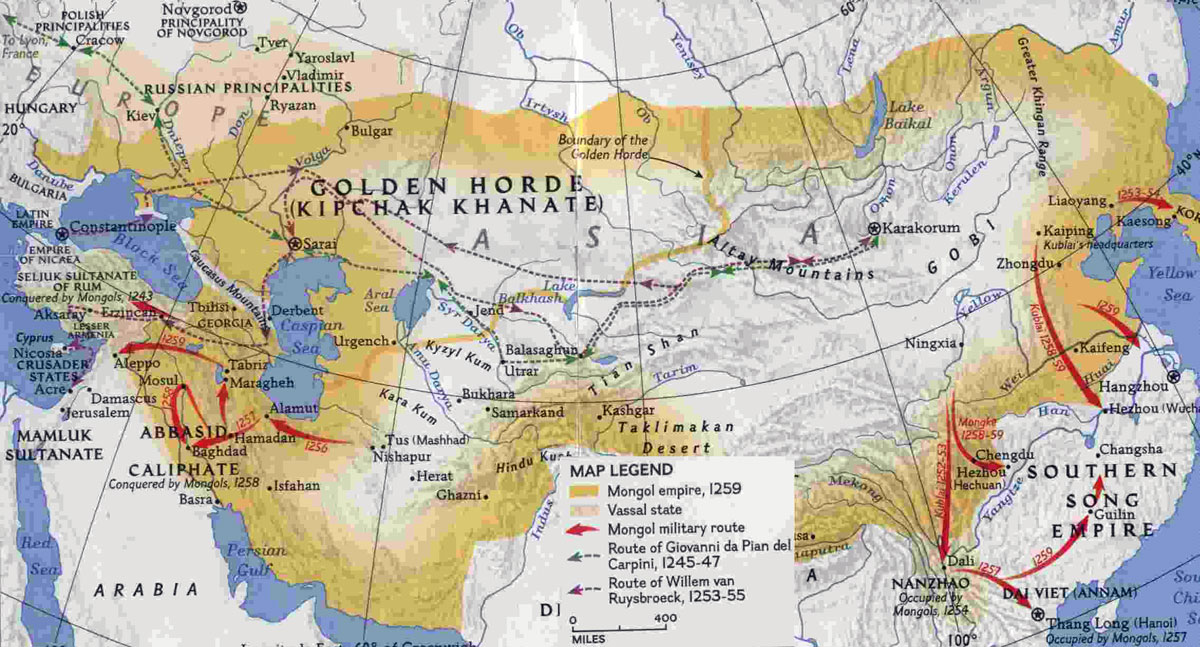 2.4Οι μογγολικές κατακτήσεις. Ανάμεσα σε αυτές και η νίκη κατά του Σουλτανάτου του Ρουμ (1243).
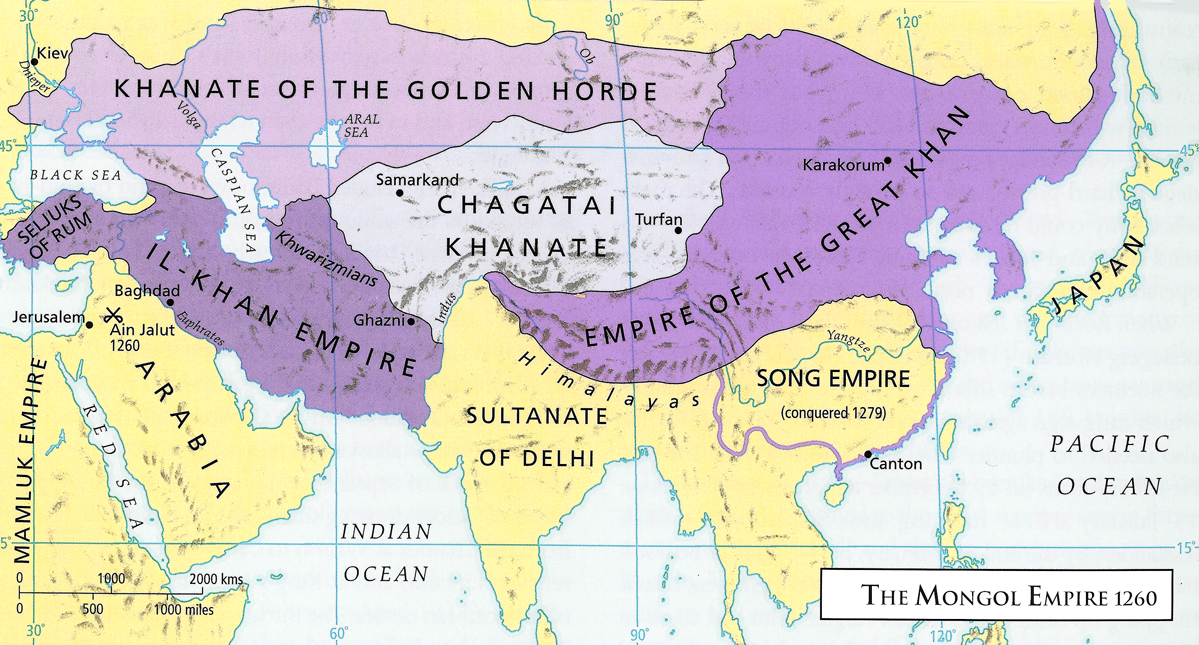 2.5Διάσπαση της Μογγολικής Αυτοκρατορίας σε τέσσερα κράτη (1259).                          Από αυτά το Χανάτο των Ιλχανιδών ελέγχει (ως φόρου υποτελές)                                  και το Σουλτανάτο του Ρουμ.
3.Η εδαφική εξέλιξη του οθωμανικού κράτους
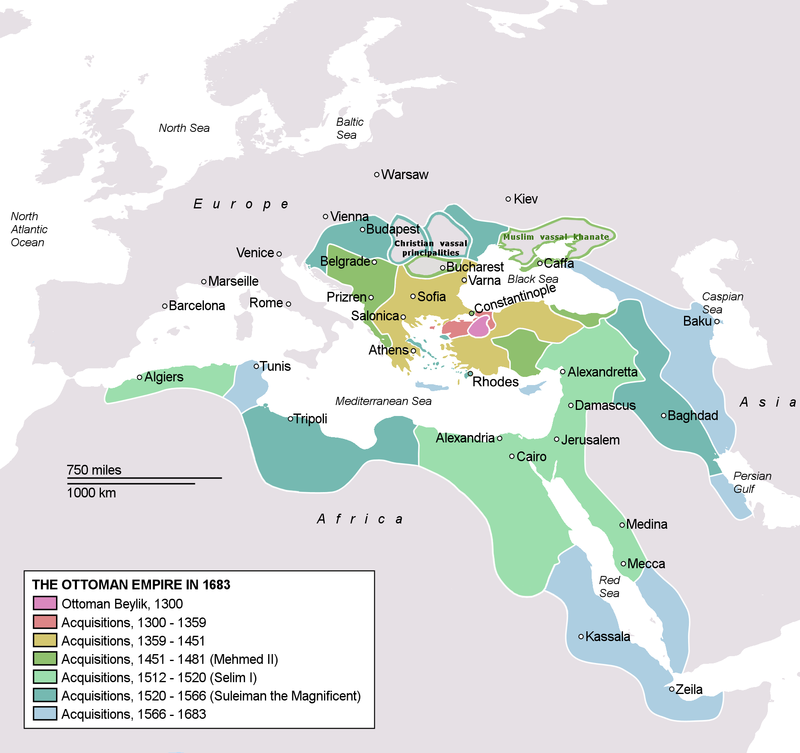 3.1 Επέκταση της Οθωμανικής Αυτοκρατορίας, 1300-1683,    με κατακτήσεις ανά περίοδο.
3.2 Η εδαφική εξέλιξη της Οθωμανικής Αυτοκρατορίας (1300-1923)                               και οι σύμφωνα με τις κατά καιρούς συνθήκες επεκτάσεις ή συρρικνώσεις
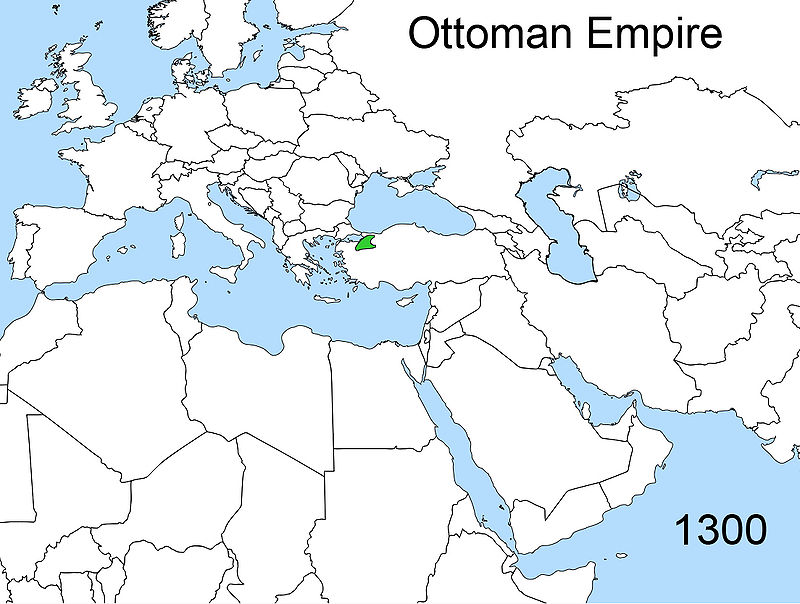 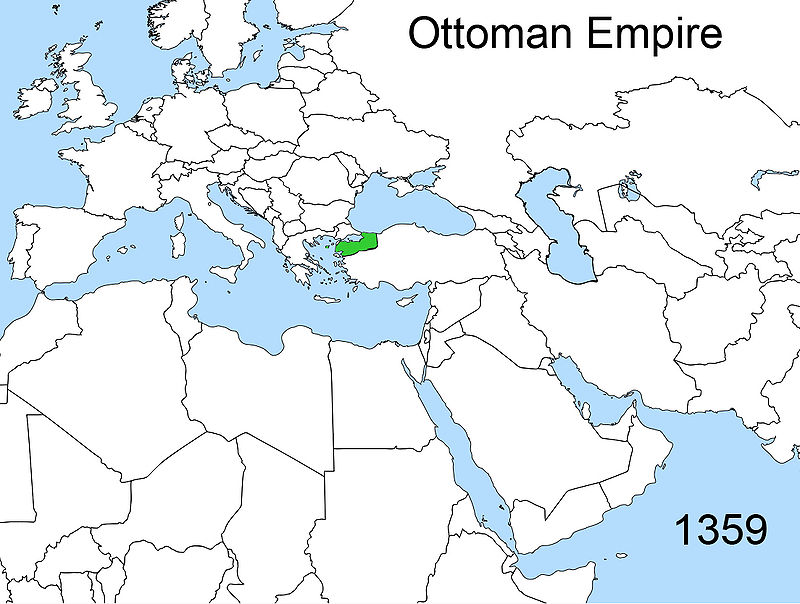 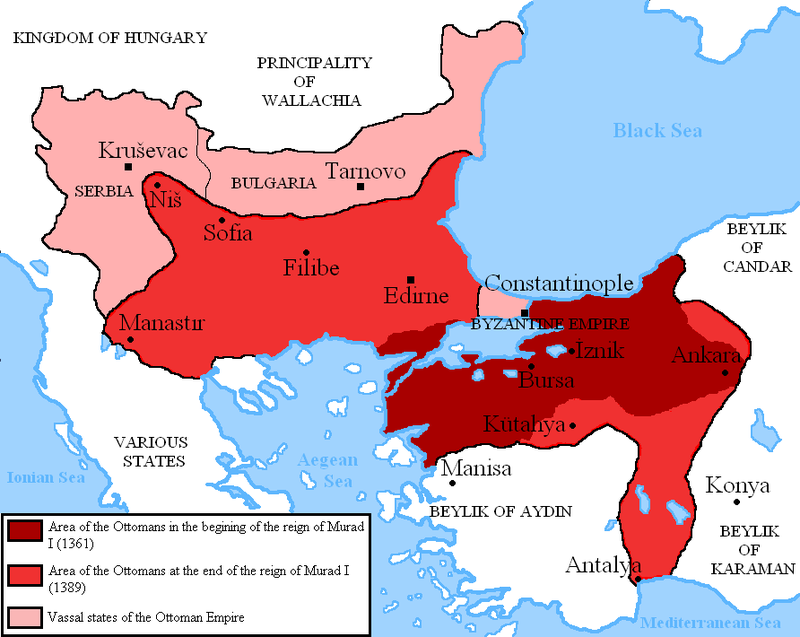 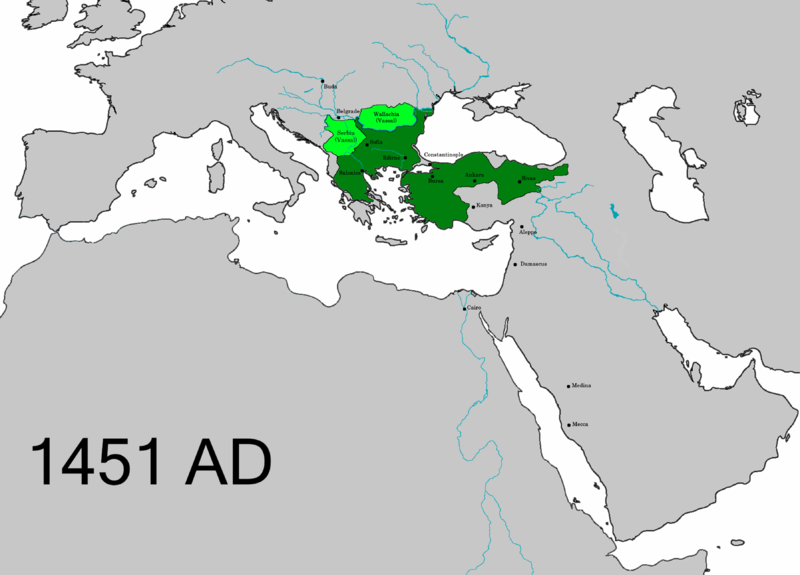 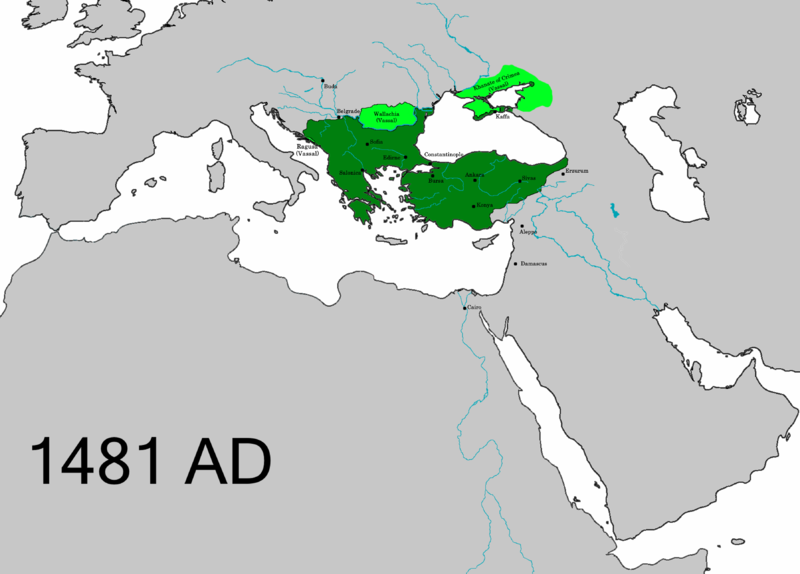 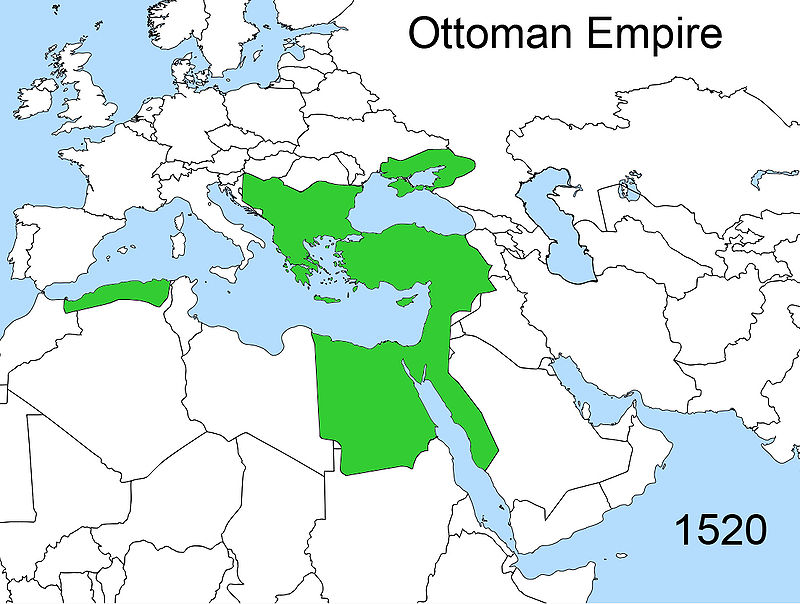 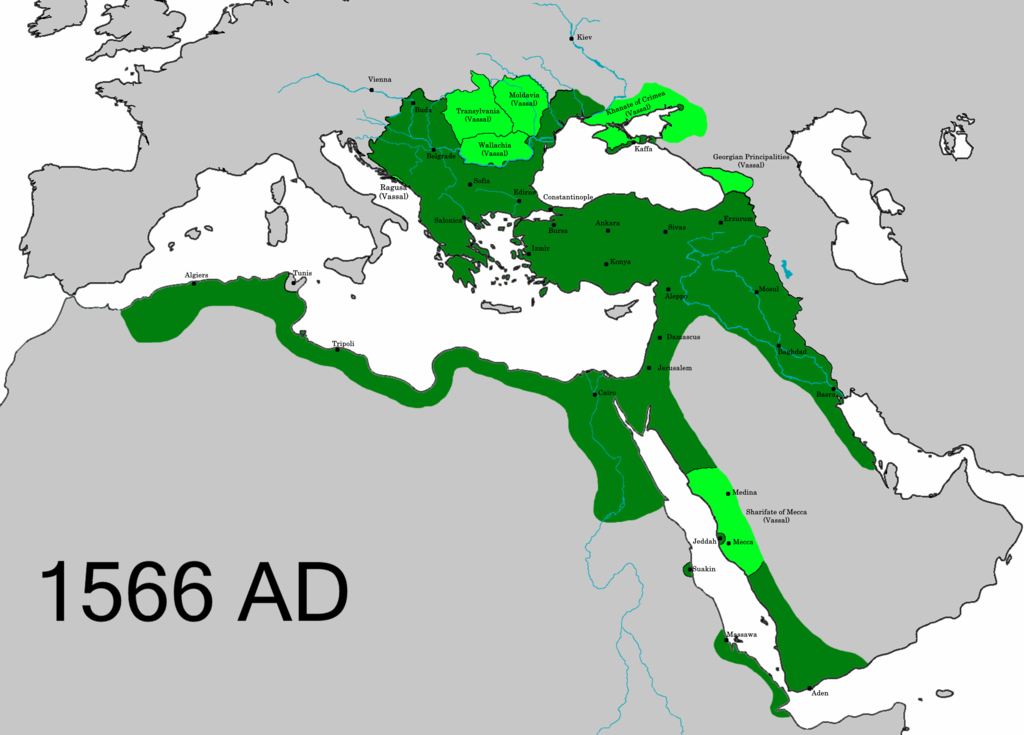 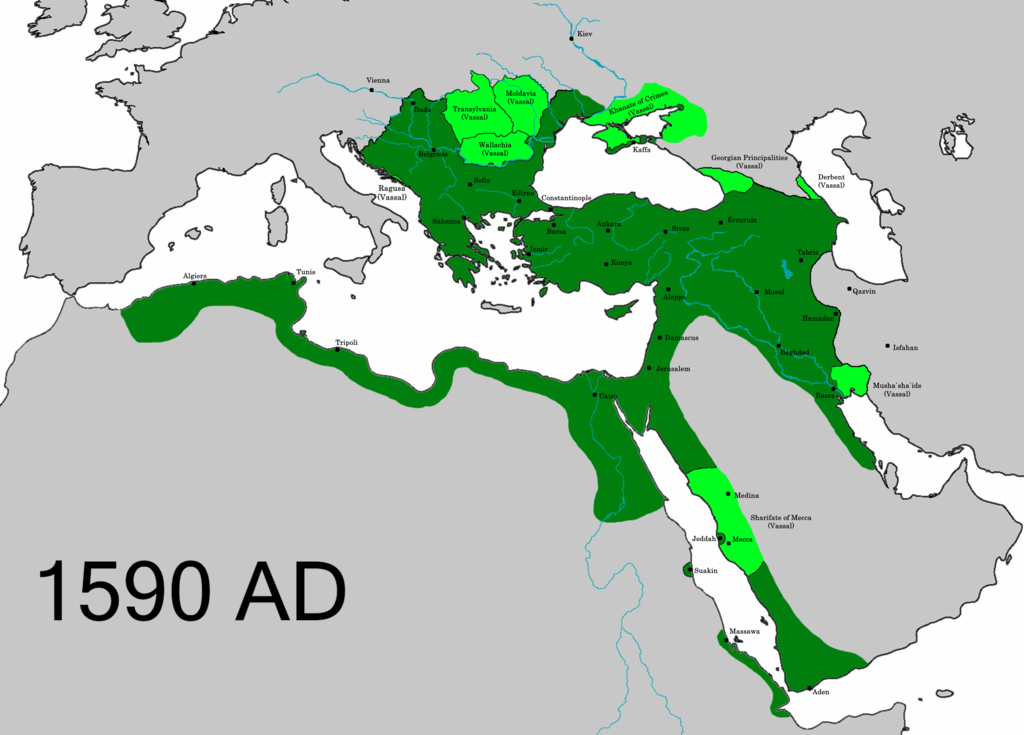 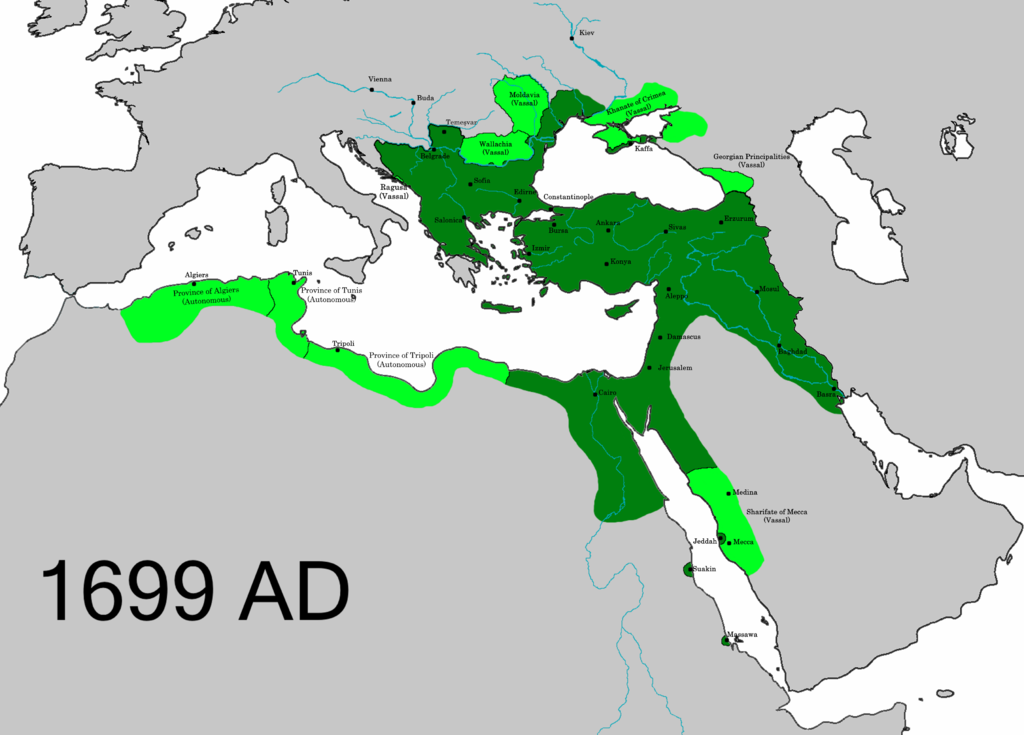 Συνθήκη του Κάρλοβιτς
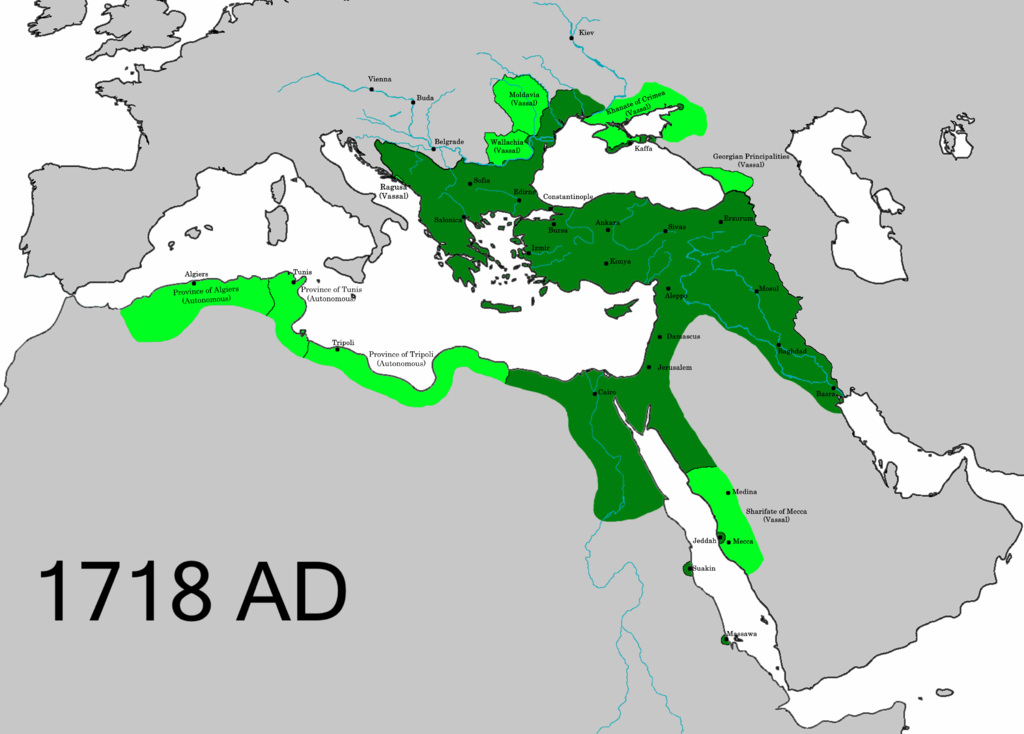 Συνθήκη του Πασσάροβιτς
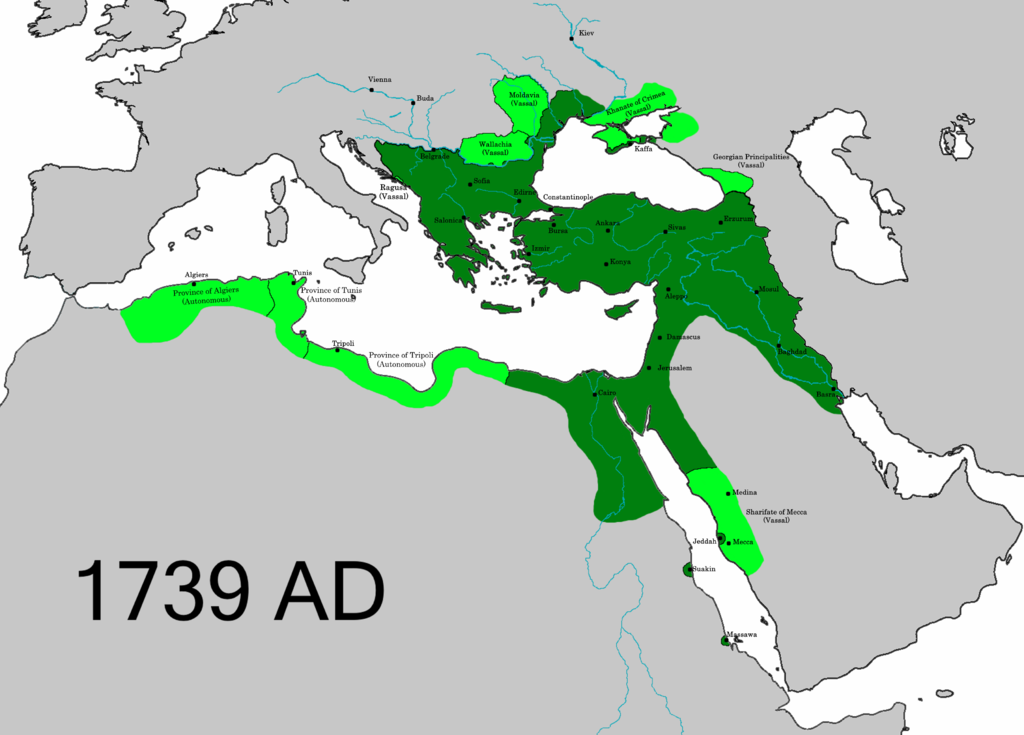 Συνθήκες του Βελιγραδίου και της Νύσσας
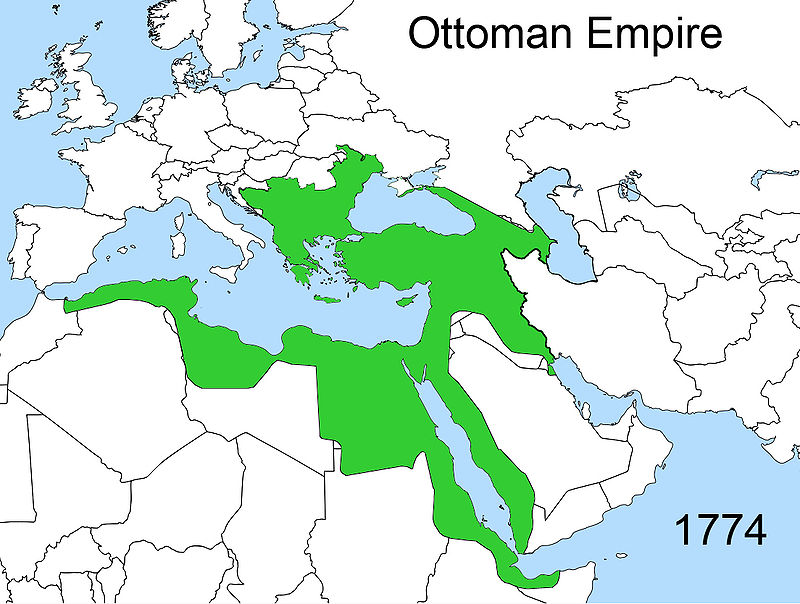 Συνθήκη του Κιουτσούκ Καϊναρτζί
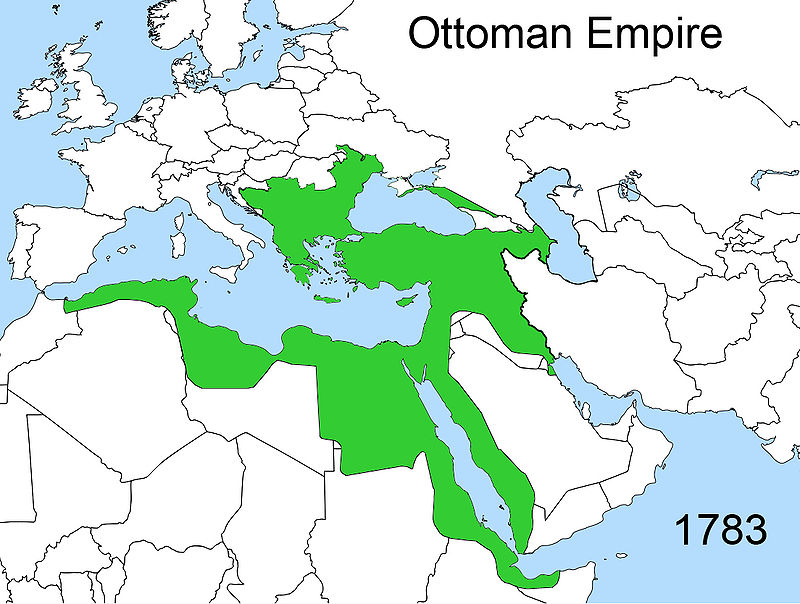 Συνθήκη του Γκεοργκίεβσκ
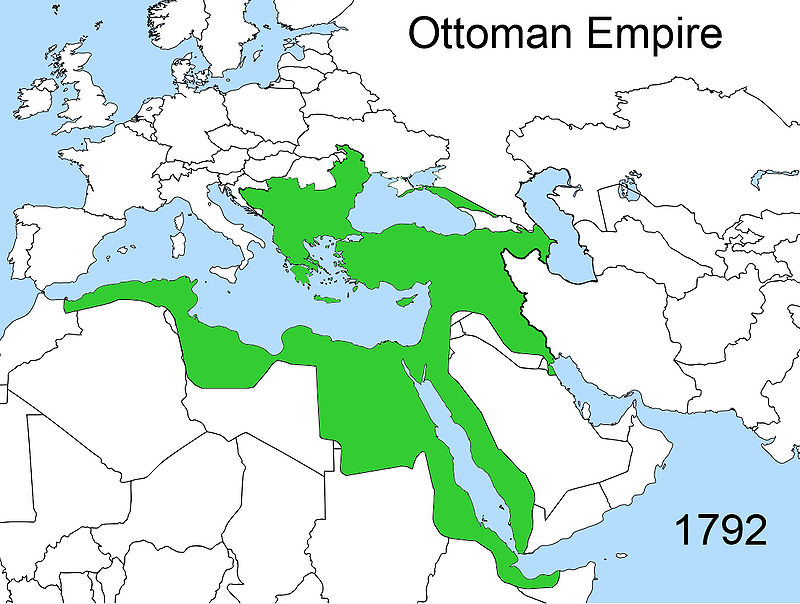 Συνθήκη       του Ιασίου
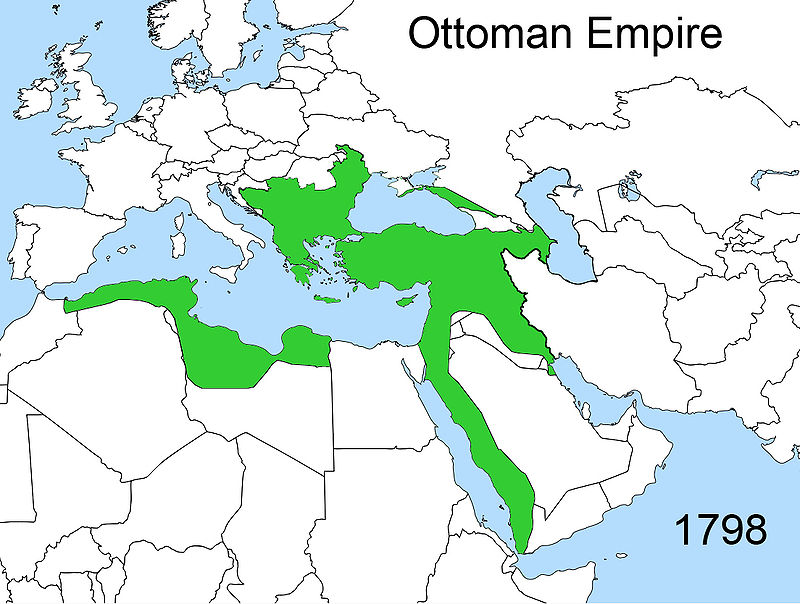 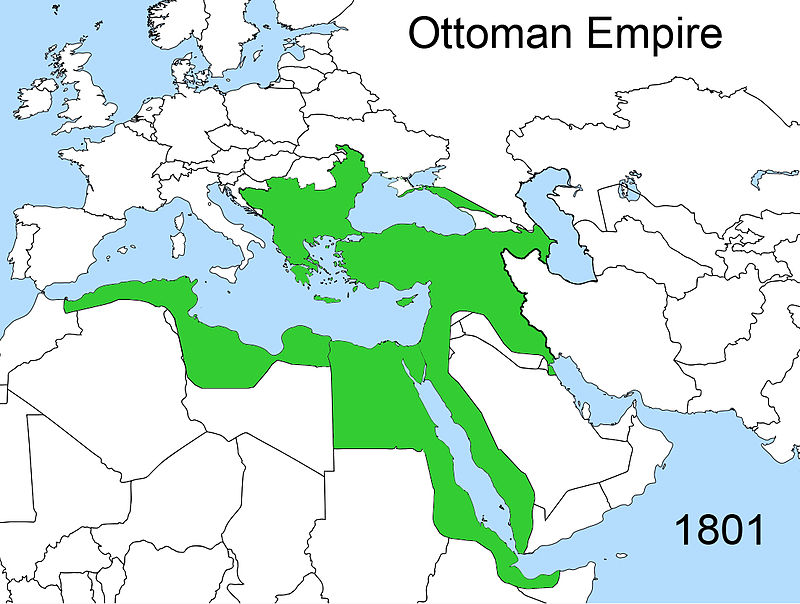 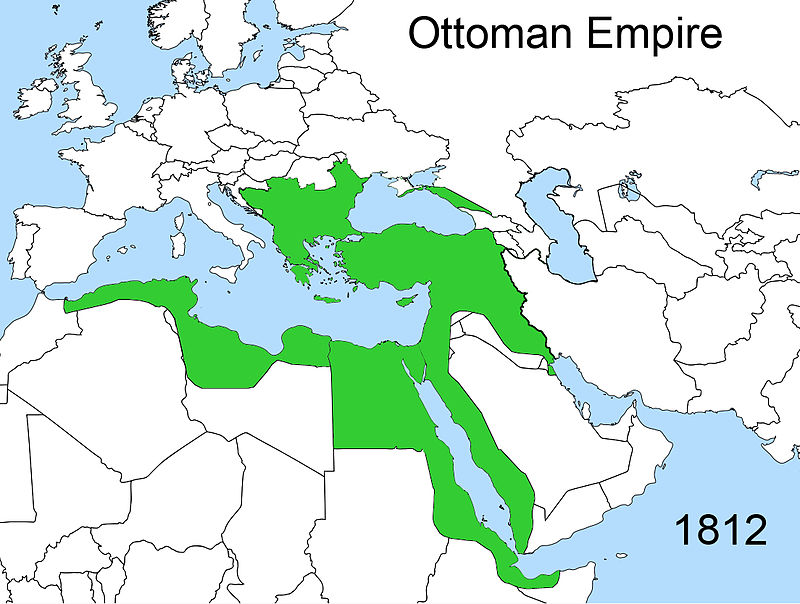 Συνθήκη του Βουκουρεστίου
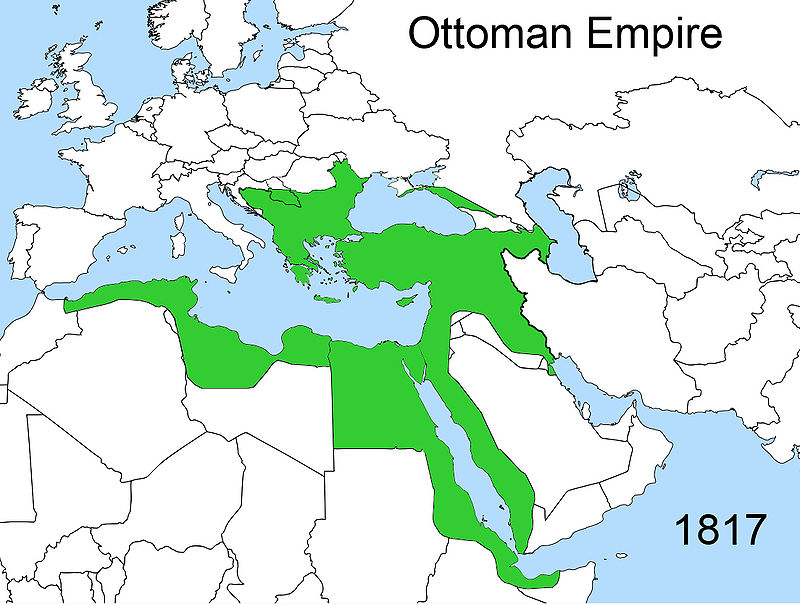 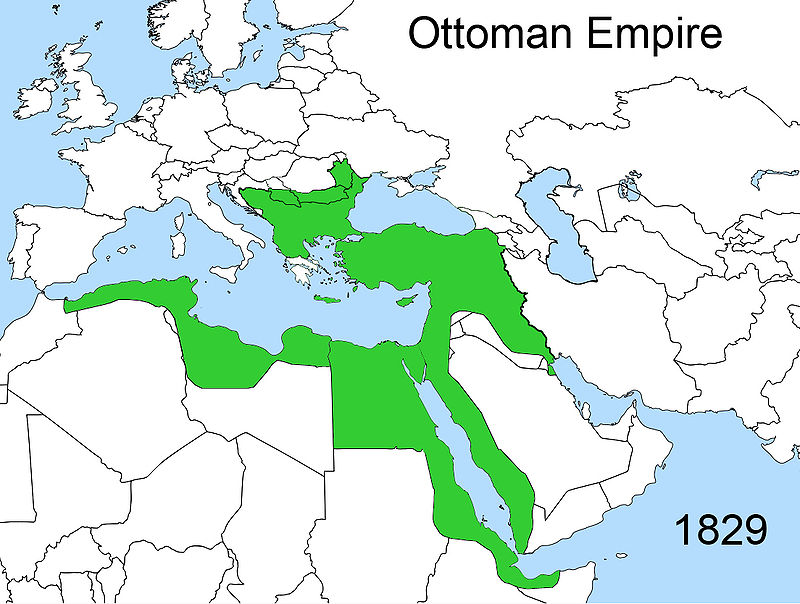 Συνθήκη της Αδριανούπολης
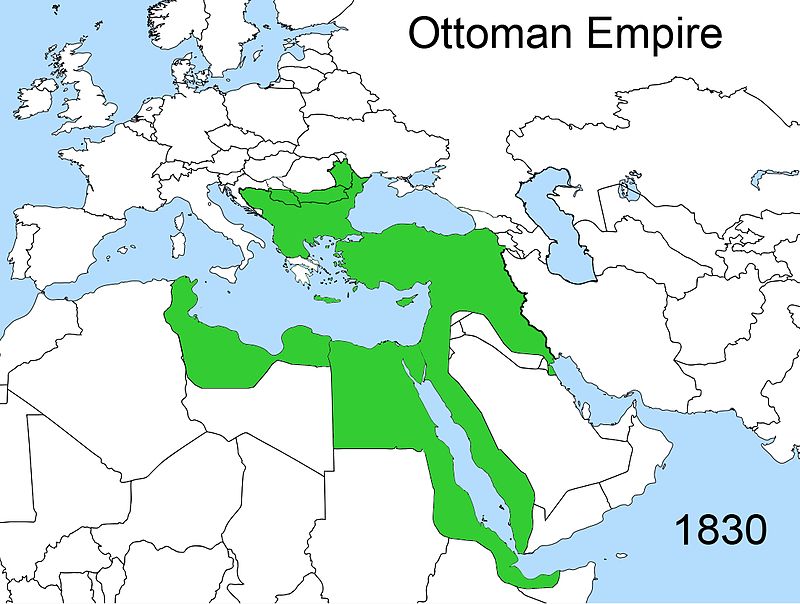 Πρωτόκολλο      του Λονδίνου
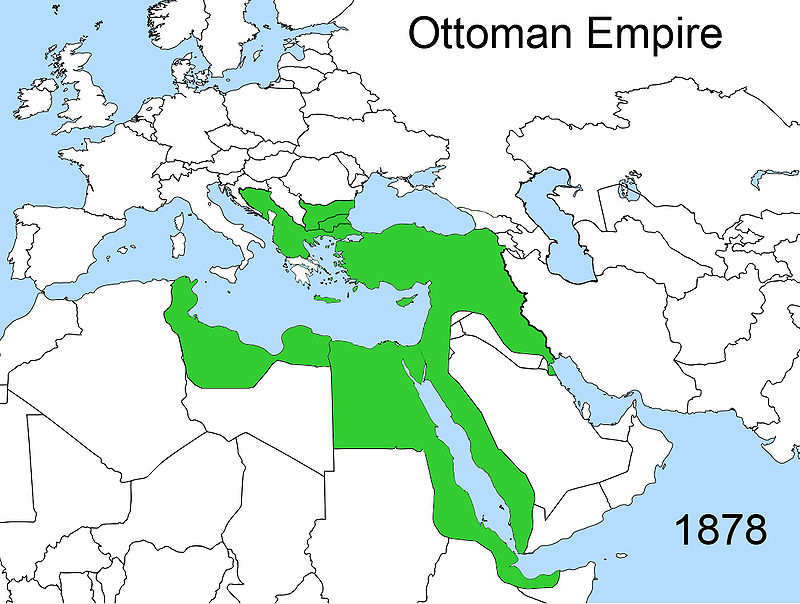 Συνθήκες                             του Αγίου Στεφάνου         και του Βερολίνου
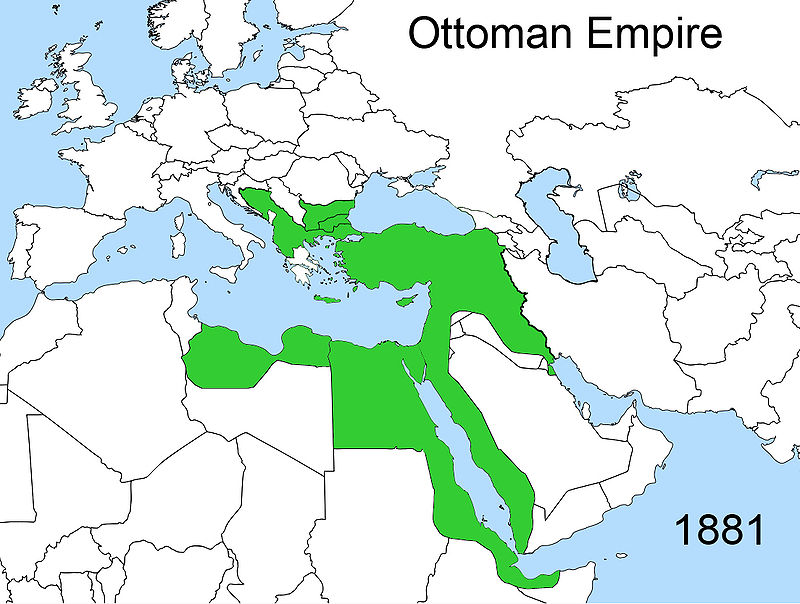 Συνθήκη του Μπαρντό και της Κωνσταντινούπολης
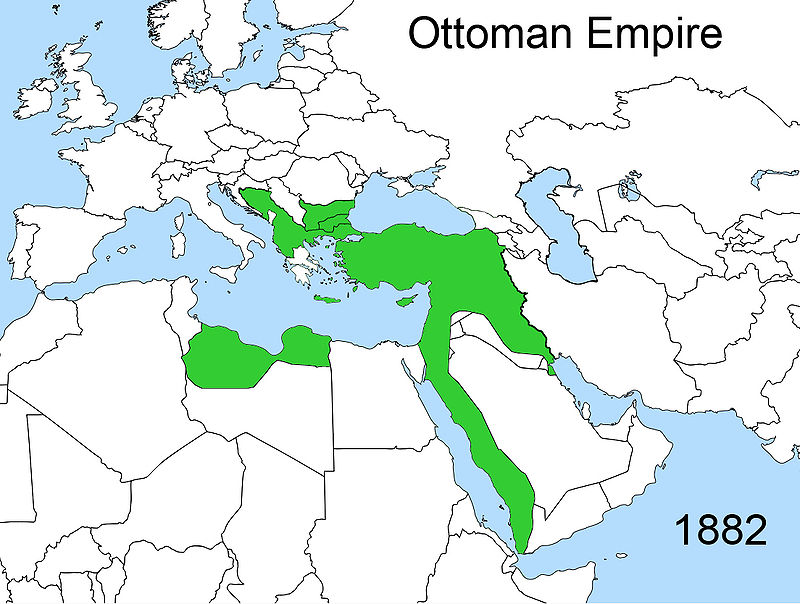 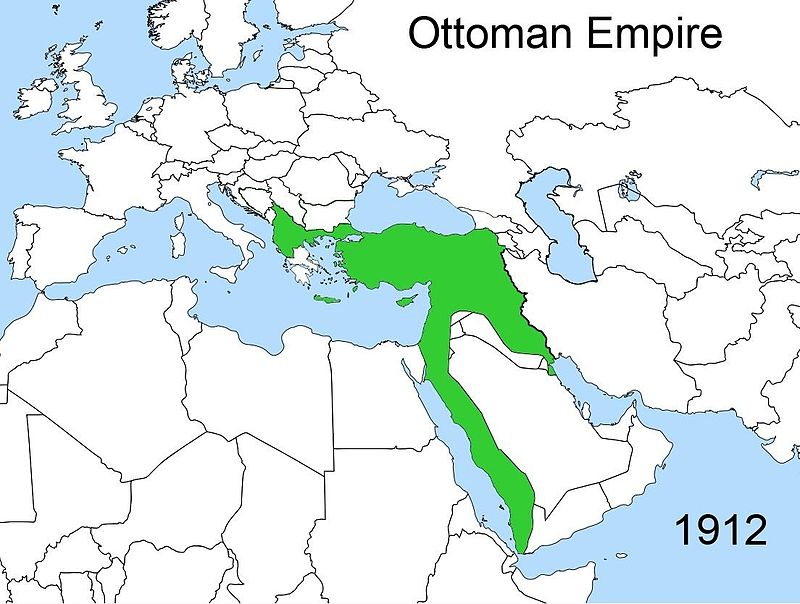 οθωμανοϊταλική Συνθήκη της Λοζάνης
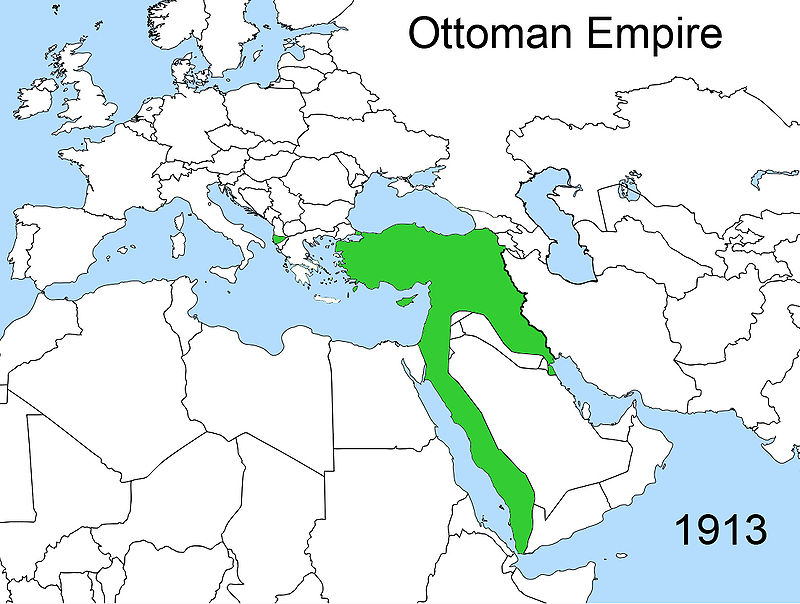 Συνθήκες του Λονδίνου και του Βουκουρεστίου
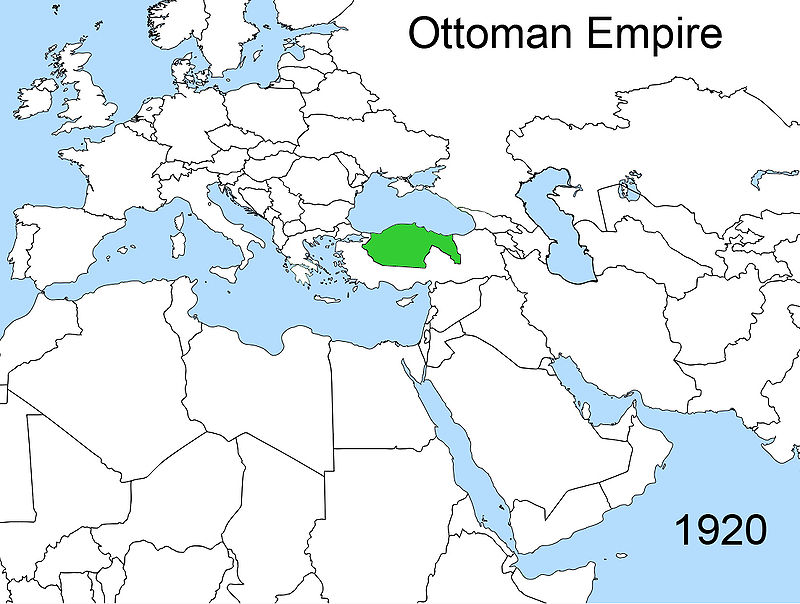 Συνθήκη των Σεβρών
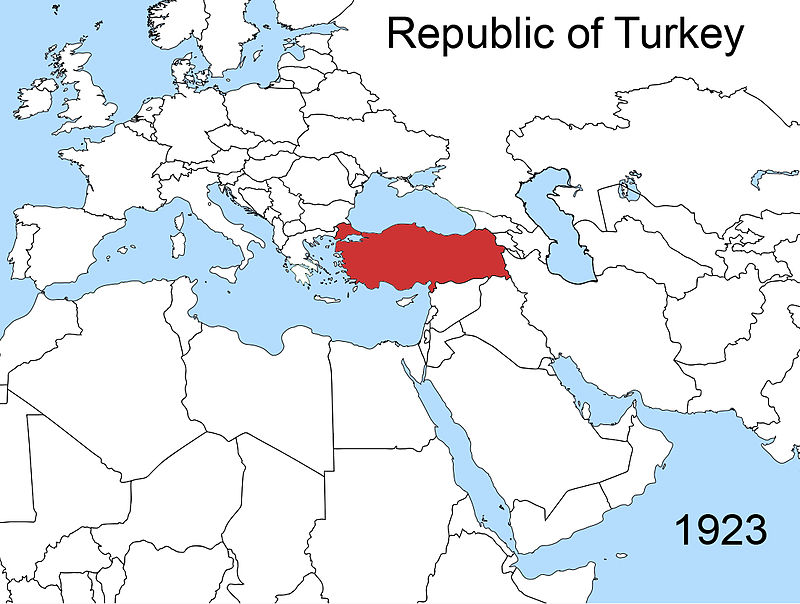 Συνθήκη της Λοζάνης
4. Τα εμιράτα της Μικράς Ασίας                 και οι απαρχές του οθωμανικού κράτους (α’ μισό του 14ου αι.)
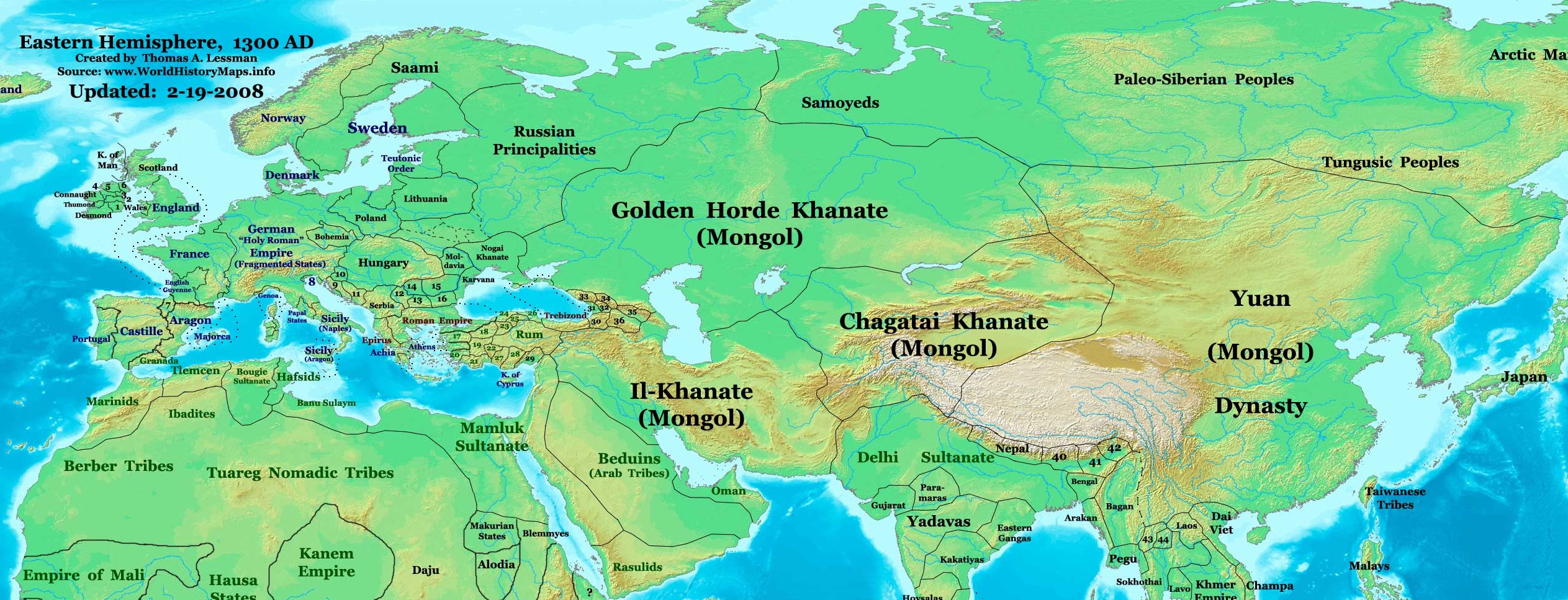 4.1 Το Αν. Ημισφαίριο, 1300. Η Μικρά Ασία πολιτικά κατακερματισμένη                             σε εμιράτα και στο υπό διάλυση Σουλτανάτο του Ρουμ.
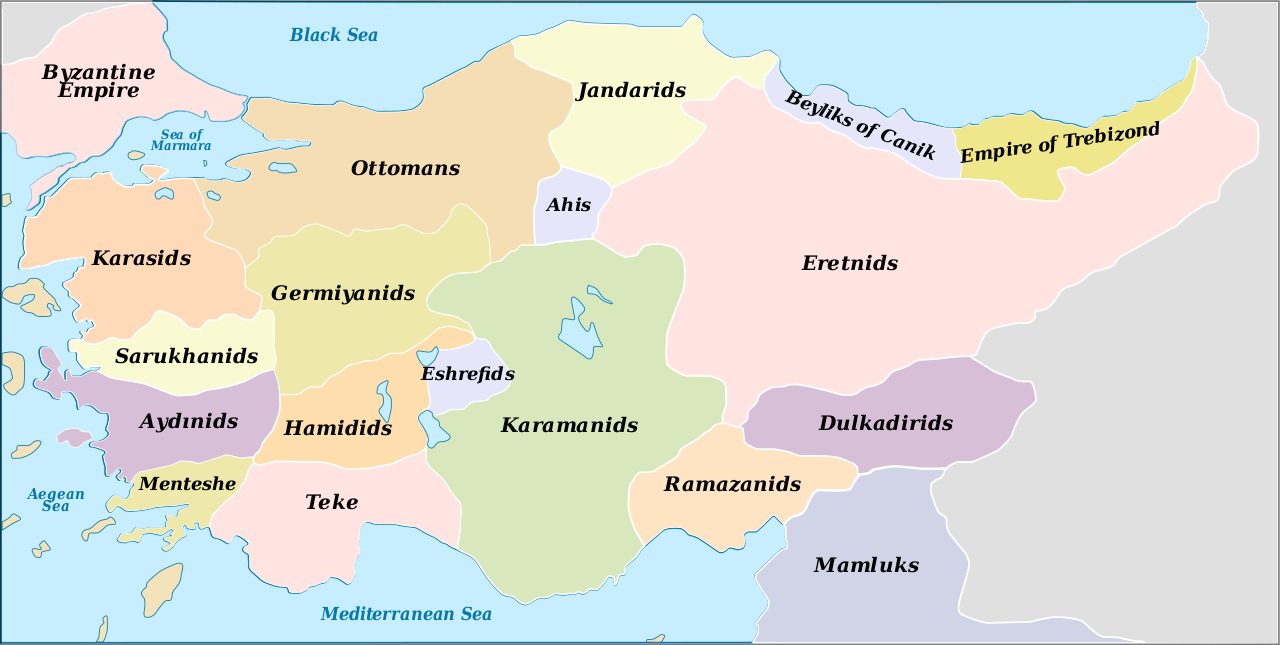 4.2 Τα τουρκομανικά εμιράτα της Μικράς Ασίας γύρω στο 1330.                                         Στα ΒΔ αναφέρεται το Οθωμανικό Εμιράτο.
5.Η επέκταση της Οθωμανικής Αυτοκρατορίας (14ος-17ος αι.)
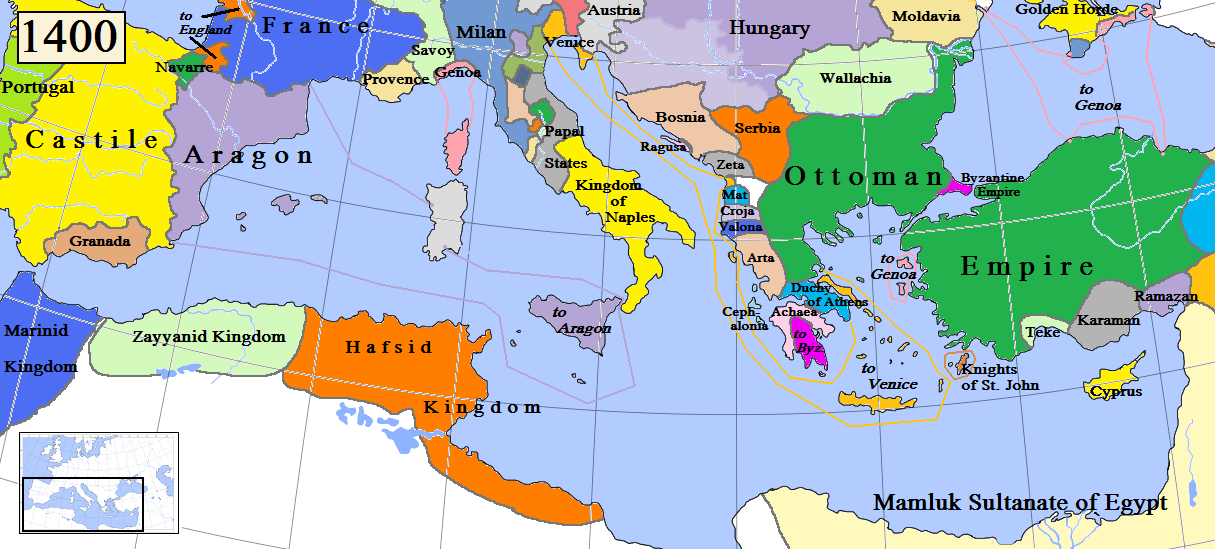 5.1Οι περί την Μεσόγειο κρατικές οντότητες, 1400. Οι Οθωμανοί είναι η σημαντικότερη δύναμη στην Μικρά Ασία και την ΝΑ Ευρώπη.
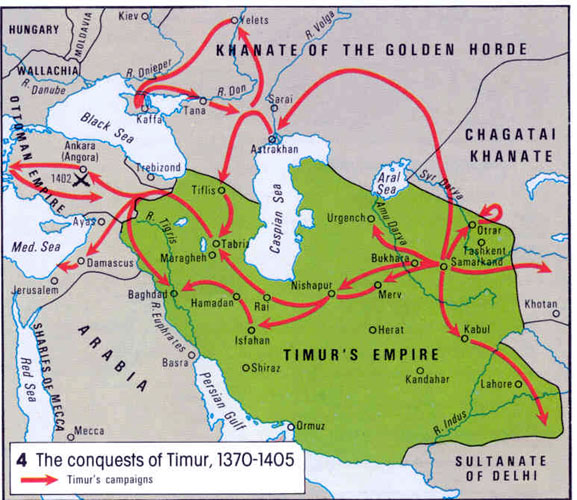 5.2Οι εκστρατείες του Ταμερλάνου ή Timur (τέλη 14ου αι.-1405). Η μάχη της Άγκυρας (1402) και η προσωρινή αναστολή της οθωμανικής επέκτασης.
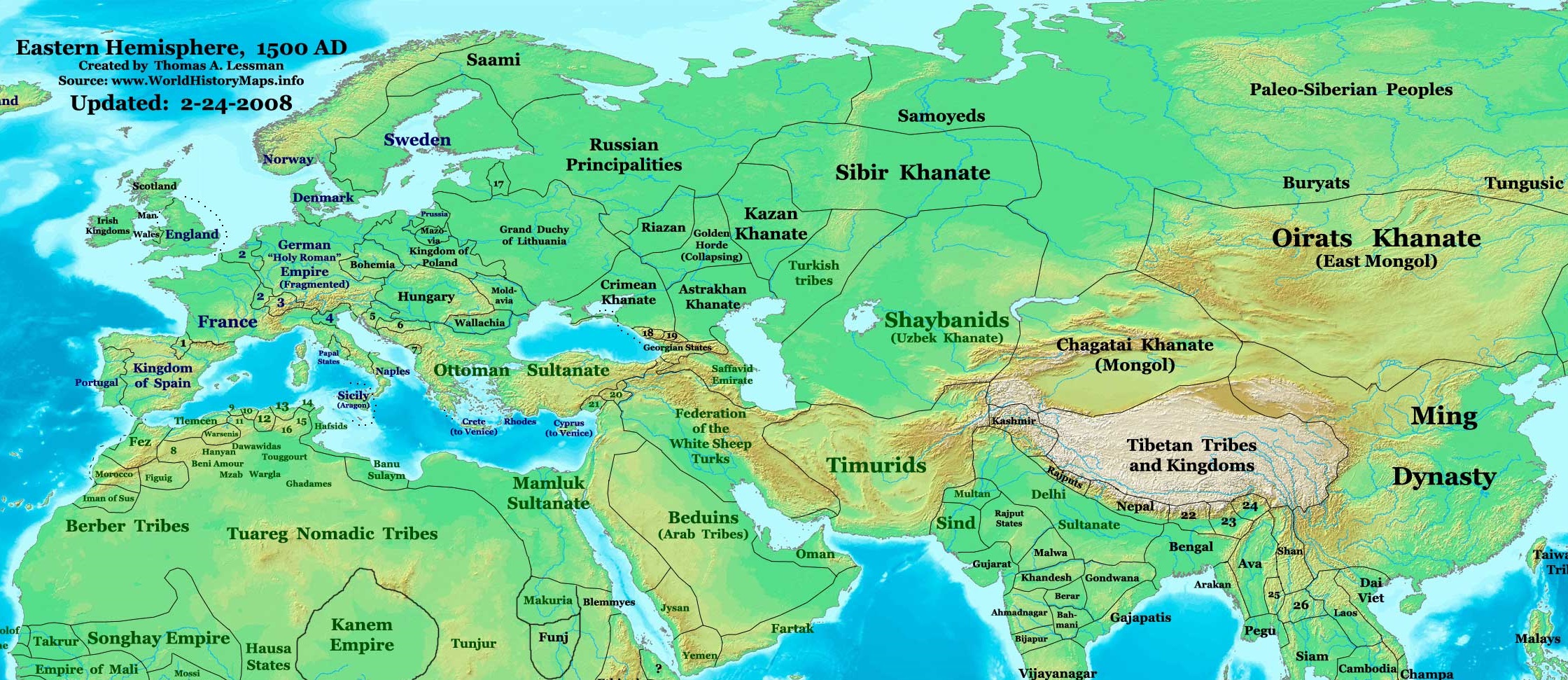 5.3Το Αν. Ημισφαίριο, 1500. Οι Οθωμανοί ελέγχουν το μεγαλύτερο μέρος της Μικράς Ασίας και της ΝΑ Ευρώπης.
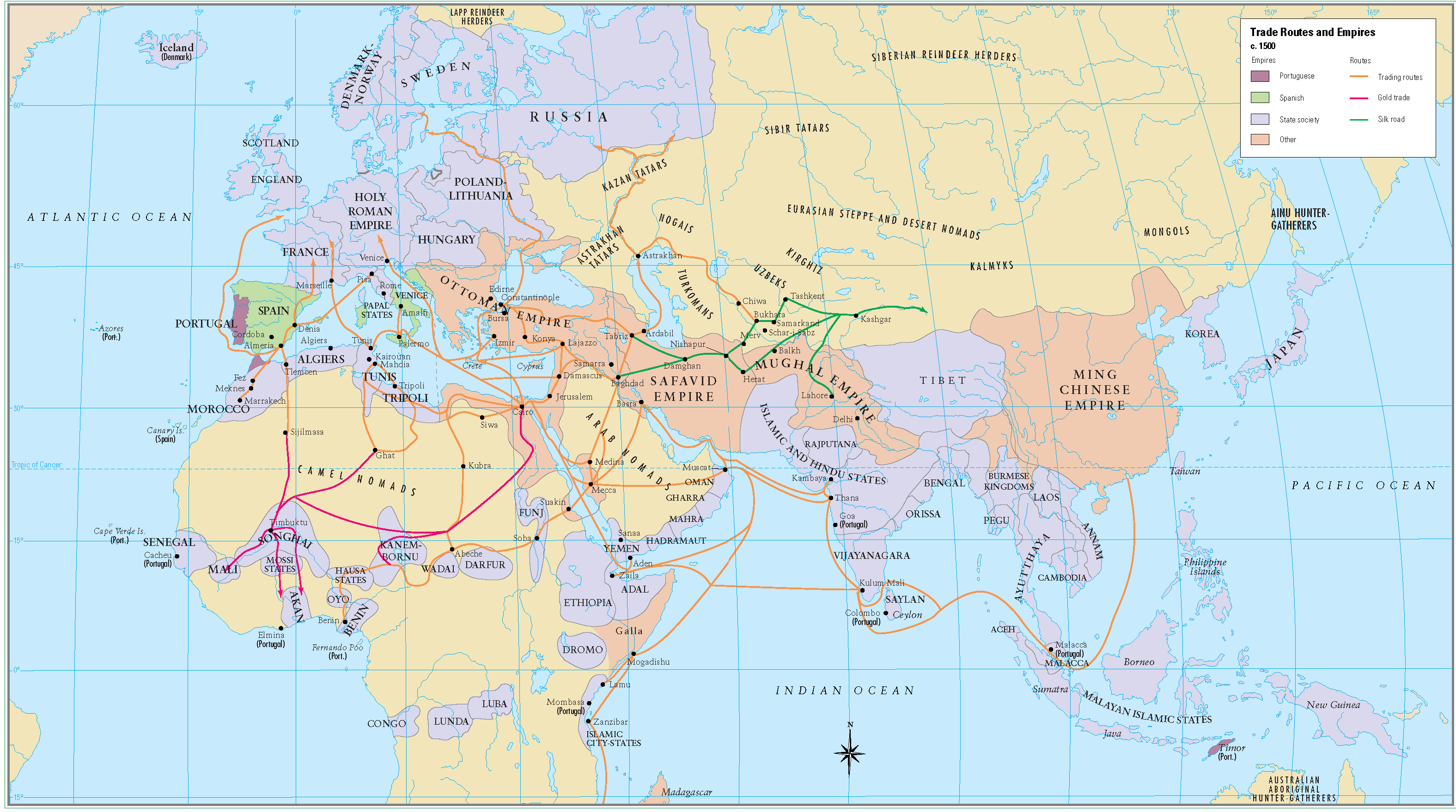 5.4Το διεθνές εμπόριο, 1500, πριν δηλαδή την αξιοποίηση του Νέου Κόσμου και του θαλάσσιου δρόμου προς τις Ινδίες. Οι περισσότεροι διεθνείς εμπορικοί άξονες που οδηγούν από την Ασία και την Αφρική στην Ευρώπη, περνούν από τα εδάφη των Οθωμανών και των Μαμελούκων (που το 1517 θα καταλυθούν και αυτοί από τους Οθωμανούς).
6.Η σταδιακή εδαφική συρρίκνωση της Οθωμανικής Αυτοκρατορίας (τέλη 17ου - τέλη 18ου αι.)
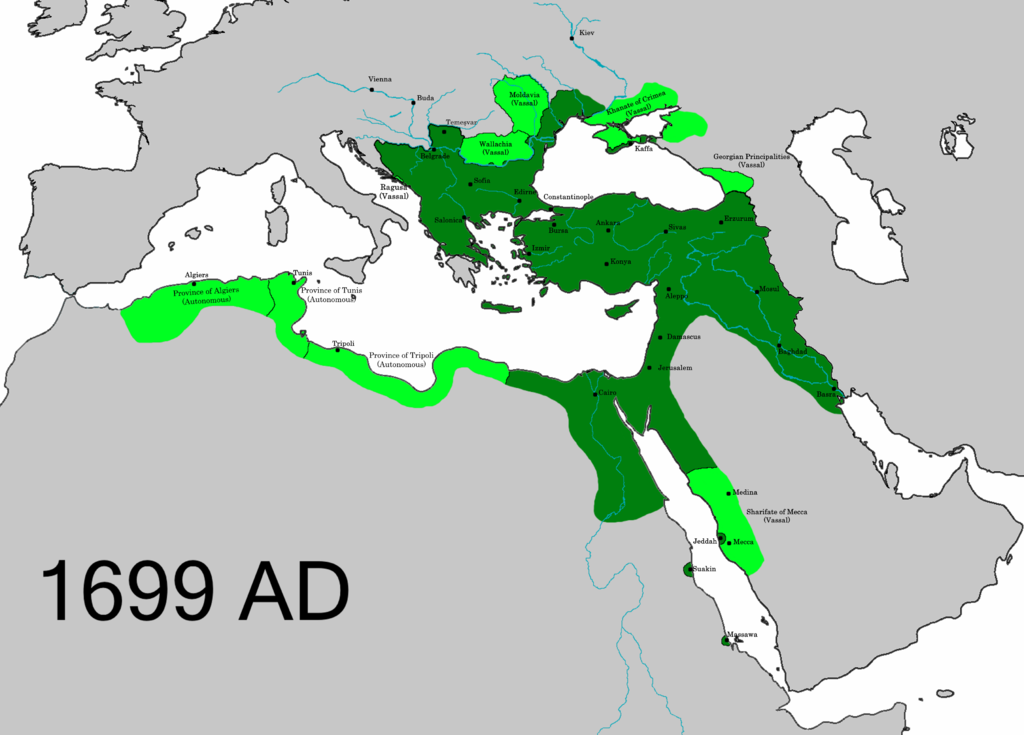 6.1Η Οθωμανική Αυτοκρατορία το 1699 (Συνθήκη του Κάρλοβιτς: απώλεια  του μεγαλύτερου μέρους της Ουγγαρίας, της Τρανσυλβανίας και της Σλαβονίας, της Ποδολίας, του μεγαλύτερου μέρους της Δαλματίας και της Πελοποννήσου)
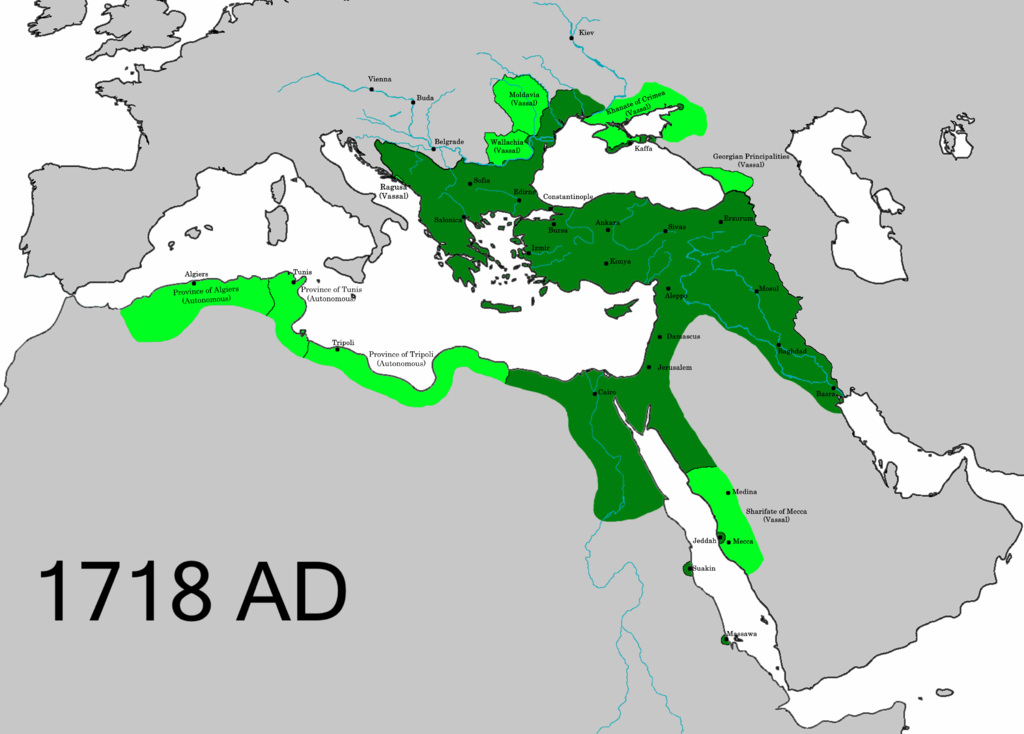 6.2Η Οθωμανική Αυτοκρατορία το 1718 (Συνθήκη του Πασάροβιτς: απώλεια του Βανάτου του Τέμεσβαρ, της βόρειας Σερβίας, της Ολτενίας). Επανάκτηση της Πελοποννήσου.
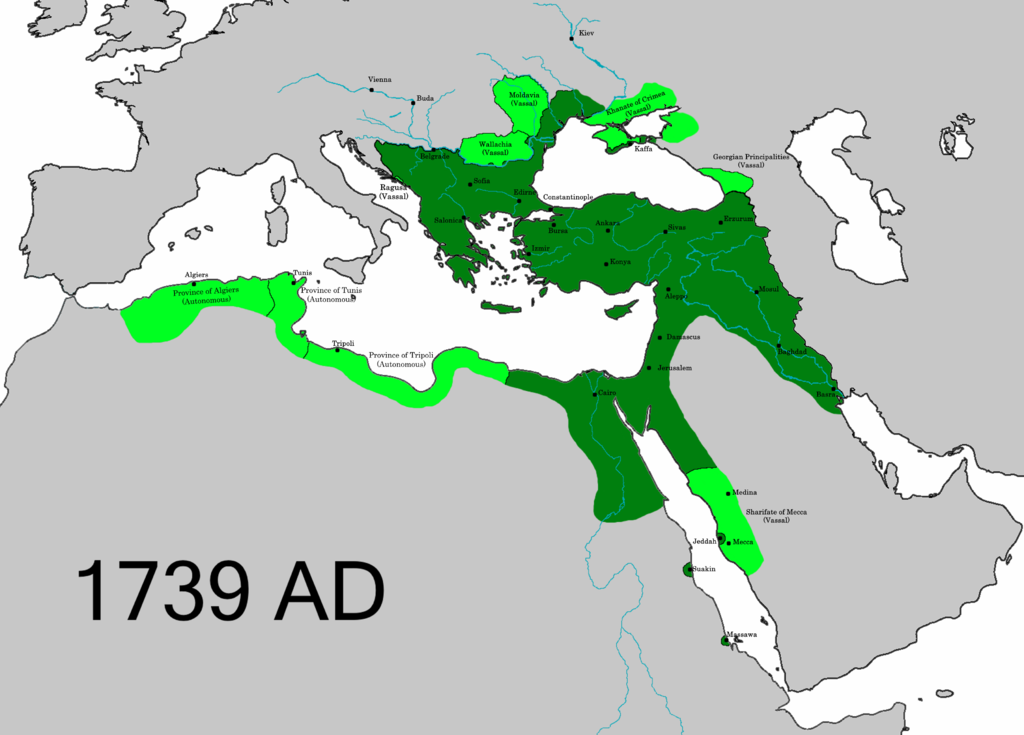 6.3Η Οθωμανική Αυτοκρατορία το 1739 (Συνθήκες του Βελιγραδίου και της Νύσσας: ανάκτηση της βόρειας Σερβίας και της Ολτενίας, απώλεια του Αζόφ).
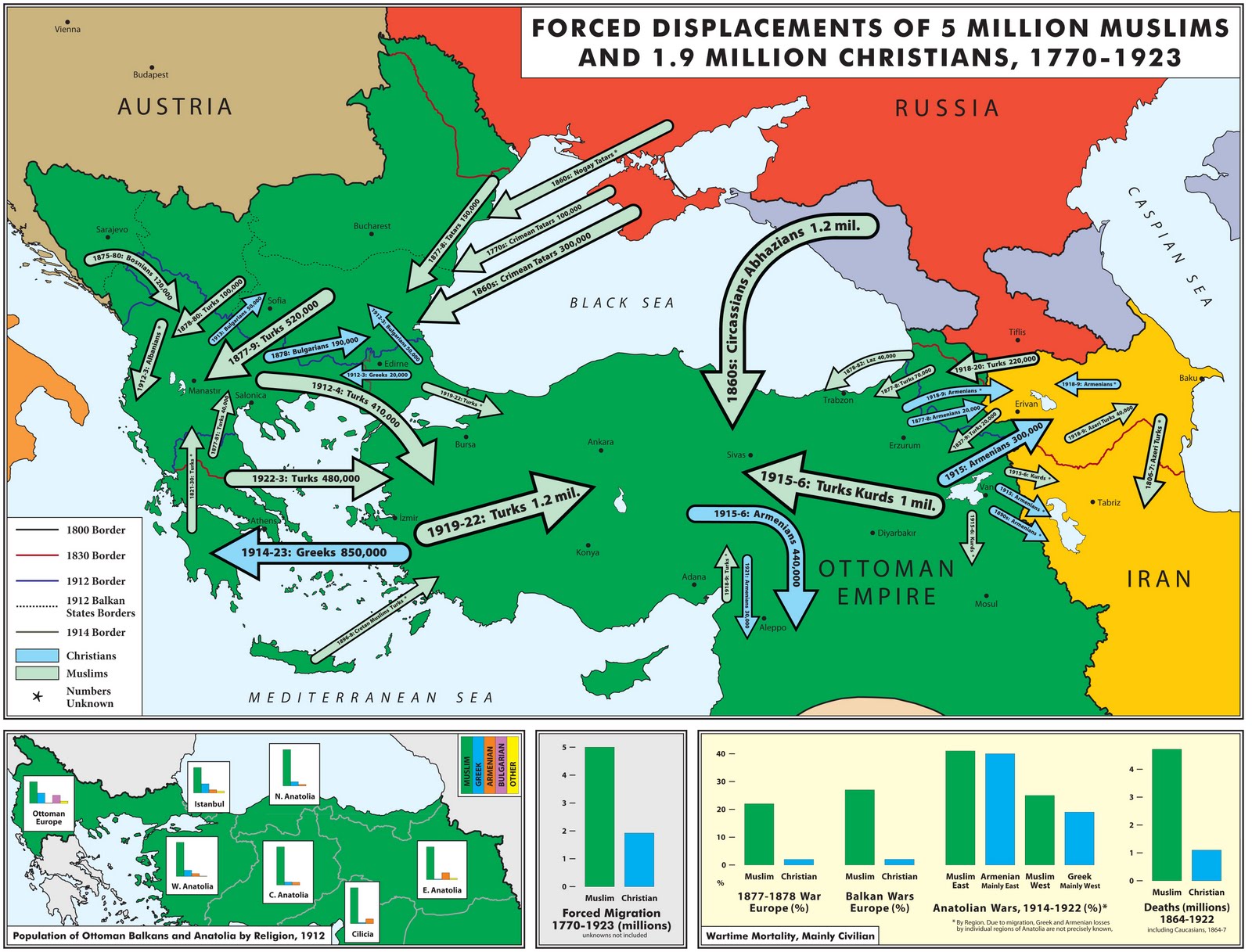 6.4Πρόσφυγες από και προς την Οθωμανική Αυτοκρατορία, 1770-1923
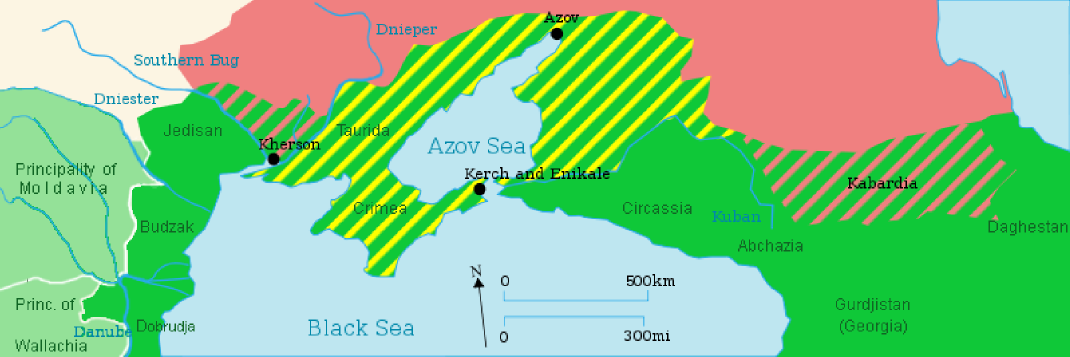 6.5Συνθήκη του Κιουτσούκ Καϊναρτζί, 1774: απώλεια του Γεντισάν από τον Δνείπερο ως τον Μπουγκ, περιοχής του Καυκάσου (Καμπάρντια), ενώ το Χανάτο της Κριμαίας γίνεται ανεξάρτητο.
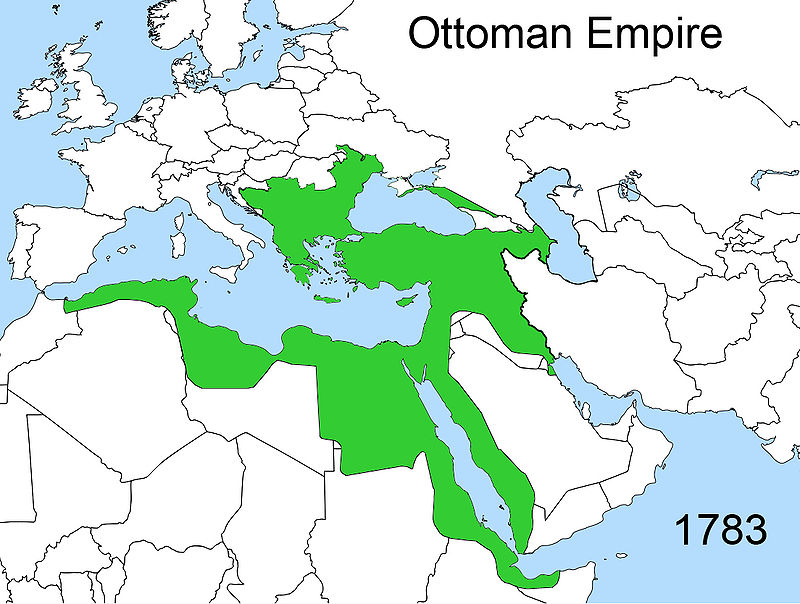 6.6Συνθήκη του Γκεοργκίεβσκ, 1783: το γεωργιανό βασίλειο της Καρθλίας - Καχετίας γίνεται ρωσικό προτεκτοράτο.
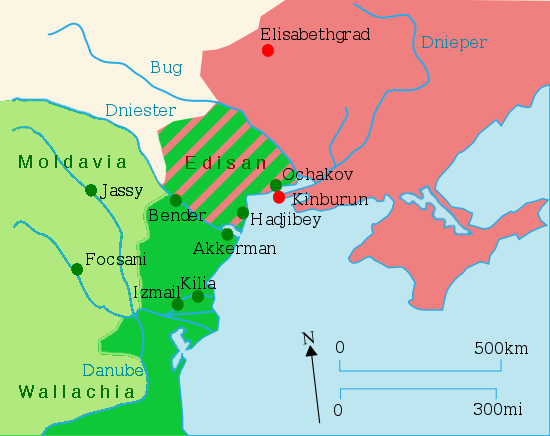 6.7Συνθήκη του Ιασίου, 1792: η Οθωμανική Αυτοκρατορία αναγνωρίζει την προσάρτηση του Χανάτου της Κριμαίας από την Ρωσική Αυτοκρατορία, απώλεια του Γεντισάν.
7.Οι εδαφικές μεταβολές της Οθωμανικής Αυτοκρατορίας κατά την περίοδο 1800-1877
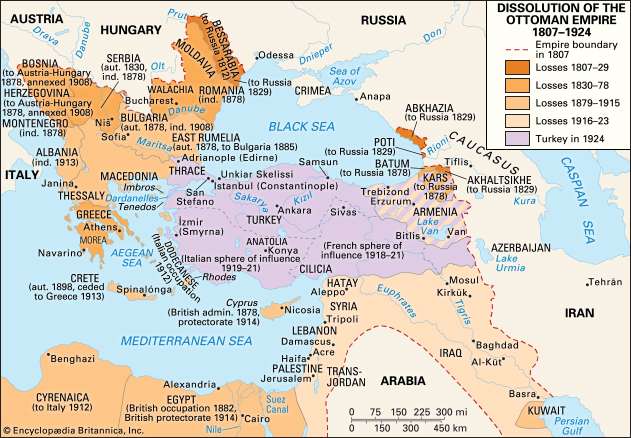 7.1Εδαφικές απώλειες Οθωμανικής Αυτοκρατορίας (1807-1920).
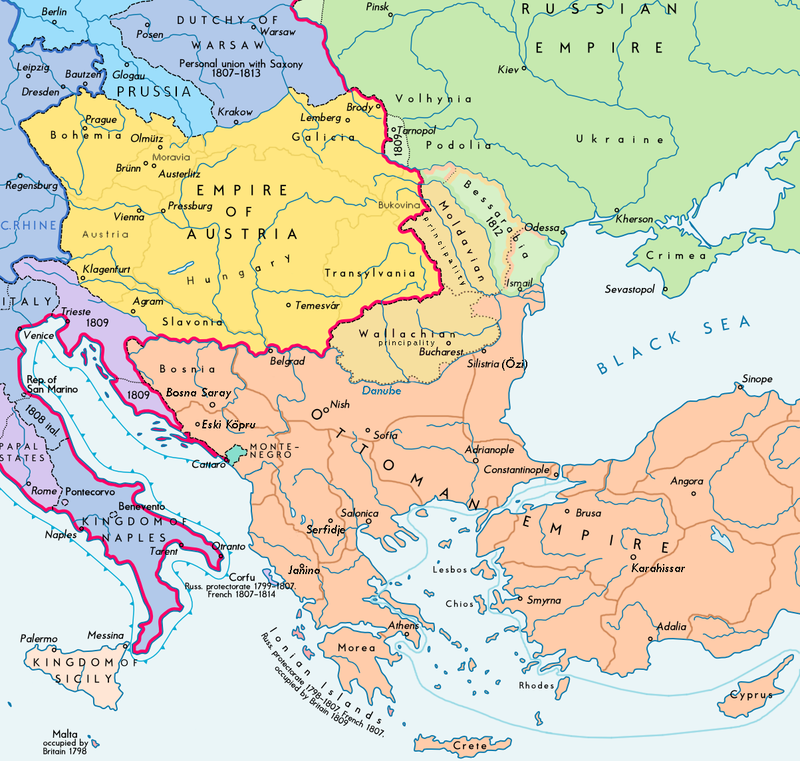 7.2Συνθήκη του Βουκουρεστίου, 1812: απώλεια της Βεσσαραβίας.
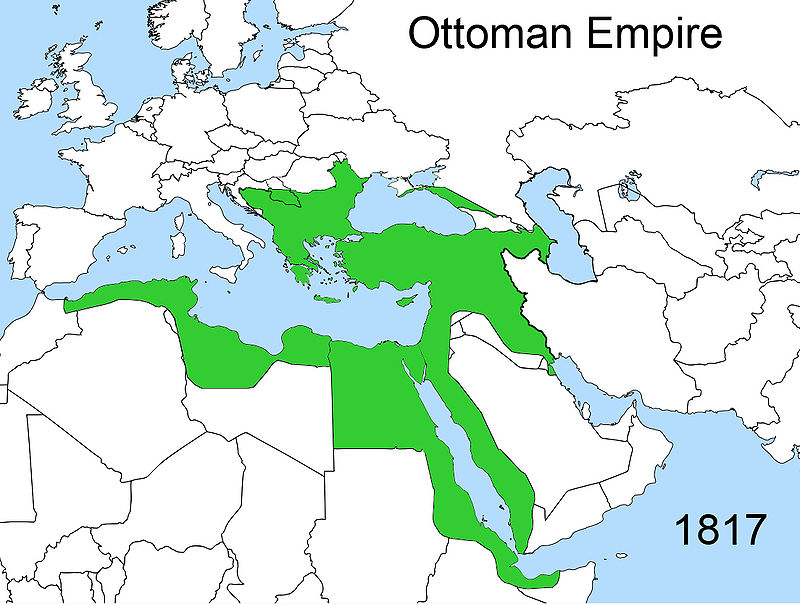 7.3Η Οθωμανική Αυτοκρατορία το 1817: de facto αυτονομία της Σερβίας.
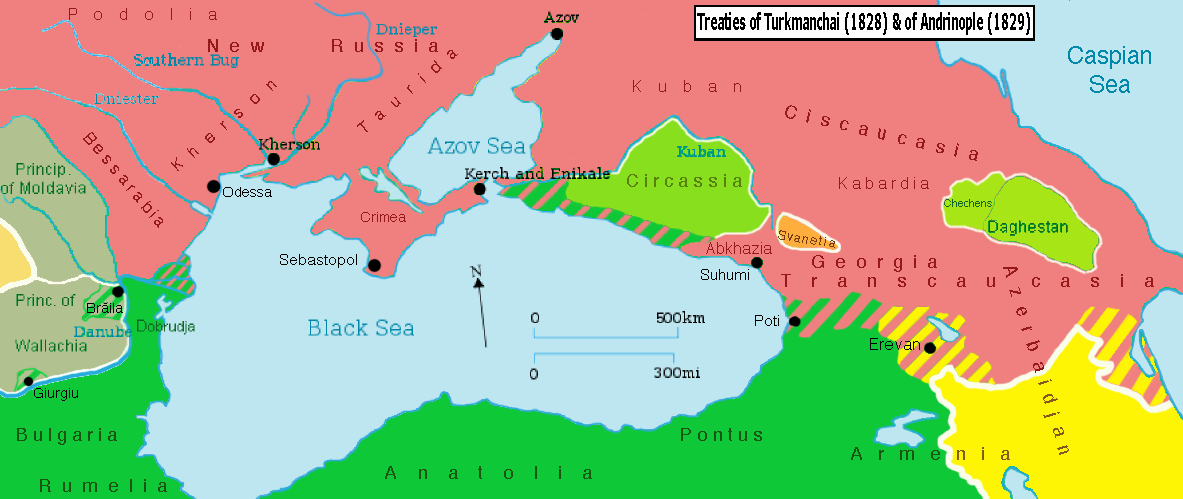 7.4Συνθήκη της Αδριανούπολης, 1829: η Βλαχία και η Μολδαβία, θεωρητικά υπό την επικυριαρχία του Σουλτάνου, τίθενται υπό ρωσικό στρατιωτικό έλεγχο (ώς το 1834), απώλεια του Δέλτα του Δούναβη και σχεδόν του συνόλου της ανατολικής ακτής της Μαύρης Θάλασσας (μαζί με την Αμπχαζία, το Πότι, την Ανάπα) και των περιοχών του Αχαλτσίχε και του Αχαλκαλάκι (σήμερα στην Γεωργία), η Ελλάδα αυτόνομο κράτος υπό την επικυριαρχία του Σουλτάνου.
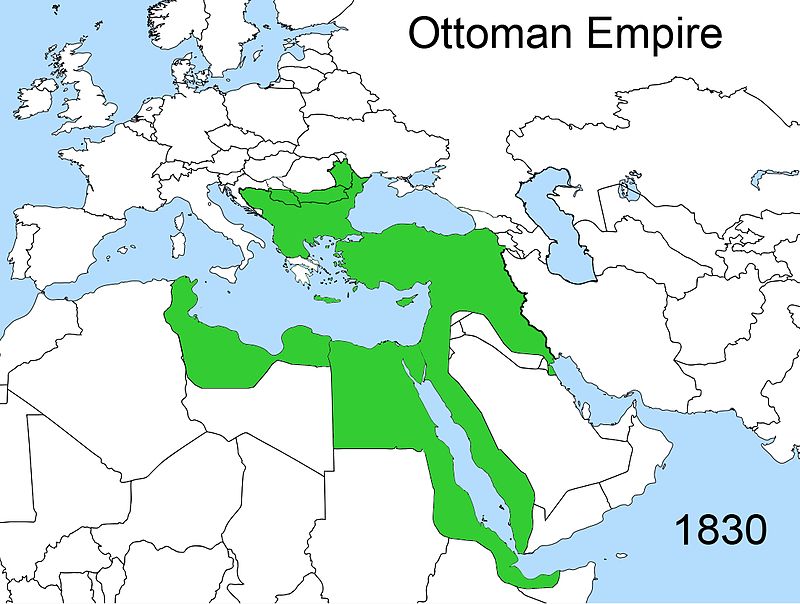 7.5Η Οθωμανική Αυτοκρατορία το 1830: απώλεια της Αλγερίας (γίνεται γαλλική αποικία), η Ελλάδα ανεξάρτητη (Πρωτόκολλο του Λονδίνου), αναγνωρίζεται de jure η αυτονομία της Ηγεμονίας της Σερβίας με σουλτανικό φιρμάνι.
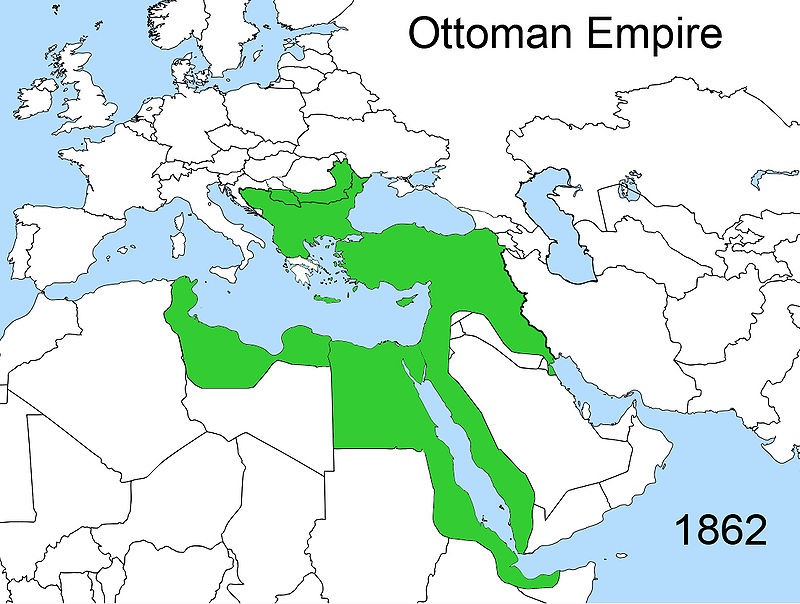 7.6Η Οθωμανική Αυτοκρατορία το 1862: ένωση Βλαχίας και Μολδαβίας  με το όνομα Ρουμανία. (Οι δύο Ηγεμονίες είχαν αναδείξει τον ίδιο Ηγεμόνα από το 1859).
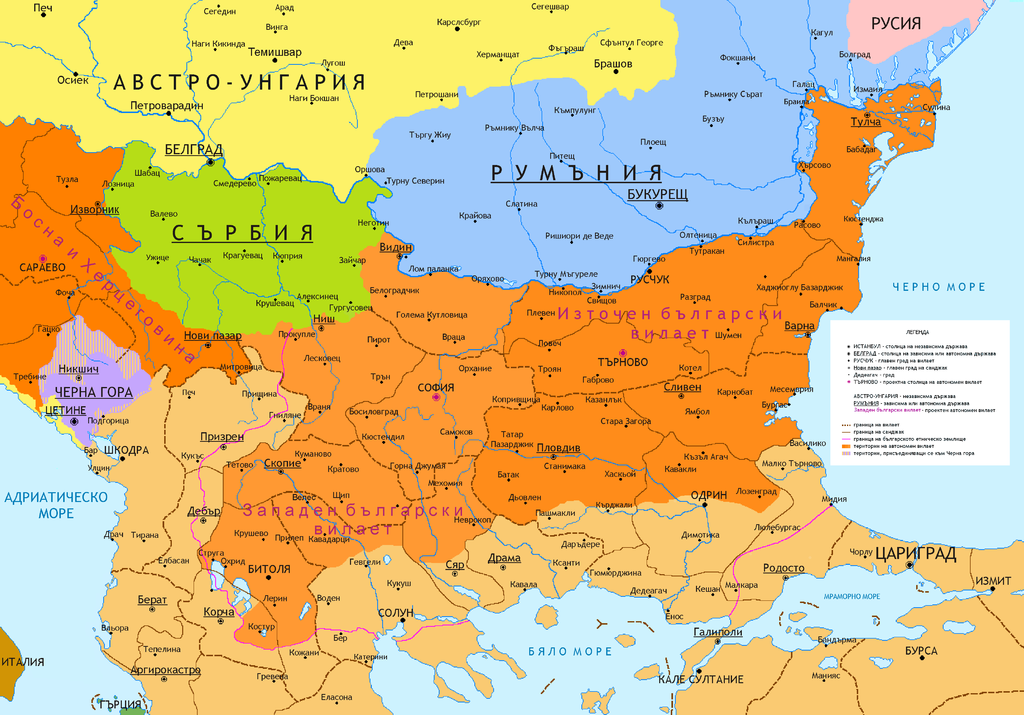 7.7Η ΝΑ Ευρώπη και ιδίως η Βουλγαρία (δύο αυτόνομα βουλγαρικά βιλαέτια, το ανατολικό και το δυτικό) σύμφωνα με την Διάσκεψη των Πρεσβευτών του 1876-1877.
8.Οι εδαφικές μεταβολές στην Οθωμανική επικράτεια από το 1877 έως το 1911
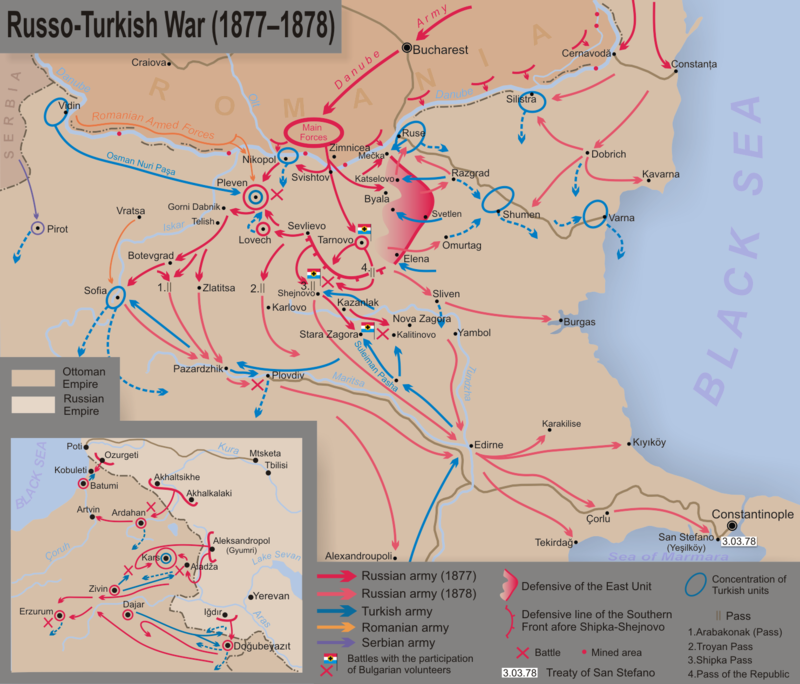 8.1Ρωσοοθωμανικός πόλεμος του 1877-1878 (Βαλκανικό Μέτωπο).
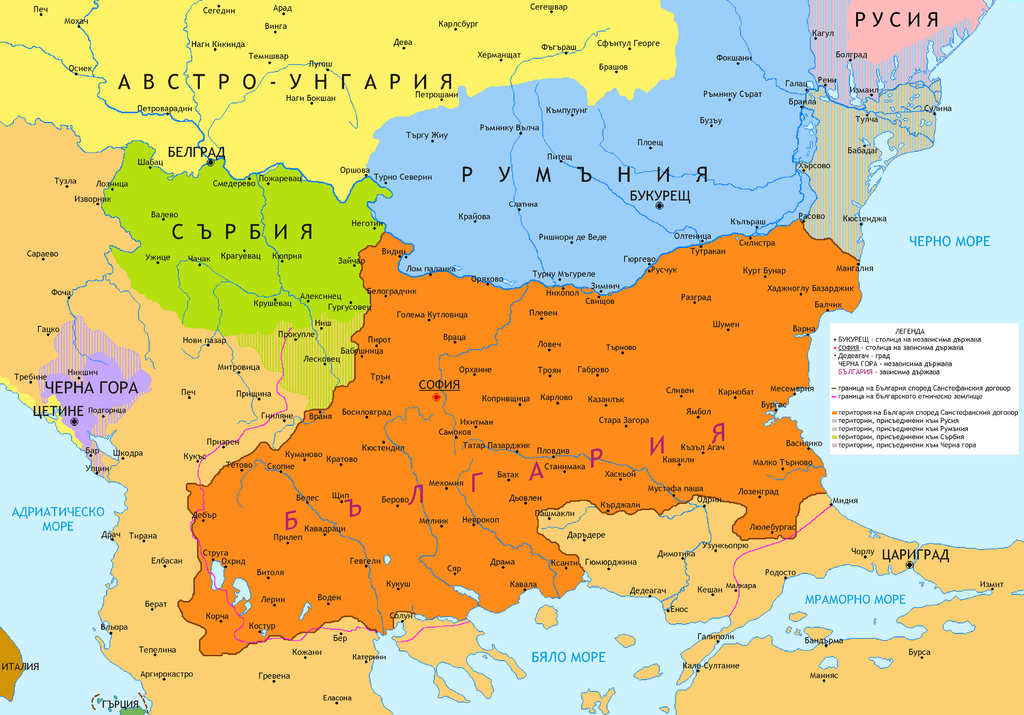 8.2Συνθήκη του  Αγίου Στεφάνου (Βουλγαρία)
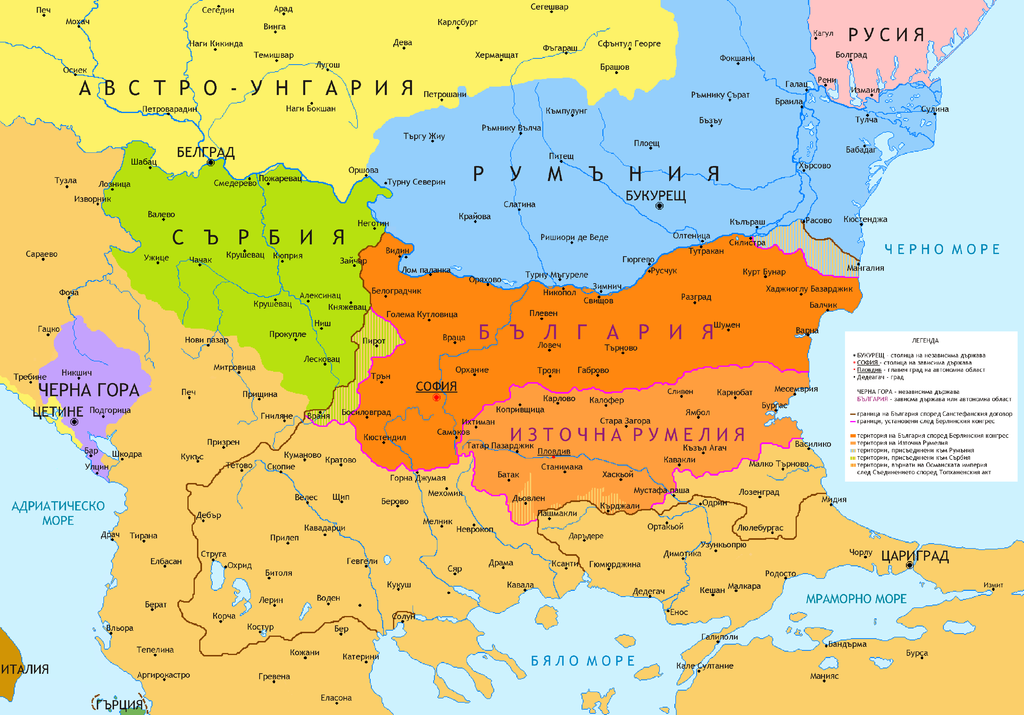 8.3 Συνθήκη του Βερολίνου (Βουλγαρία)
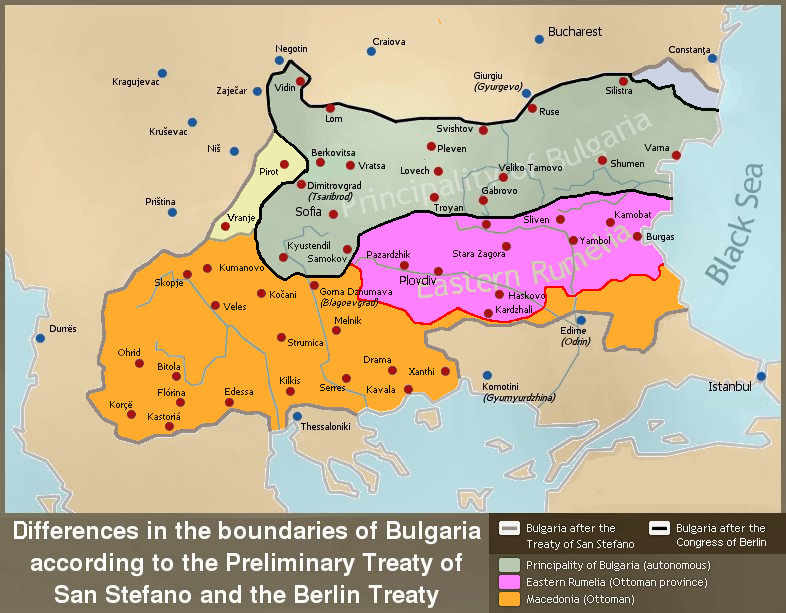 8.4 Συνθήκες του Αγίου Στεφάνου και του Βερολίνου. Σύγκριση όσον αφορά στην Βουλγαρία και την Ανατολική Ρωμυλία.
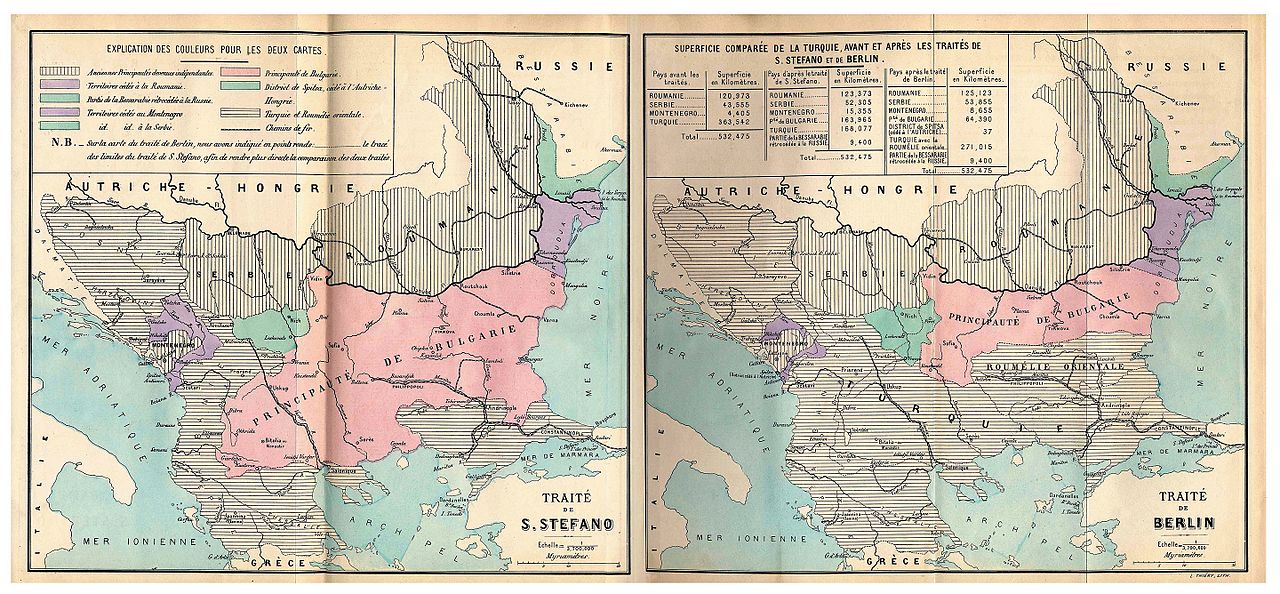 8.5 Συνθήκες του Αγίου Στεφάνου (αριστερά) και του Βερολίνου (δεξιά).
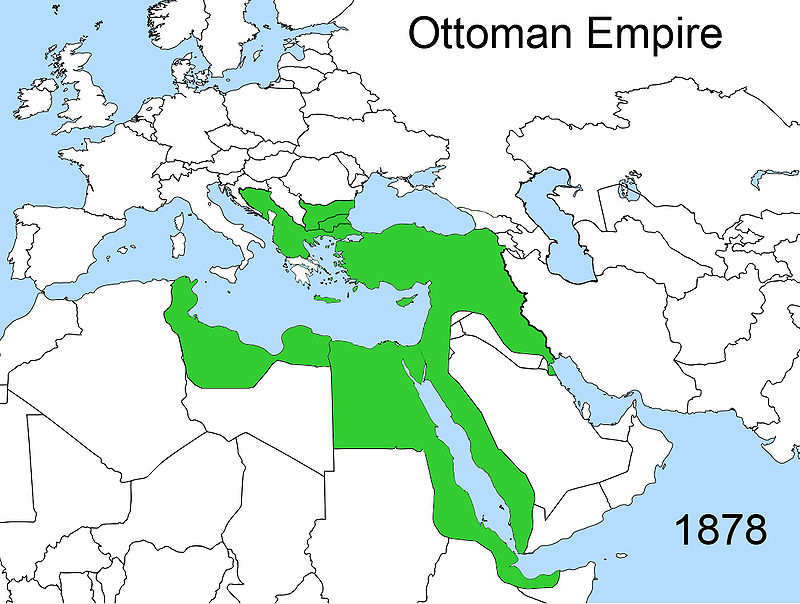 8.6 Η Οθωμανική Αυτοκρατορία το 1878 (μετά την Συνθήκη του Βερολίνου): ανεξαρτησία Ρουμανίας, Σερβίας και Μαυροβουνίου, αυτονομία της Βουλγαρίας (αυτοανακηρύχθηκε σε ανεξάρτητο βασίλειο το 1908), απώλεια του Καρς, Μπατούμ και Αρνταχάν στην περιοχή του Καυκάσου. Η Κύπρος υπό βρετανική διοίκηση και η Βοσνία-Ερζεγοβίνη υπό αυστροουγγρική (προσαρτήθηκε από την Αυστροουγγαρία το 1908, ενώ τότε τα αυστροουγγρικά στρατεύματα αποσύρθηκαν από το Σαντζάκι του Νόβι Παζάρ που κατείχαν από το 1878).
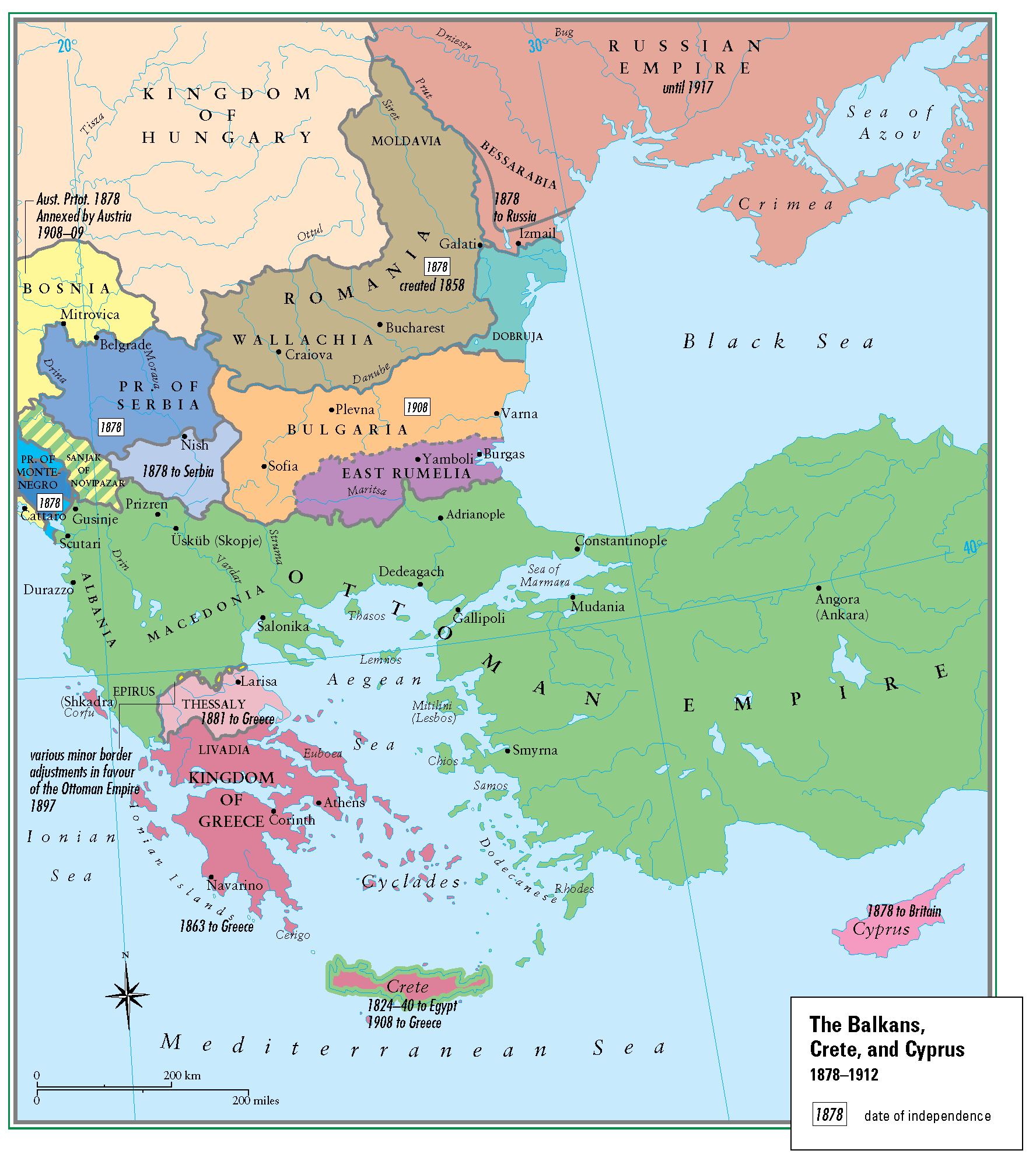 8.7Η ΝΑ Ευρώπη,1878-1912.
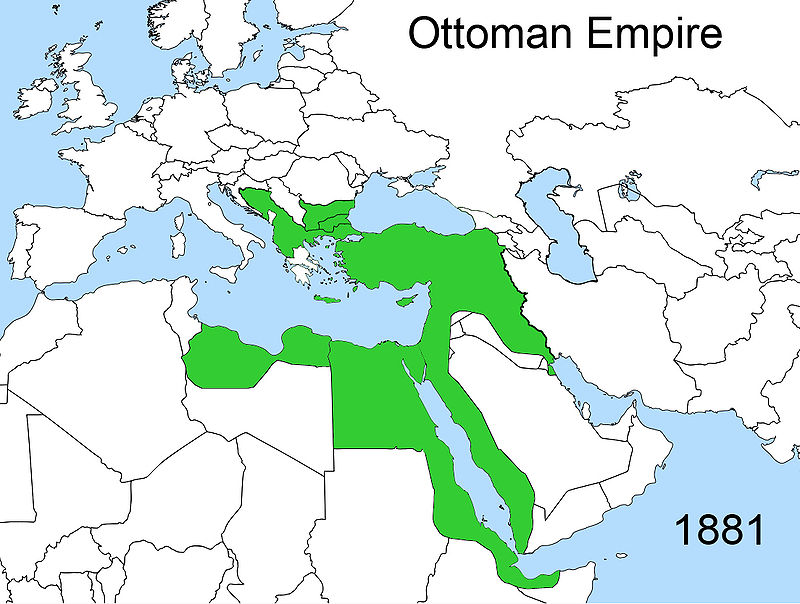 8.8 Η Οθωμανική Αυτοκρατορία το 1881: απώλεια της Θεσσαλίας (πλην της Ελασσόνας) και της περιοχής της Άρτας, με την Συνθήκη της Κωνσταντινούπολης (η περιοχή καταλήφθηκε για μικρό χρονικό διάστημα το 1897/8 από τον οθωμανικό στρατό κατά την διάρκεια του ελληνοοθωμανικού πολέμου του 1897), η Τυνησία γαλλικό προτεκτοράτο (Συνθήκη του Μπαρντό).
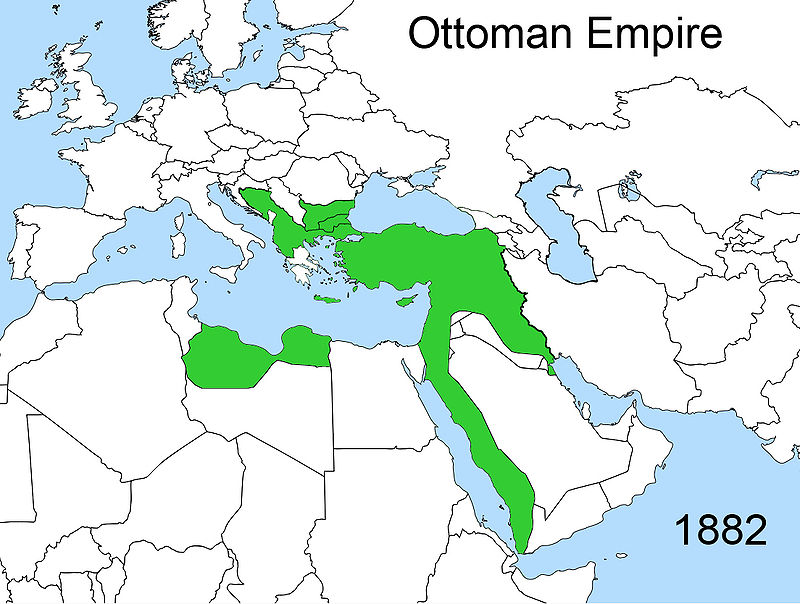 8.9 Η Οθωμανική αυτοκρατορία το 1882:  η Αίγυπτος υπό βρετανική κατοχή και ταυτόχρονα υπό τυπική οθωμανική επικυριαρχία.
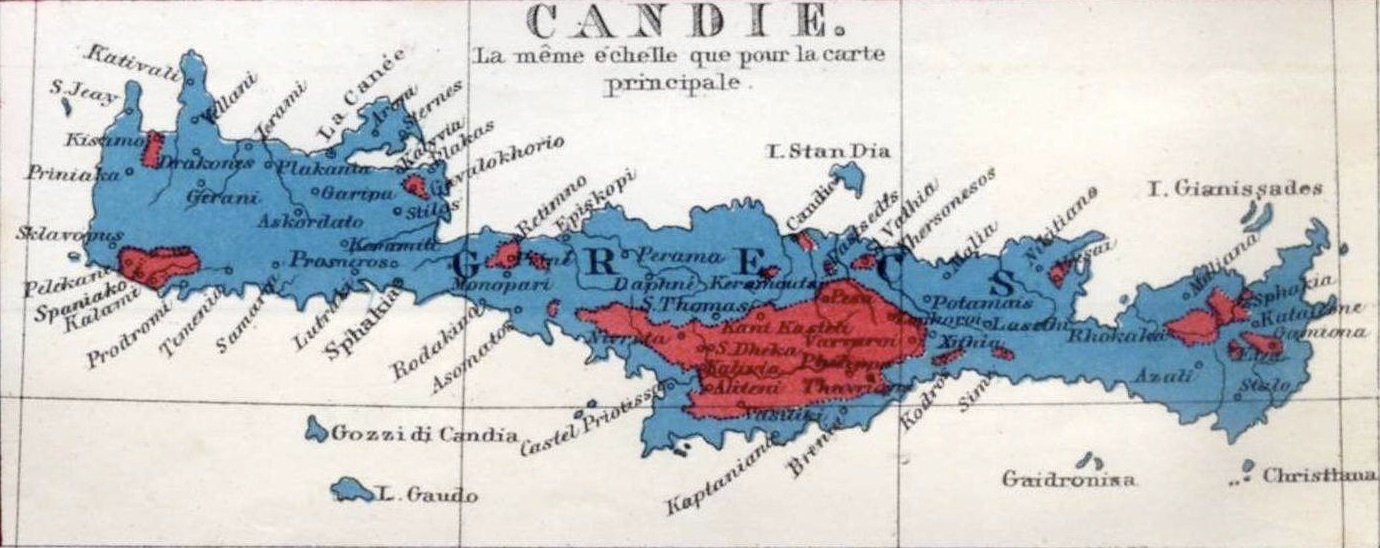 8.10 Εθνολογικός χάρτης της Κρήτης (1861). Οι περιοχές με μουσουλμανική πλειοψηφία σημειώνονται με ροζ χρώμα. Από το 1908 μέχρι το 1913 το νησί αποτέλεσε την αυτόνομη Κρητική Πολιτεία υπό την ψιλή οθωμανική επικυριαρχία.  Η Συνθήκη του Λονδίνου (1913) παραχώρησε το νησί και de jure στην Ελλάδα
9. Διοικητική διαίρεση της Οθωμανικής Αυτοκρατορίας
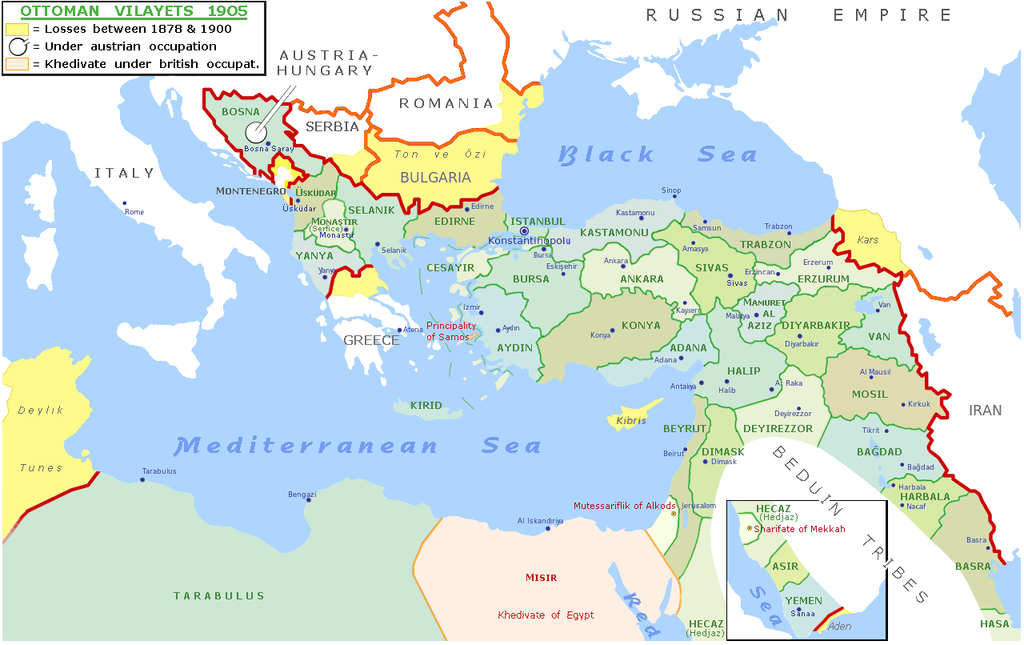 9.1 Διοικητική διαίρεση της Οθωμανικής Αυτοκρατορίας, 1905.
10.Η Κωνσταντινούπολη
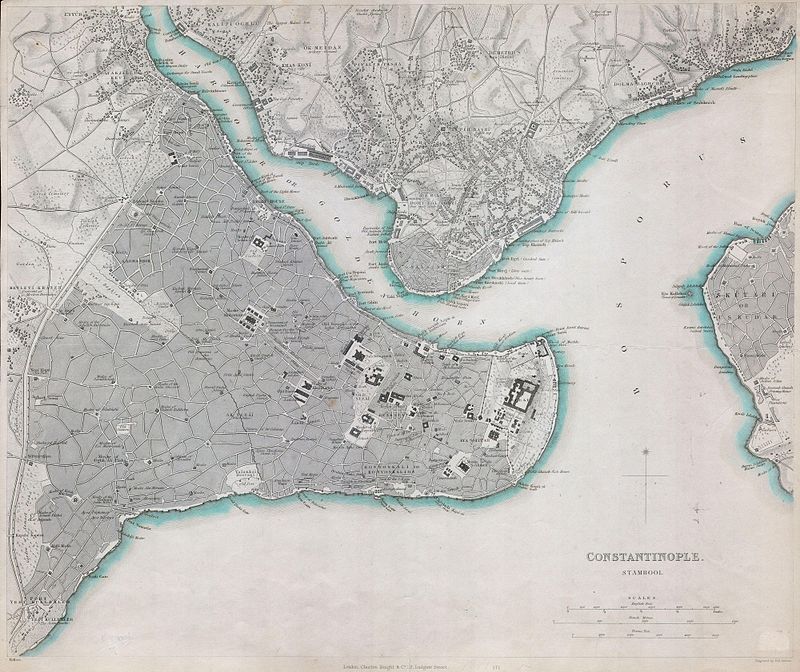 10.1 Χάρτης της Κωνσταντινούπολης, 1841.
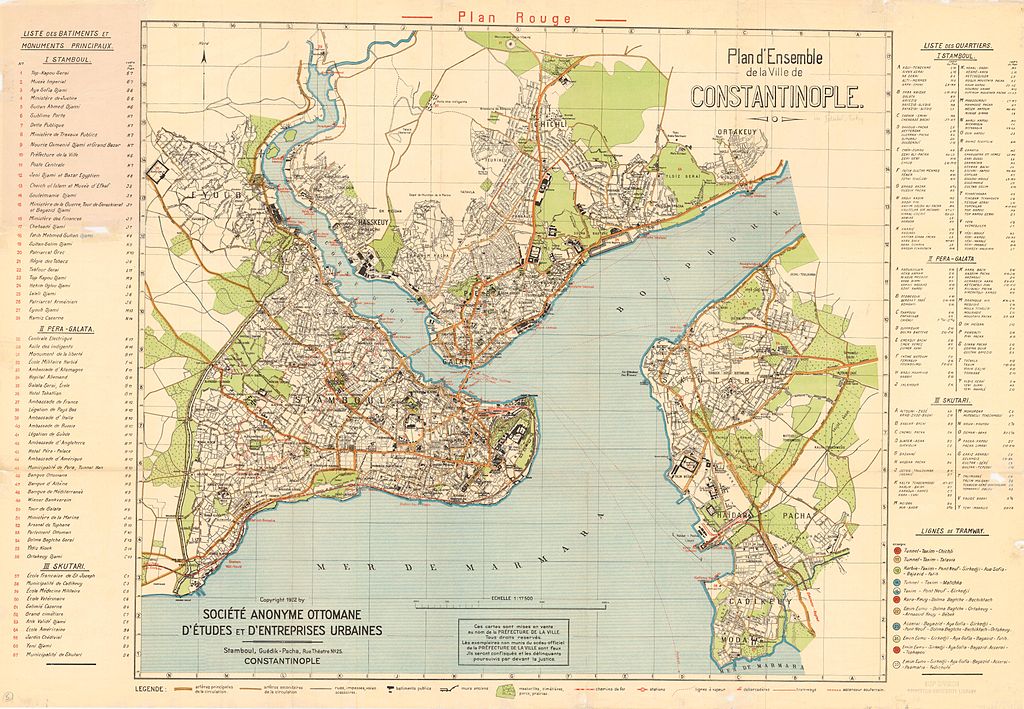 10.2 Χάρτης της Κωνσταντινούπολης, 1922.
11.Οι ανταγωνισμοί των εθνικισμών. Οι «πόλεμοι» των χαρτών και των στατιστικών (τέλη 19ου αι. και εφεξής)
11. α.ΝΑ Ευρώπη και ιστορικός χώρος της Μακεδονίας
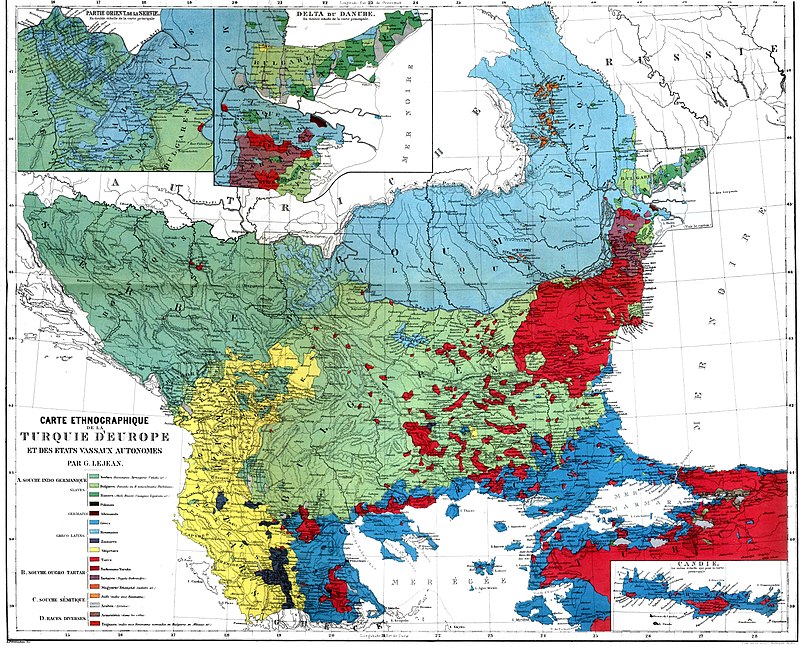 11.α.1Εθνολογική σύνθεση ΝΑ Ευρώπης κατά Λεζάν, 1861.
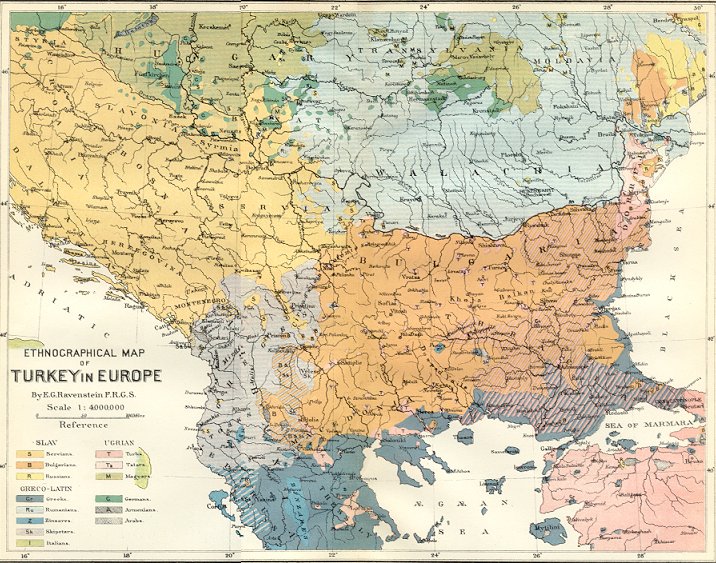 1.α.2Εθνολογική σύνθεση ΝΑ Ευρώπης κατά Ραβενστάϊν, 1870.
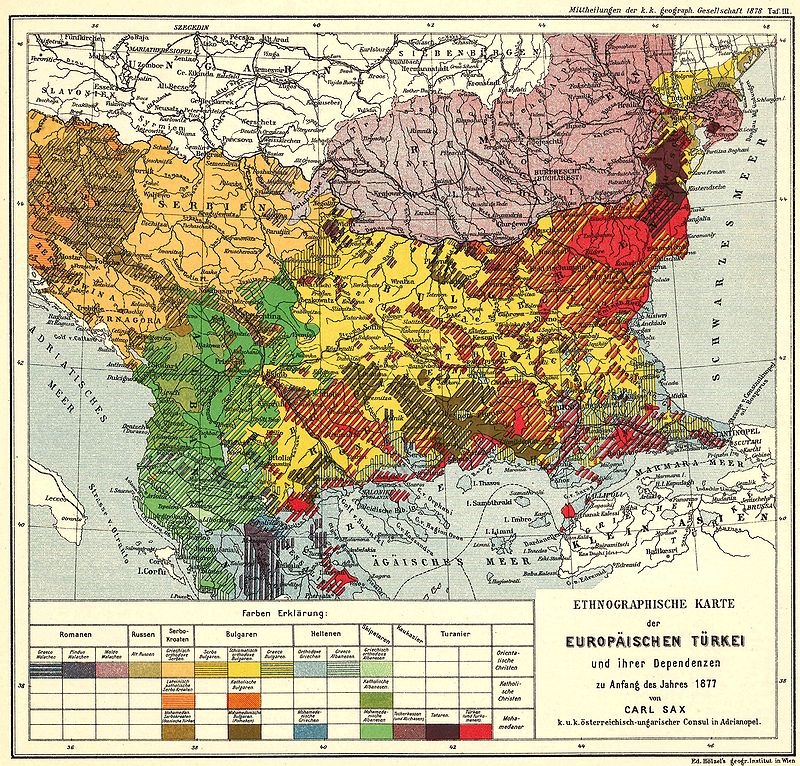 11.α.3Εθνολογική σύνθεση της ΝΑ Ευρώπης κατά Σαξ, 1877.
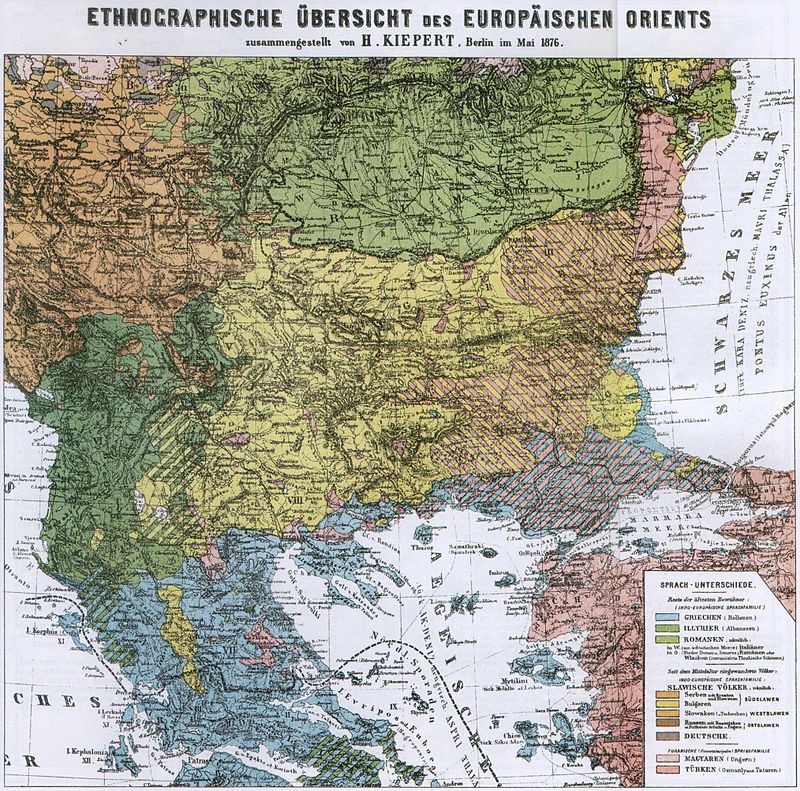 11.α.4Εθνολογική σύνθεση της ΝΑ Ευρώπης κατά Κίπερτ, 1882.
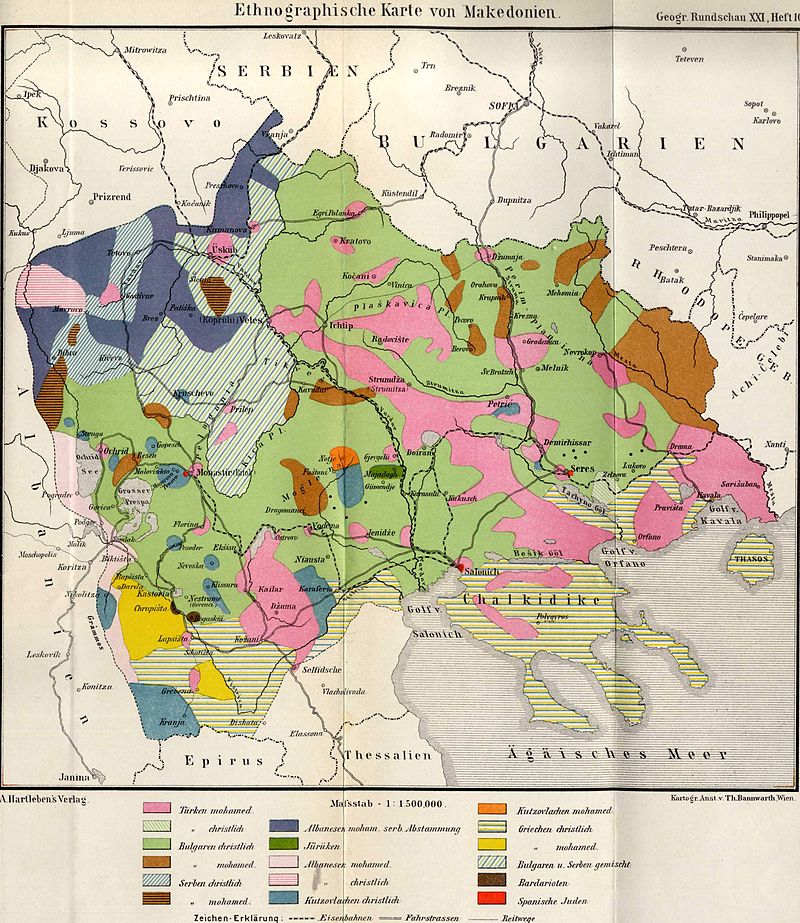 11.α.5Εθνολογική σύνθεση του ιστορικού χώρου της Μακεδονίας, αυστριακός χάρτης 1892.
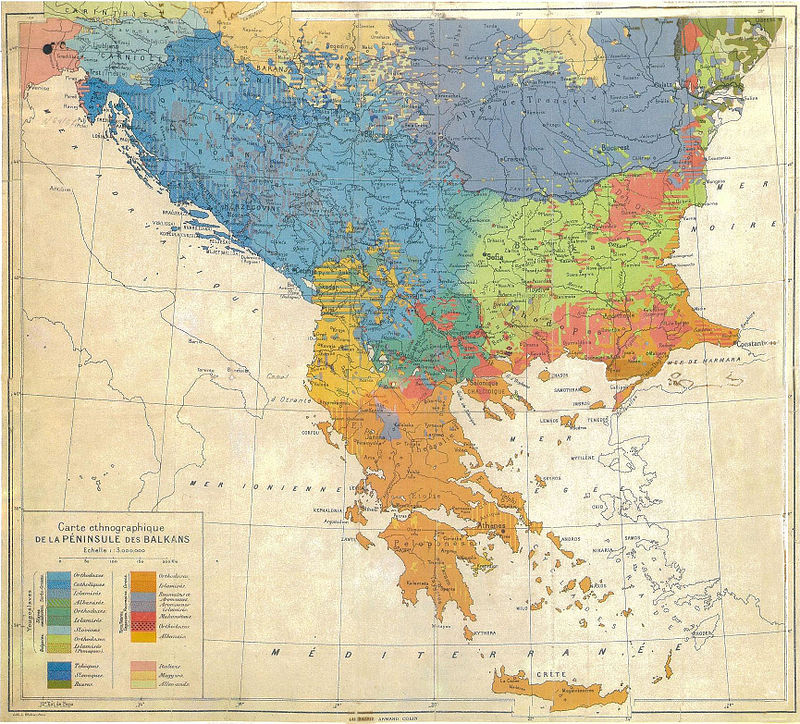 11.α.6Εθνολογική σύνθεση της ΝΑ Ευρώπης κατά Τσβίγιτς.
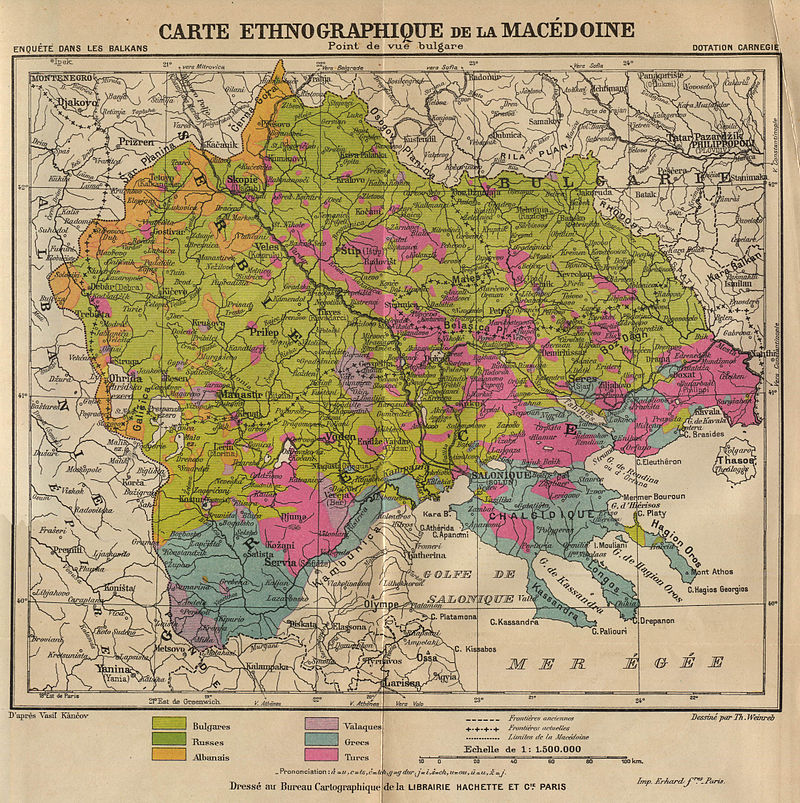 11.α.7 Εθνολογική σύνθεση του ιστορικού χώρου της Μακεδονίας κατά Καντσόβ, 1900.
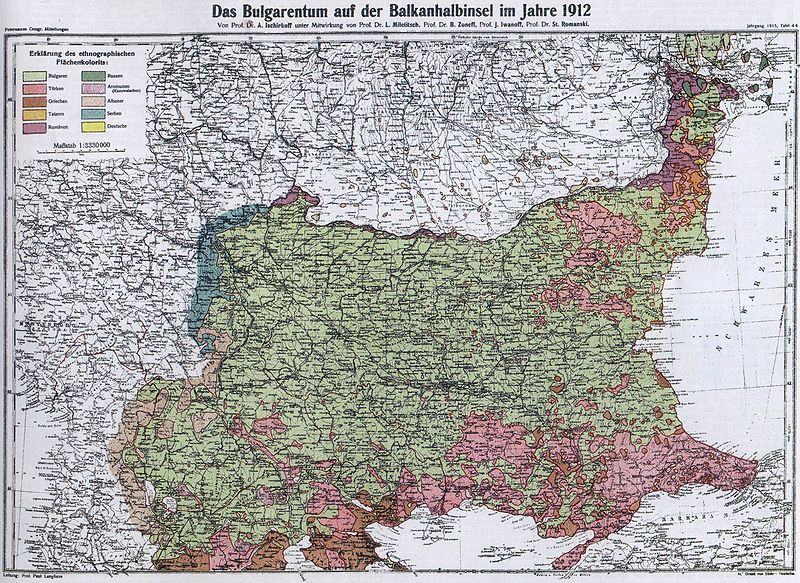 11.α.8 Βούλγαροι στην ΝΑ Ευρώπη κατά Βούλγαρο ακαδημαϊκό, 1912.
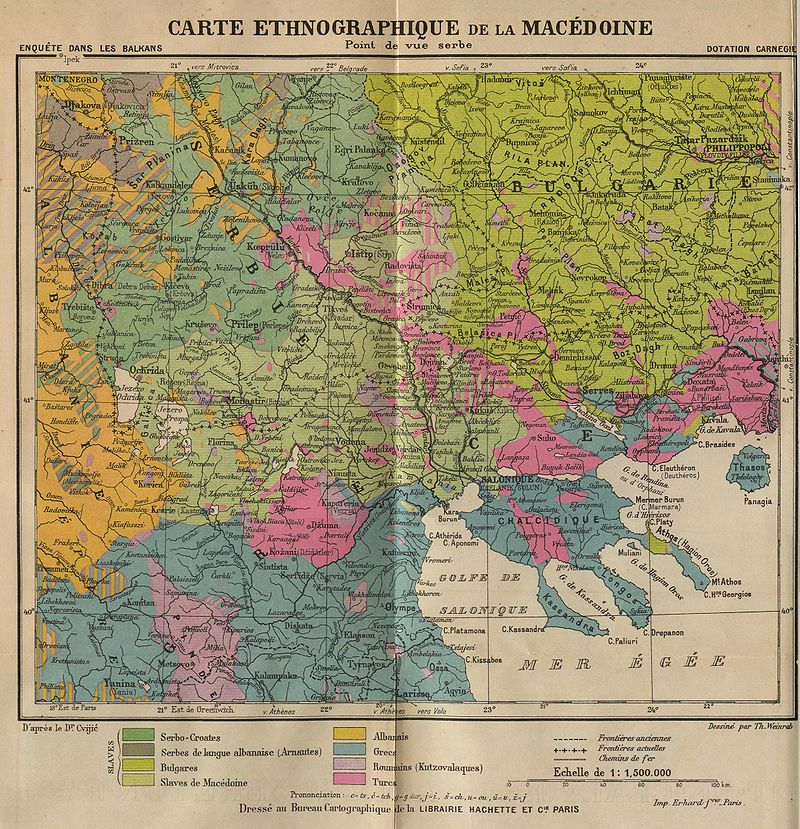 11.α.9 Εθνολογική σύνθεση του ιστορικού χώρου της Μακεδονίας κατά Τσβίγιτς, 1918.
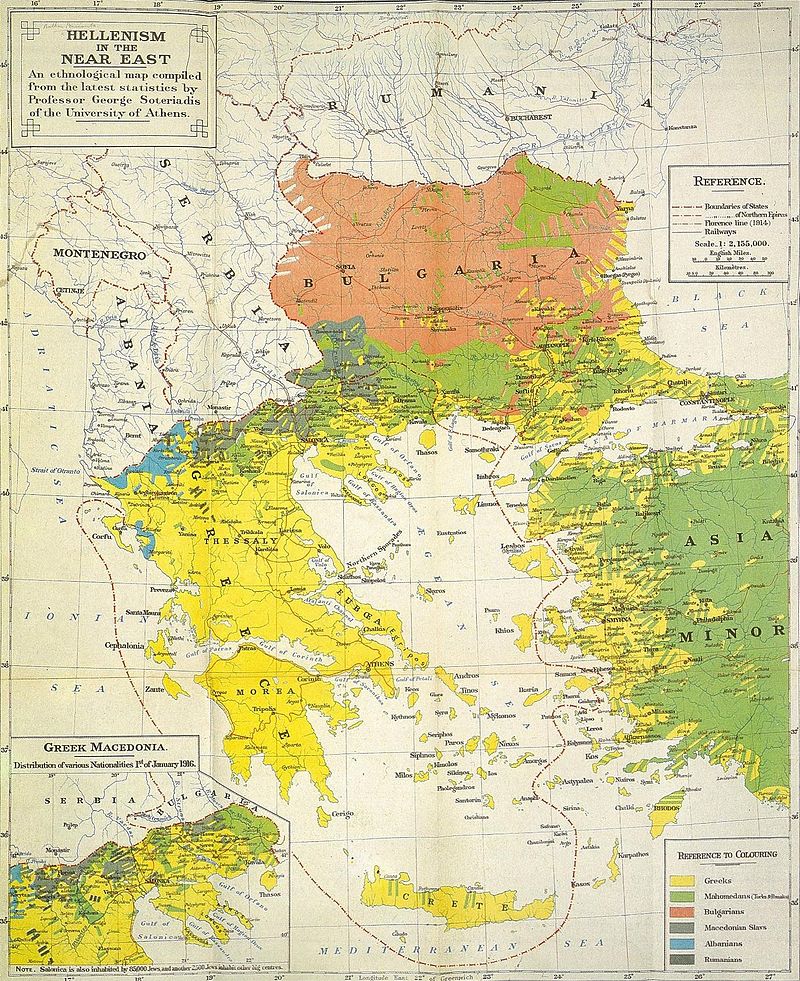 11.α.10 Εθνολογική σύνθεση τμήματος της ΝΑ Ευρώπης κατά Σωτηριάδη, 1918.
11.β. Οι περιοχές όπου μιλούσαν ανατολικές ρωμανικές γλώσσες
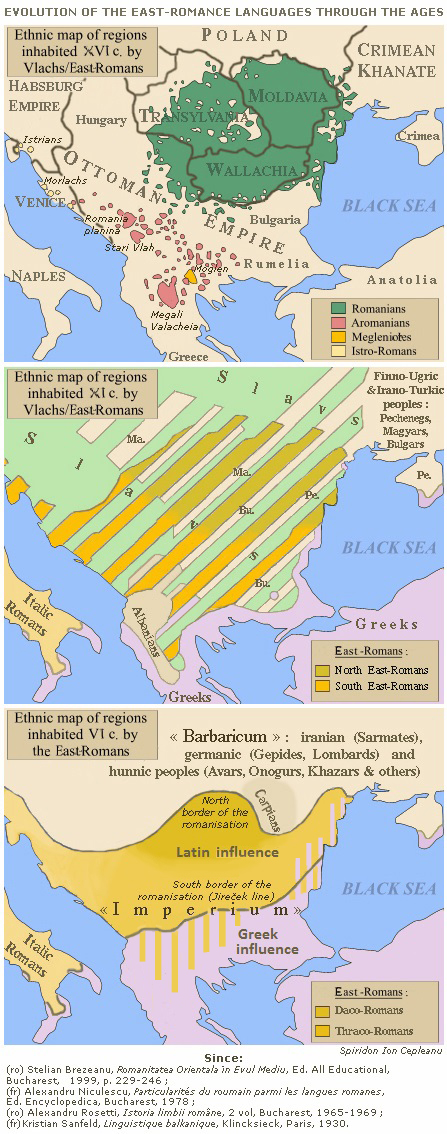 11.β.1Ανατολικές ρωμανικές γλώσσες τον 16ο αι.
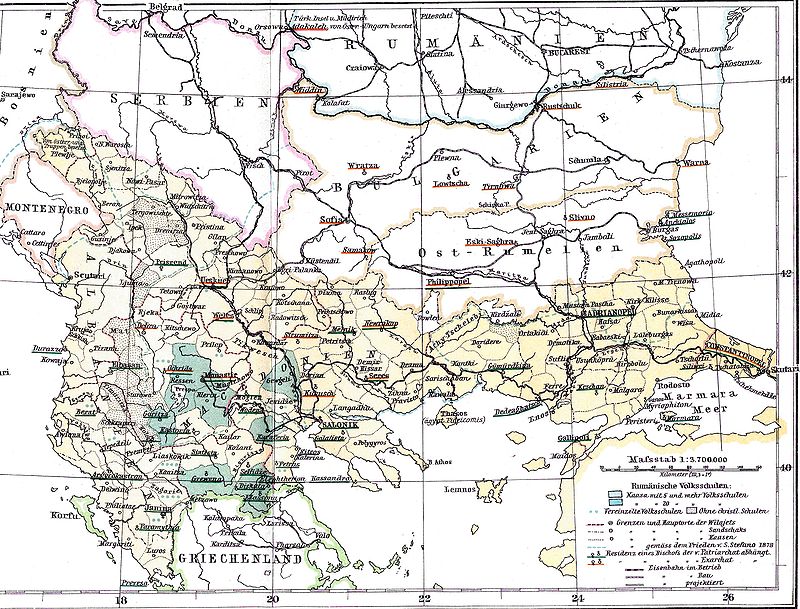 11.β.2 Ρουμανικά σχολεία για Κουτσοβλάχους και Μεγλενορουμάνους (1886).
11.γ. Ρουμανικά σχολεία για Κουτσοβλάχους και Μεγλενορουμάνους (1886).
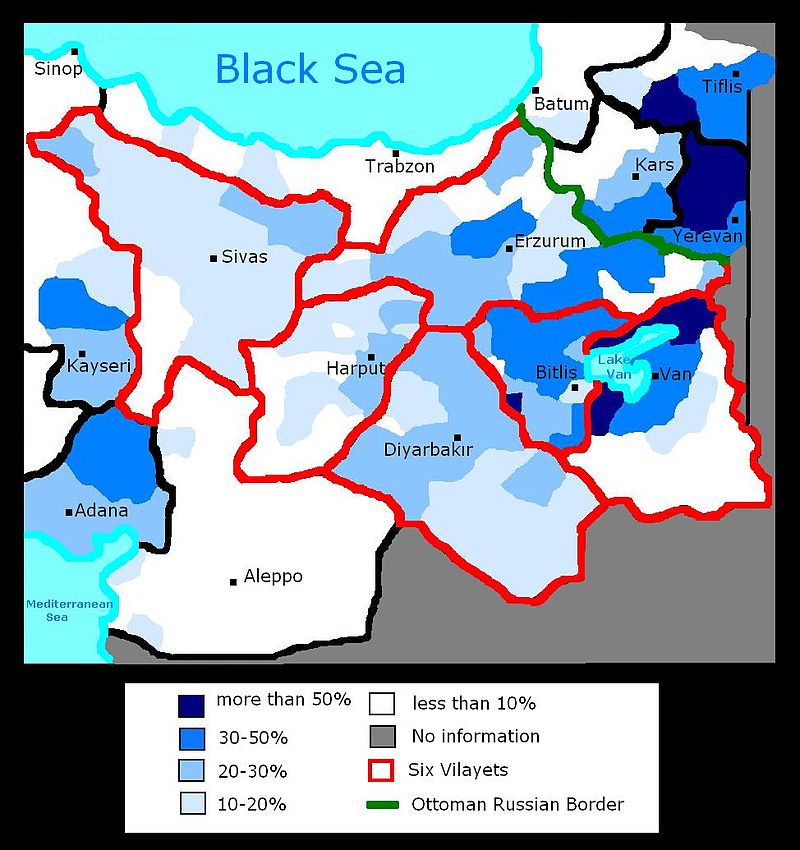 11.γ.1 Αρμένιοι, 1896.
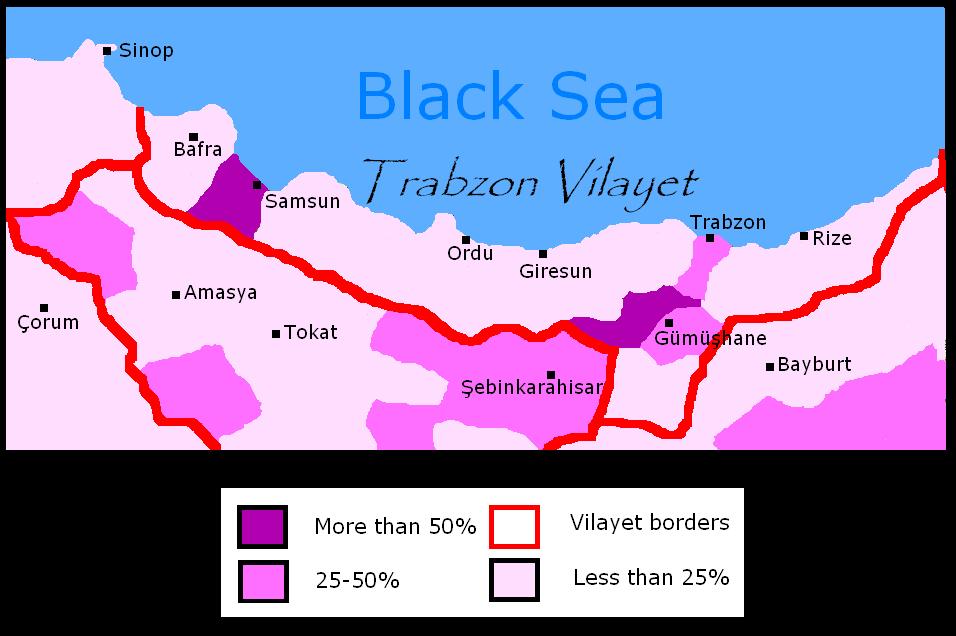 11.γ.2Χριστιανοί  (Ελληνορθόδοξοι και Αρμένιοι) στην περιοχή του Πόντου, 1896.
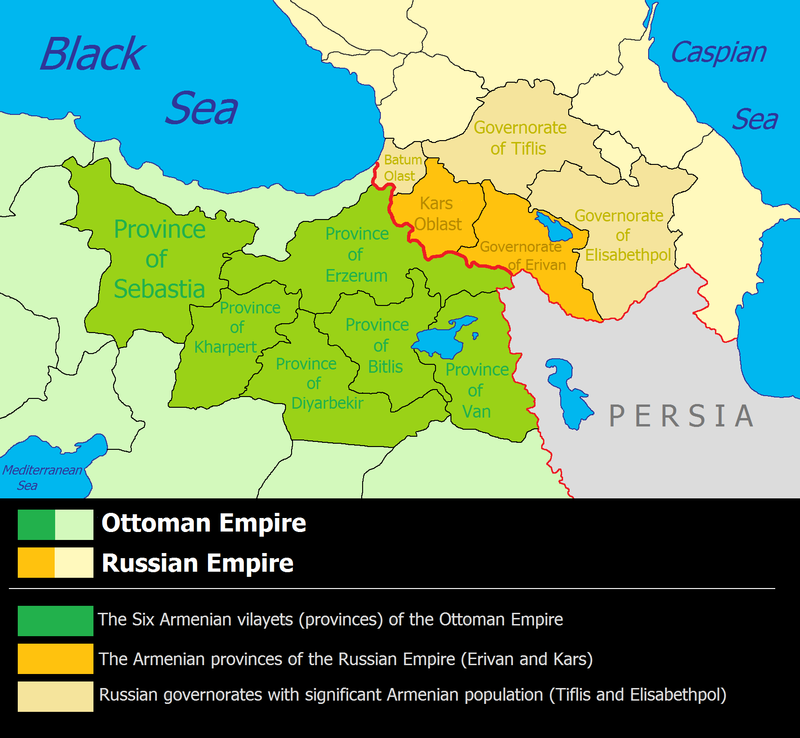 11.γ.3 Αρμένιοι σε Οθωμανική και Ρωσική Αυτοκρατορία.
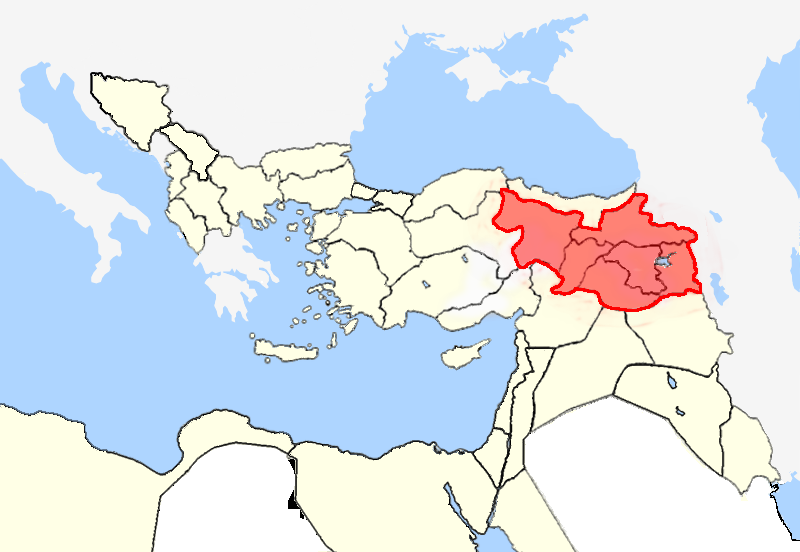 11.γ.4 Τα «Έξι βιλαέτια», διεκδικούμενα από τον αρμενικό εθνικισμό.
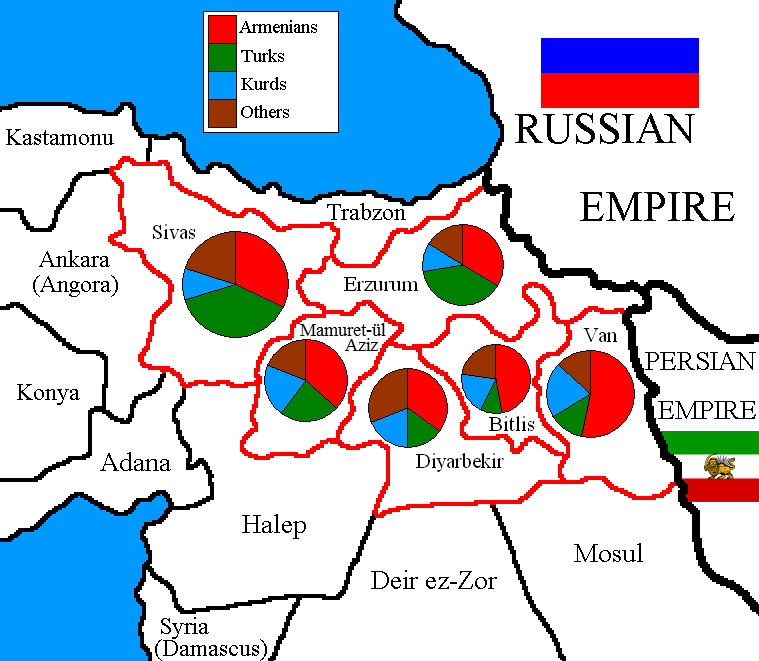 11.γ.5 Τα «Έξι βιλαέτια», διεκδικούμενα από τον αρμενικό εθνικισμό.
11.δ.Οι μουσουλμανικοί πληθυσμοί
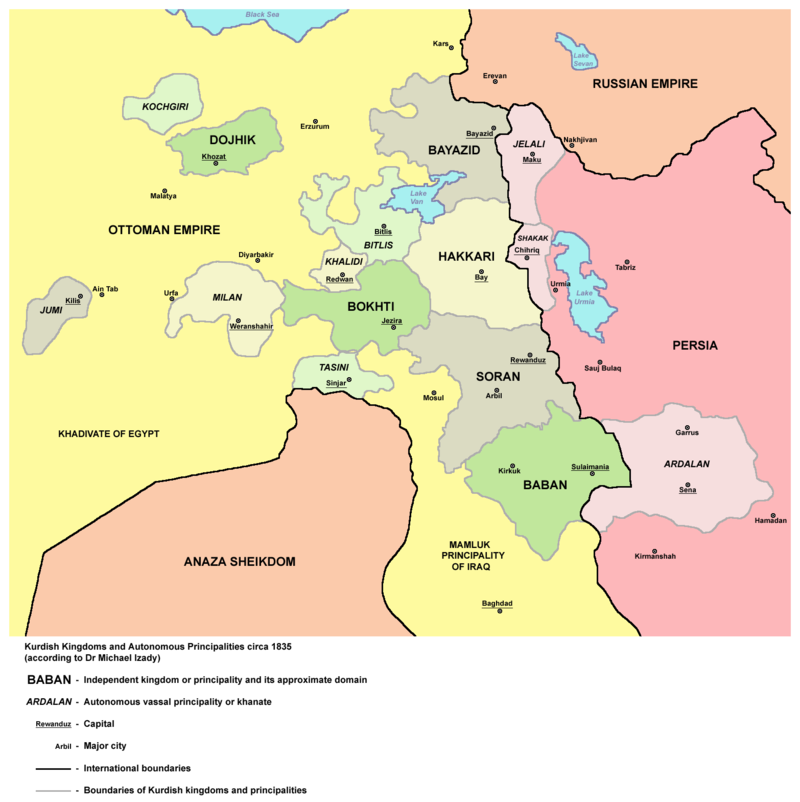 11.δ.1 Αυτόνομες ηγεμονίες υπό κουρδικής καταγωγής ηγεμόνες, 1835.
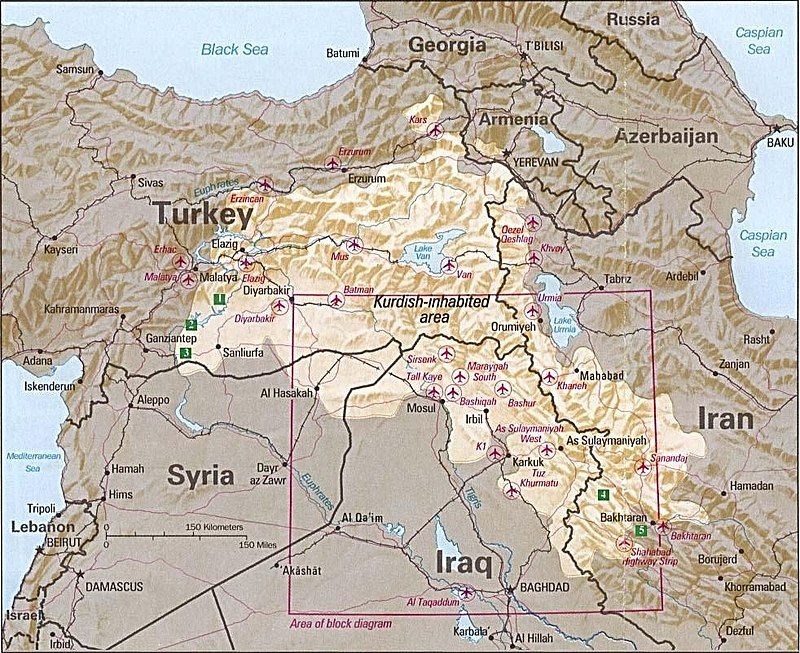 11.δ.2 Περιοχές που κατοικούν Κούρδοι σήμερα.
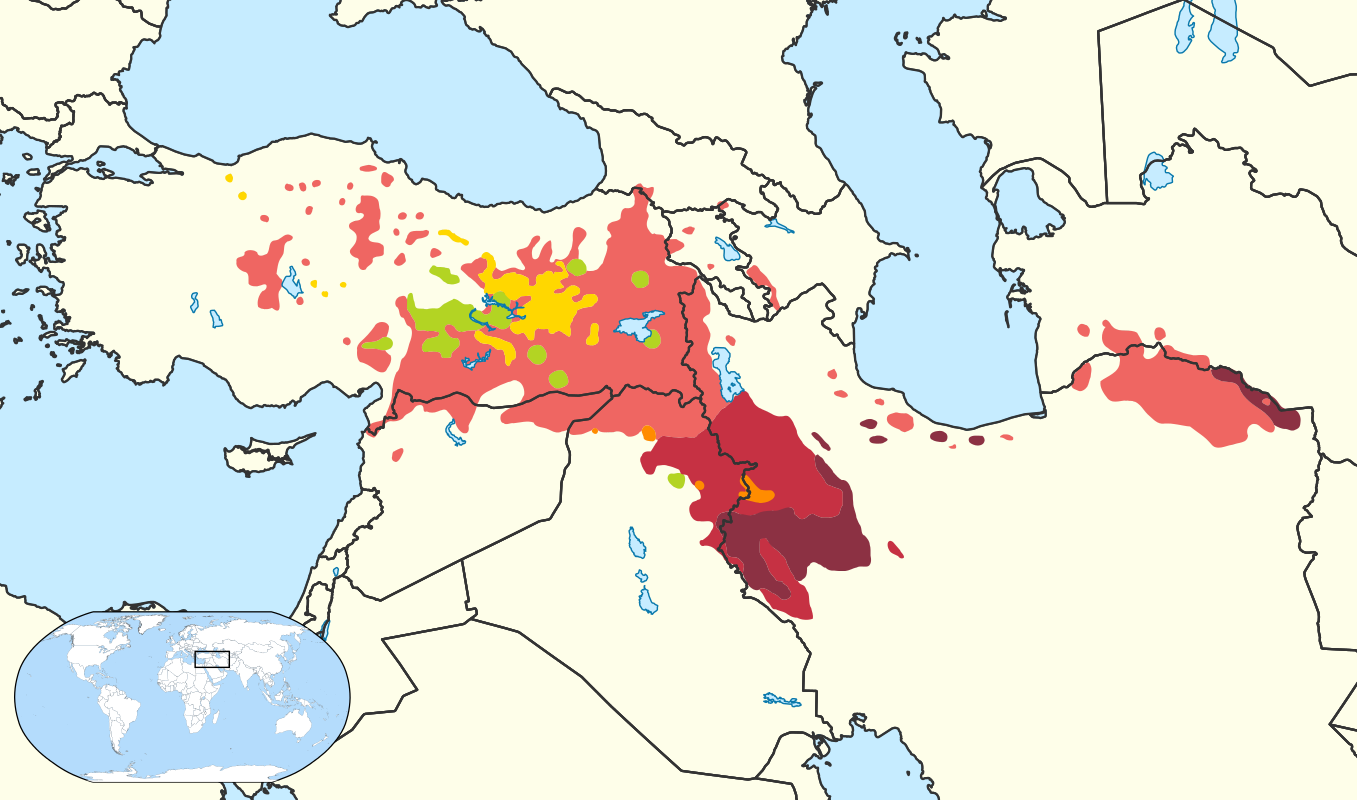 11.δ.3 Κουρδικές γλώσσες σήμερα.
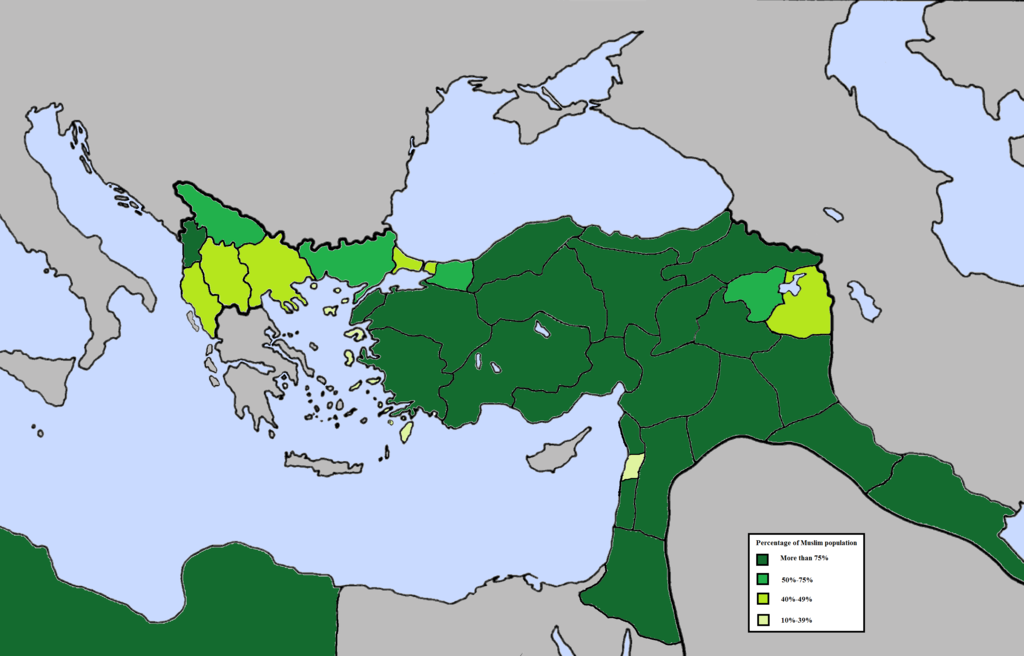 11.δ.4 Μουσουλμάνοι στην Οθωμανική Αυτοκρατορία, 1906-7.
12. Η ανάπτυξη των σιδηροδρόμων
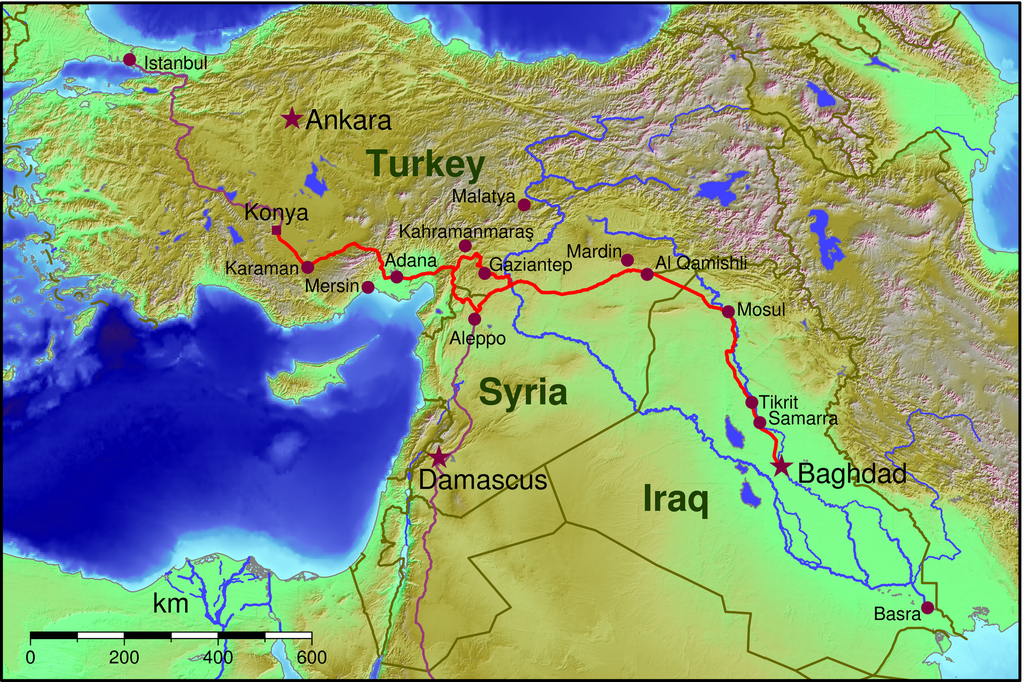 12.1 Ο Σιδηρόδρομος της Βαγδάτης.
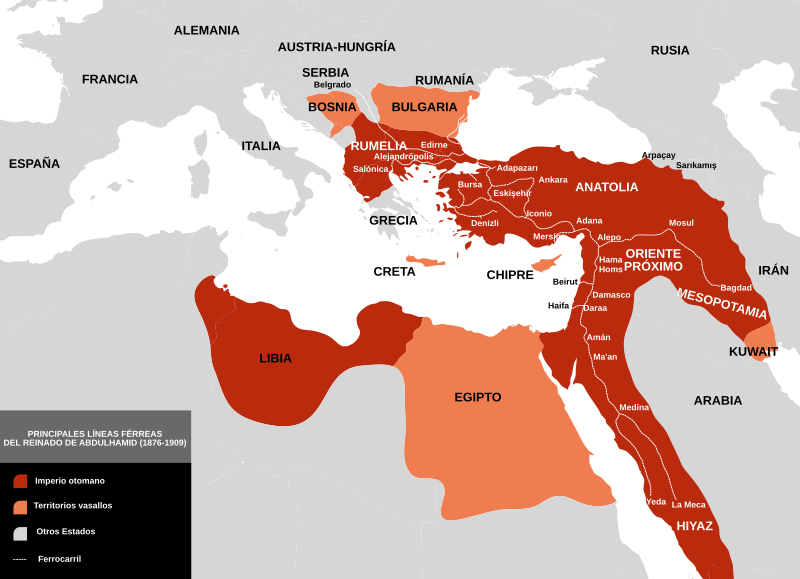 12.2 Οθωμανικοί σιδηρόδρομοι επί Αβδουλχαμίτ Β’.
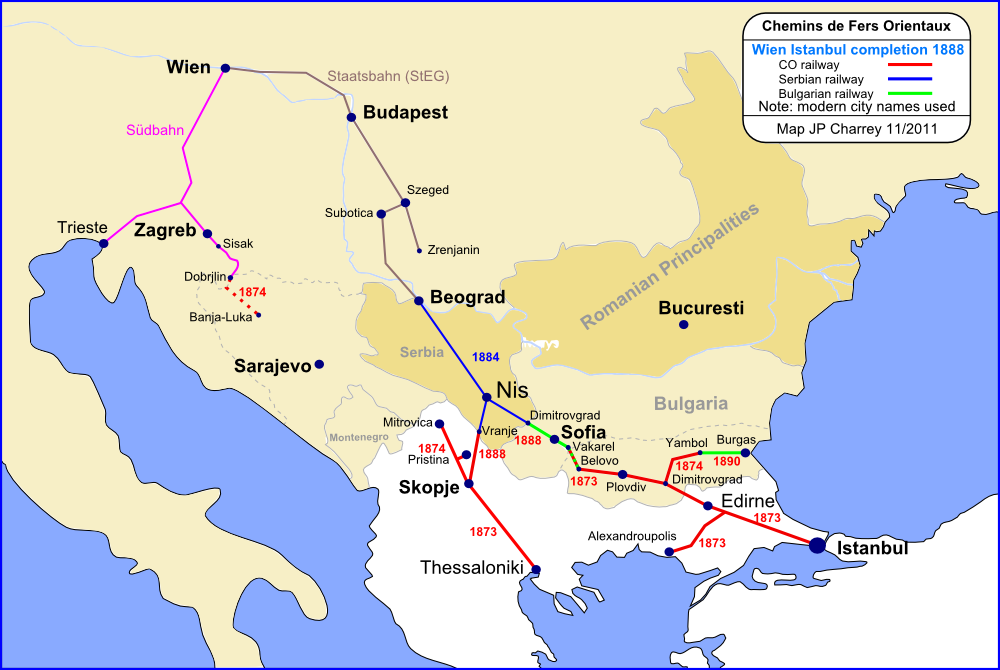 12.3 Οι Σιδηρόδρομοι στην ΝΑ Ευρώπη, 1888.
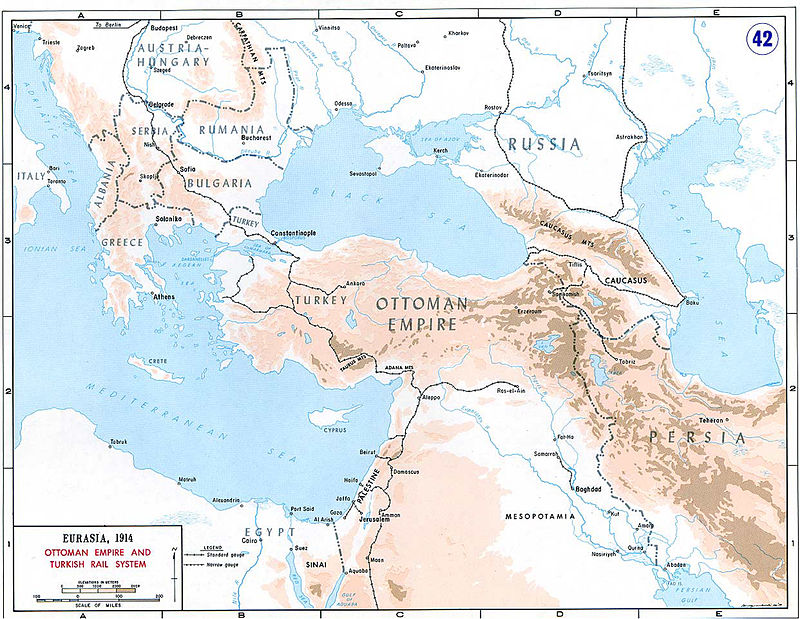 12.4 Οι οθωμανικοί σιδηρόδρομοι, 1914.
13. Οι εδαφικές μεταβολές 1911-1913
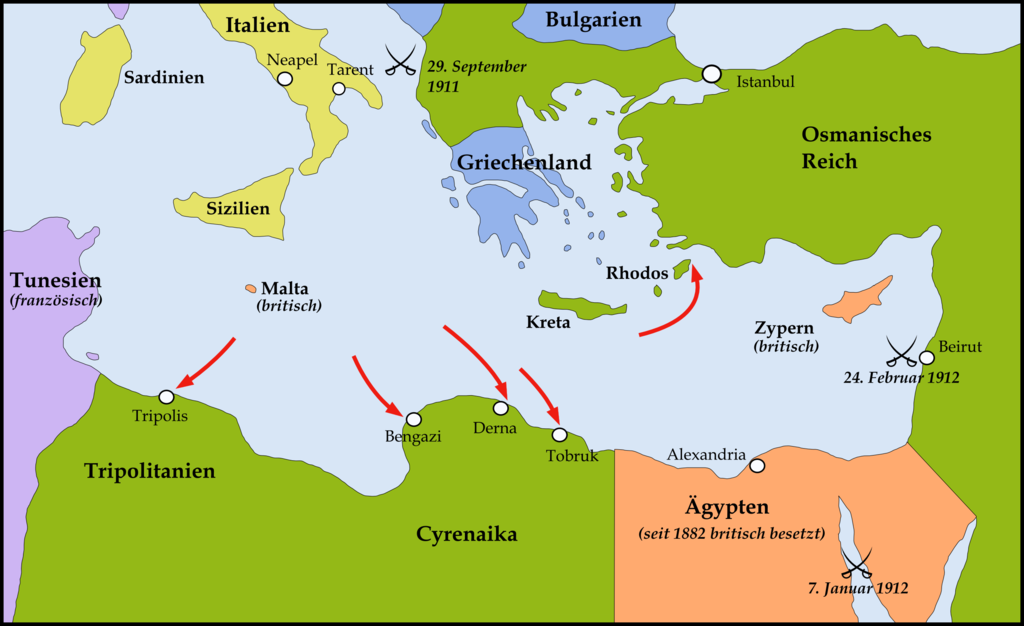 13.1 Ιταλοοθωμανικός Πόλεμος (1911-1912).
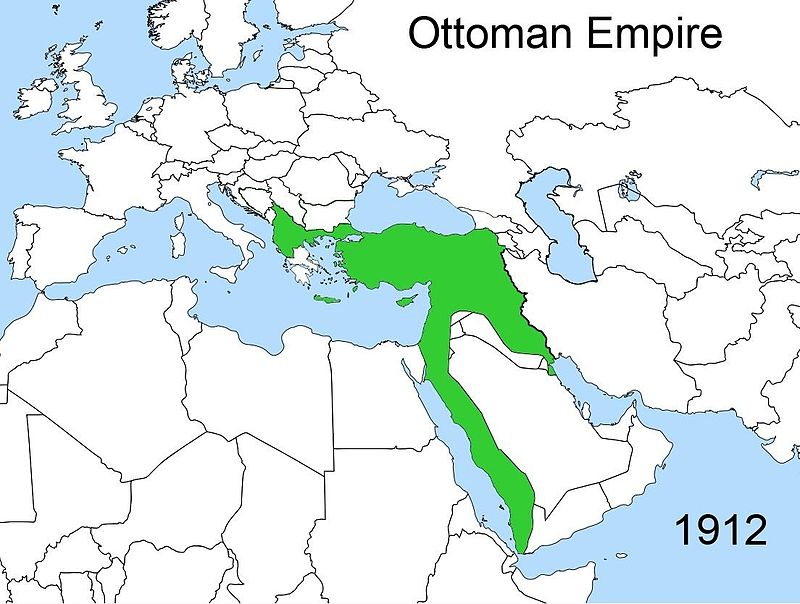 13.2Η Οθωμανική Αυτοκρατορία τον Οκτώβριο του 1912: απώλεια της σημερινής Λιβύης (Συνθήκη της Λοζάνης, 18 Οκτωβρίου 1912). Η Ιταλία έπρεπε να επιστρέψει τα Δωδεκάνησα στην Οθωμανική Αυτοκρατορία, αλλά λόγω του Α΄ Παγκοσμίου Πολέμου δεν εκπλήρωσε την υποχρέωσή της αυτή και συνέχισε την στρατιωτική τους κατοχή. Το 1923 η Συνθήκη της Λοζάνης τα απέδωσε στην Ιταλία. Ειδικότερα το Καστελλόριζο καταλήφθηκε από την Ιταλία το 1921 (ενώ από τον Μάρτιο του 1913 τελούσε υπό ντόπια επαναστατική διοίκηση, μεταξύ Αυγούστου 1913 και Οκτωβρίου 1915 υπό ελληνική διοίκηση και από τον Δεκέμβριο του 1915 ως τον Μάρτιο του 1921 υπό γαλλική κατοχή).
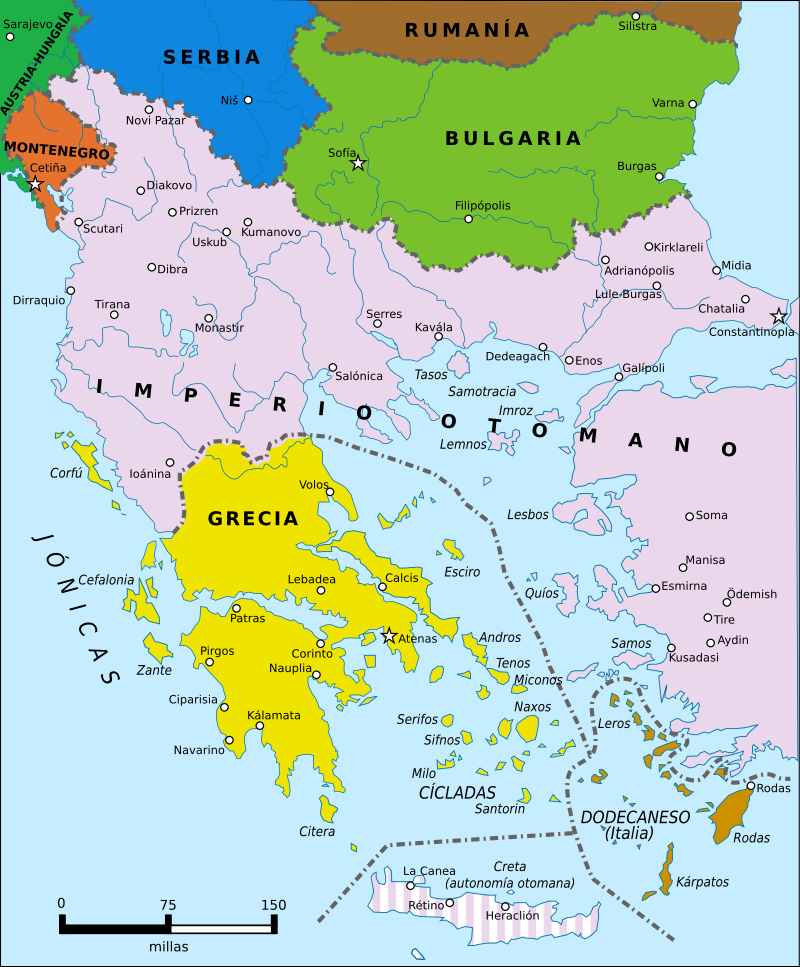 13.3Η ΝΑ Ευρώπη πριν τους Βαλκανικούς Πολέμους.
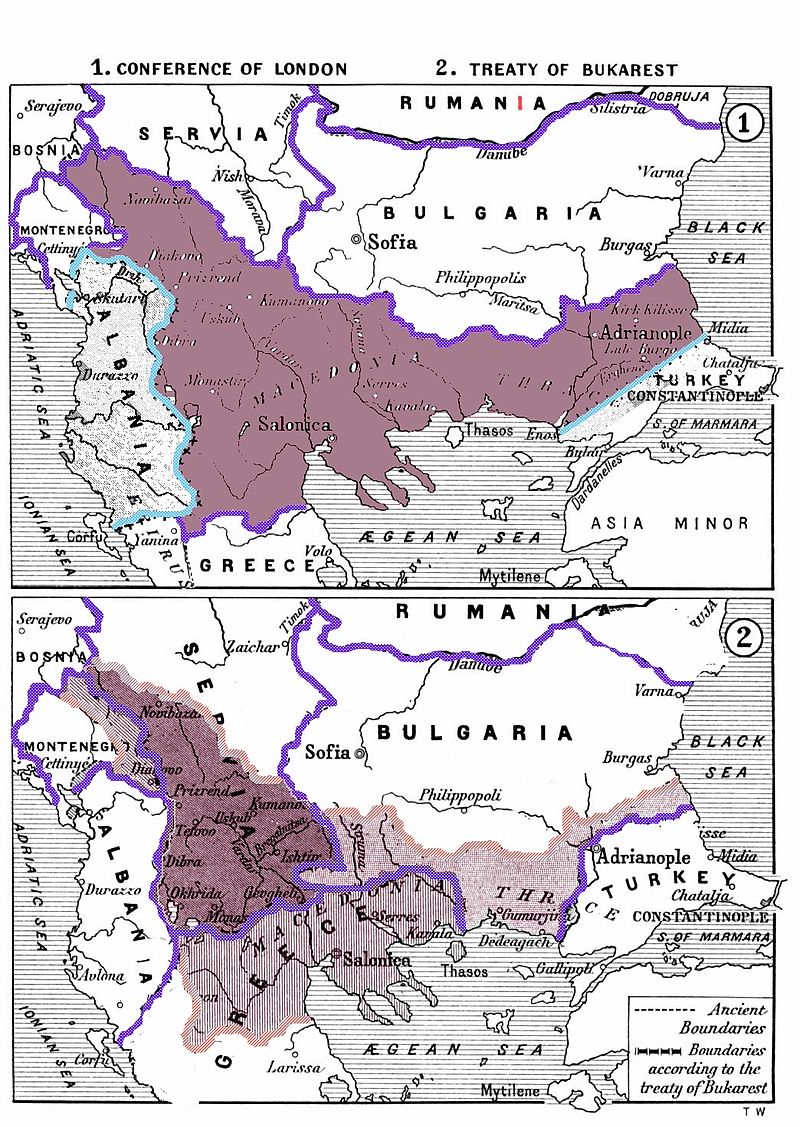 13.4Η ΝΑ Ευρώπη πριν και μετά τους Βαλκανικούς Πολέμους.
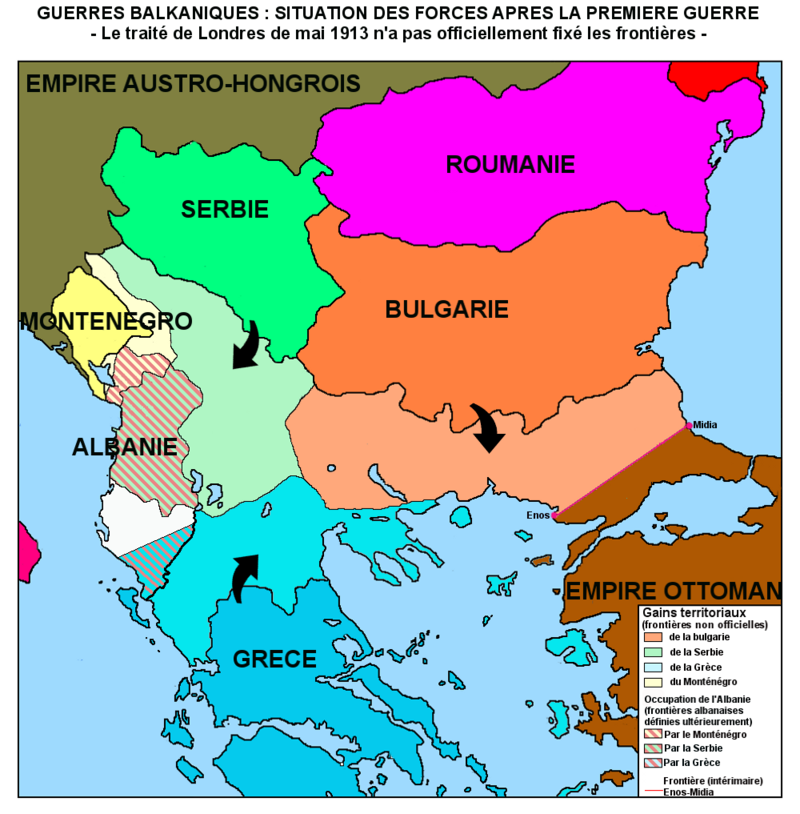 13.5Α’ Βαλκανικός Πόλεμος.
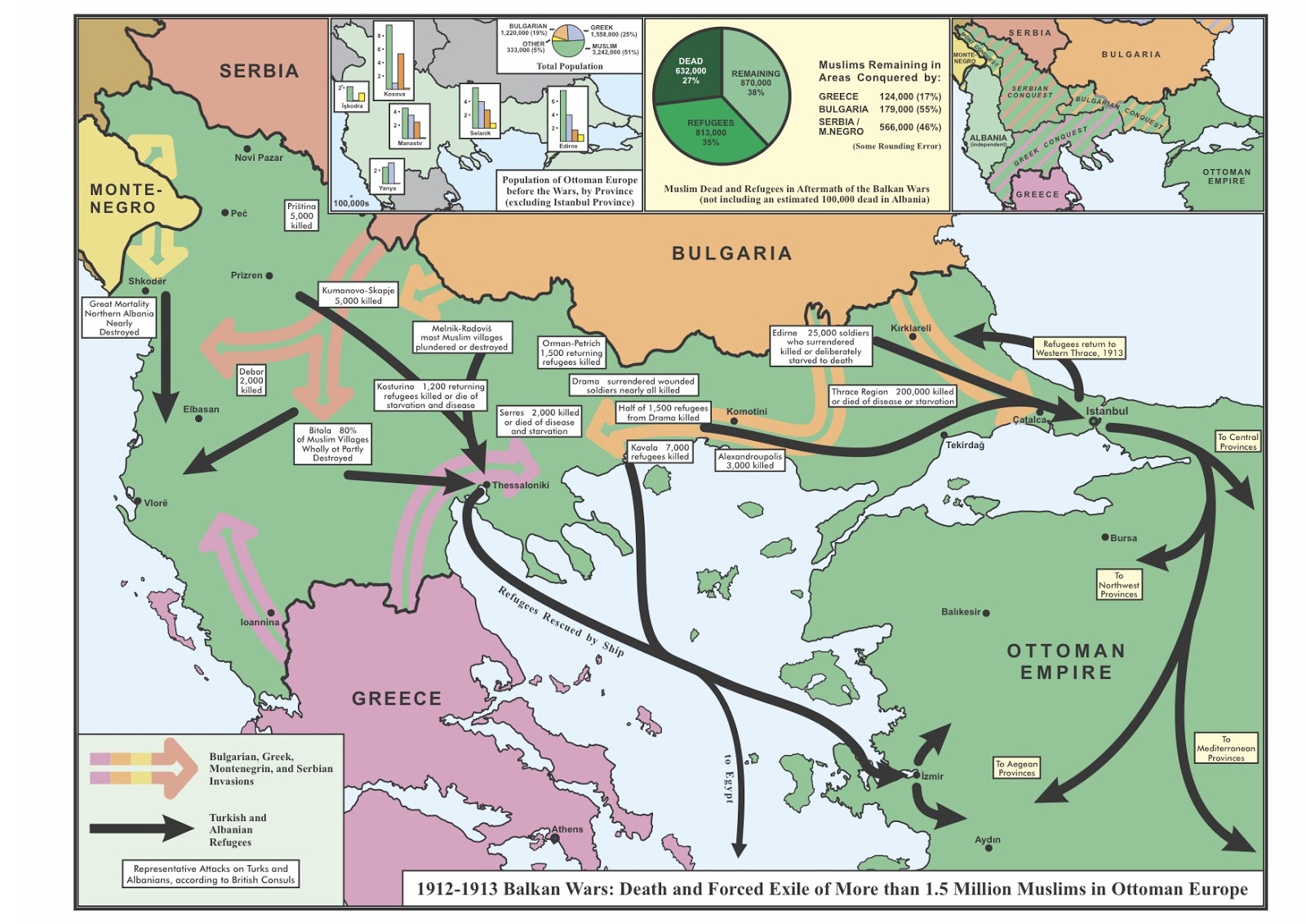 13.6Α΄ Βαλκανικός Πόλεμος. Μουσουλμανικές απώλειες και μετακινήσεις.
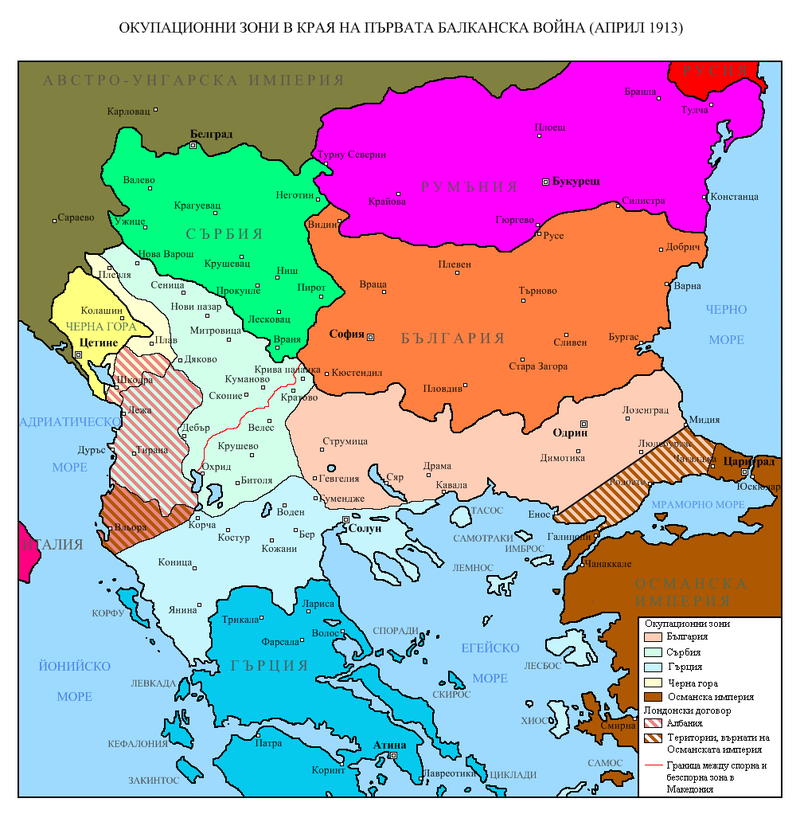 13.7Συνθήκη του Λονδίνου (Βουλγαρία).
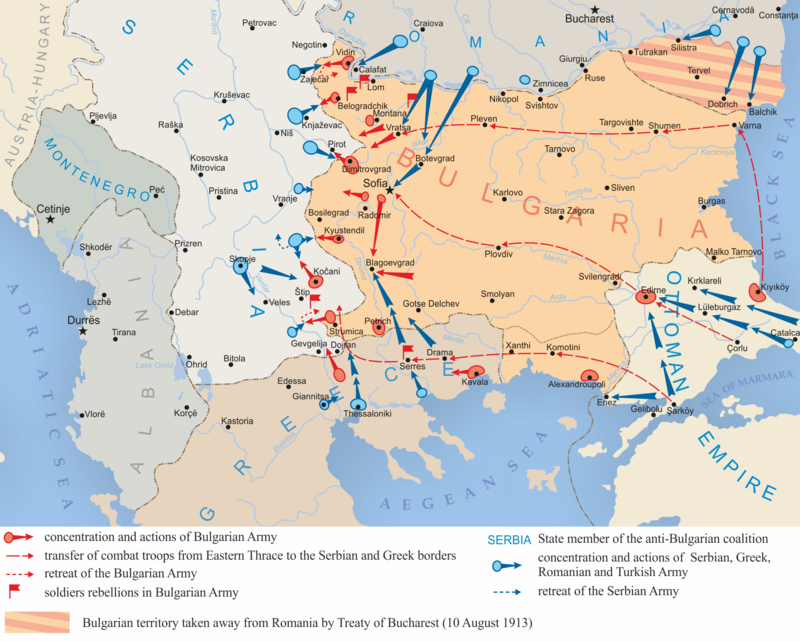 13.8Β΄ Βαλκανικός Πόλεμος.
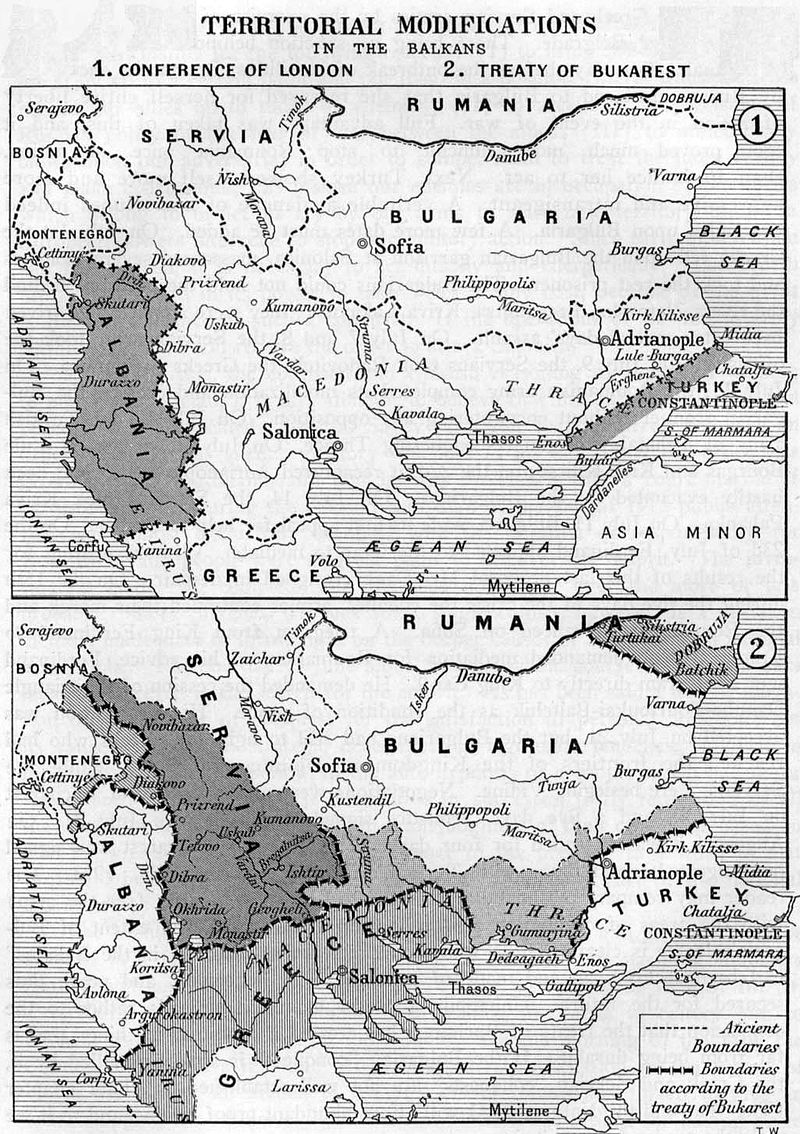 13.9Συνθήκες του Λονδίνου και του Βουκουρεστίου (1913).
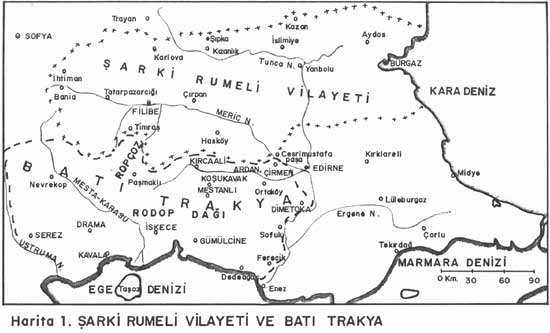 13.10Μεταξύ Αυγούστου και Οκτωβρίου 1913 δημιουργήθηκε με έδρα την Κομοτηνή (τότε Γκιουμουλτζίνα) στην περιοχή της Δυτικής Θράκης η «Προσωρινή Κυβέρνηση Δυτικής Θράκης» ή «Ανεξάρτητη Κυβέρνηση Δυτικής Θράκης» από ντόπιους μουσουλμάνους που αντέδρασαν στην παραχώρηση της περιοχής στην Βουλγαρία, την οποία προέβλεπε η Συνθήκη του Βουκουρεστίου. Με την υπογραφή της Συνθήκης της Κωνσταντινούπολης (29 Σεπτεμβρίου 1913) ανάμεσα στο Βασίλειο της Βουλγαρίας και την Οθωμανική Αυτοκρατορία, η περιοχή (εκτός από τις σημερινές περιοχές Διδυμοτείχου και Ορεστιάδας) αποδόθηκε στην Βουλγαρία και οι εξεγερθέντες κατέθεσαν τα όπλα. Οι περιοχές Διδυμοτείχου και Ορεστιάδας αποδόθηκαν από την Οθωμανική Αυτοκρατορία στην Βουλγαρία με την Σύμβαση της Σόφιας (1915).
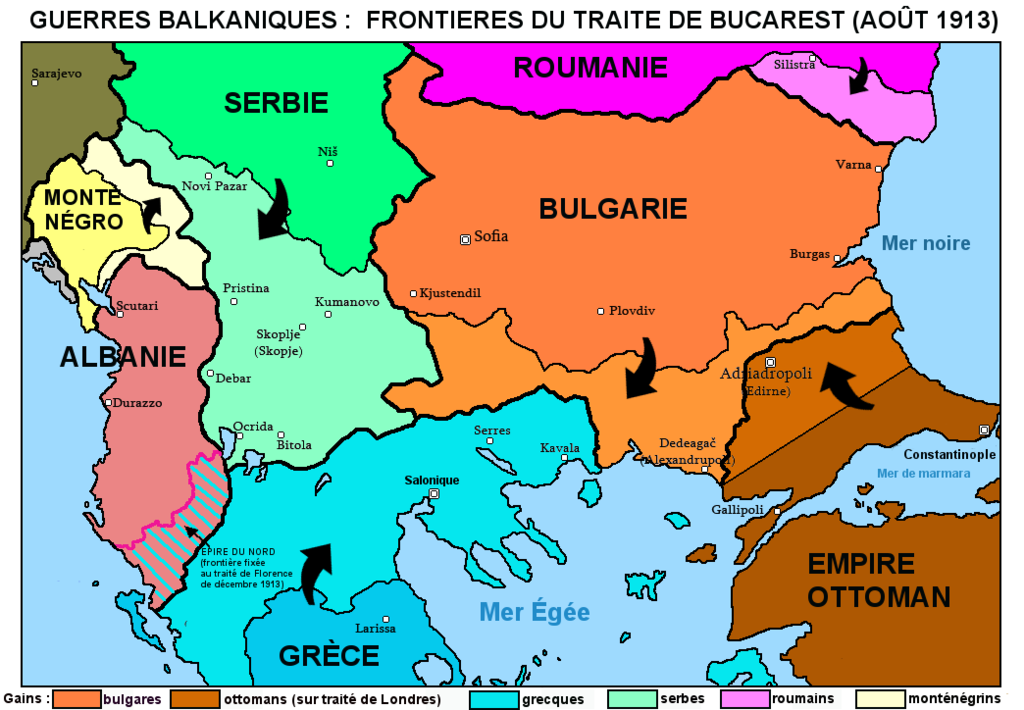 13.11Η ΝΑ Ευρώπη μετά τους Βαλκανικούς πολέμους (συνθήκες του Λονδίνου και της Κωνσταντινούπολης, 1913)
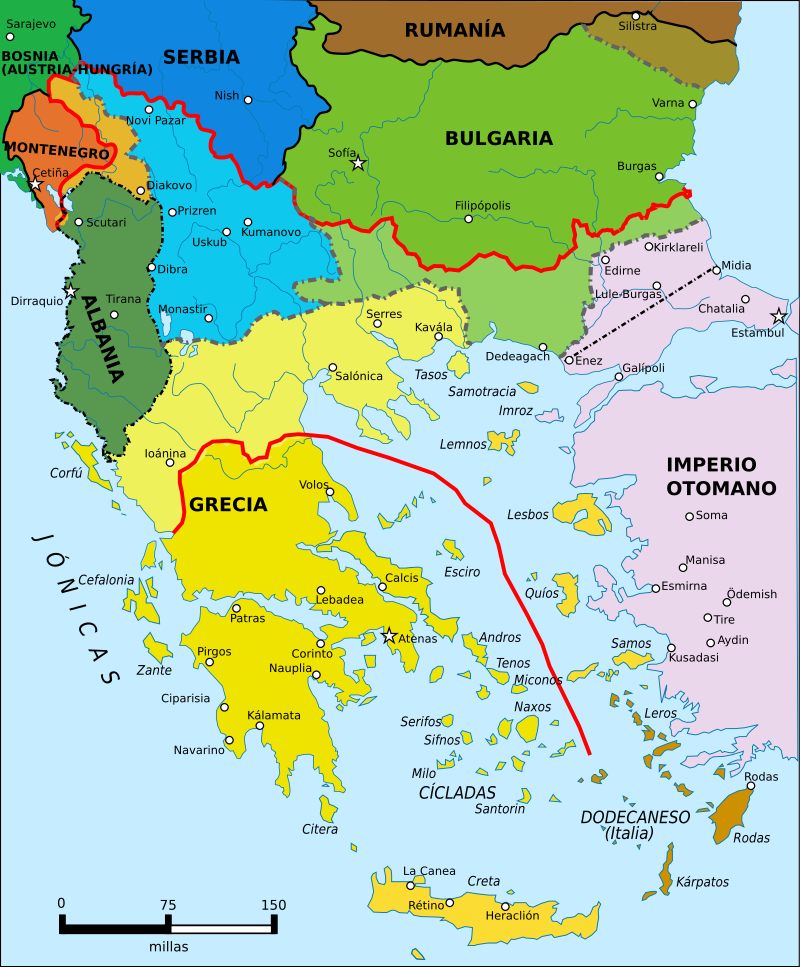 13.12Συνθήκη του Βουκουρεστίου (1913).
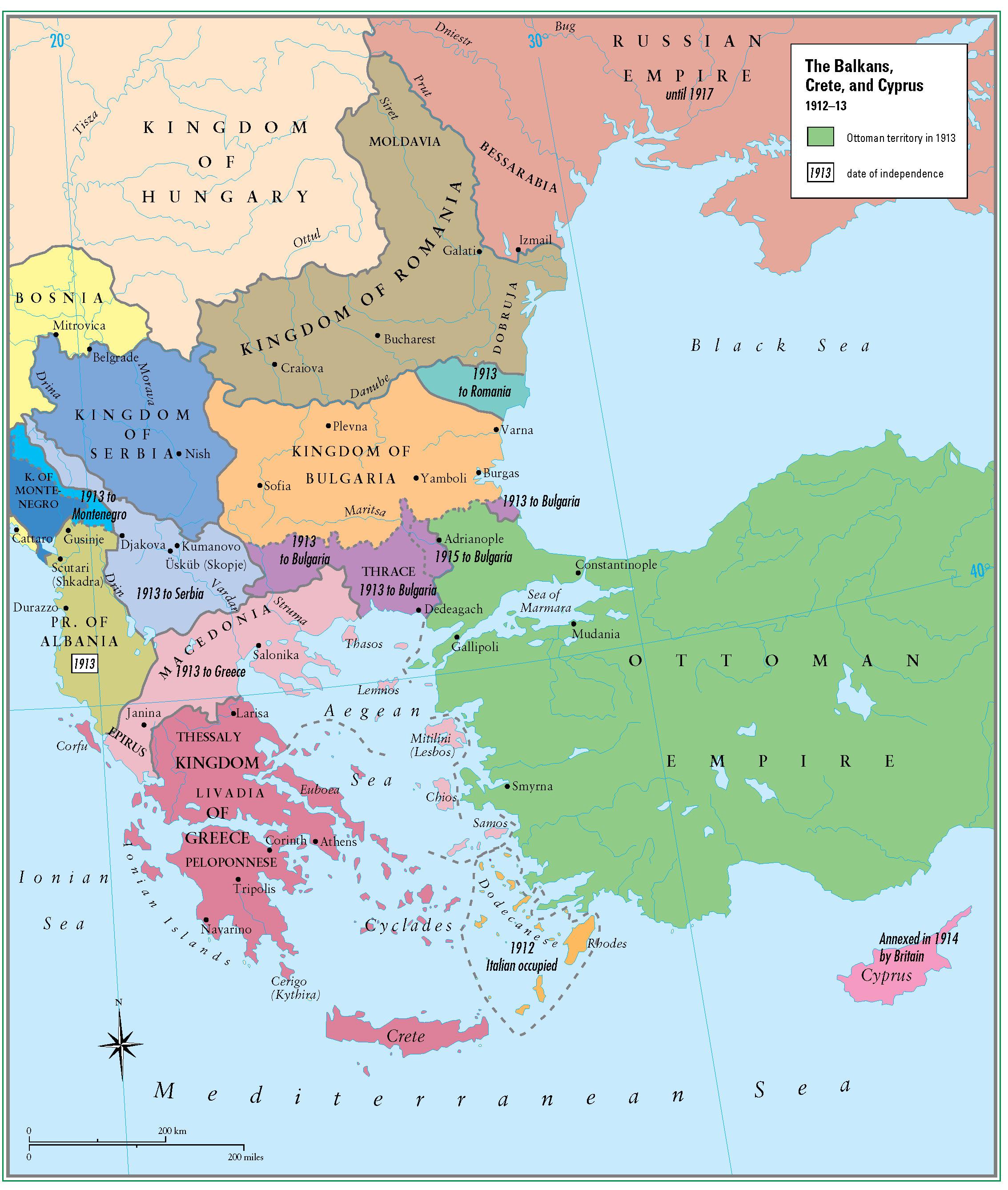 13.13Η ΝΑ Ευρώπη το 1913.
14.Ο Α΄ Παγκόσμιος Πόλεμος (1914-1918)
14.1Η Οθωμανική Αυτοκρατορία το 1914 (αρχή του Α΄ Παγκοσμίου Πολέμου), μετά την συμμαχία της με τις Κεντρικές Δυνάμεις χάνει κάθε τυπική επικυριαρχία σε Κύπρο (προσαρτάται στο Ηνωμένο Βασίλειο και το 1925 γίνεται Αποικία του Στέμματος), Αίγυπτο (έγινε σουλτανάτο το 1914 και βασίλειο το 1922, πάντα με βρετανική στρατιωτική παρουσία) και Σουδάν.
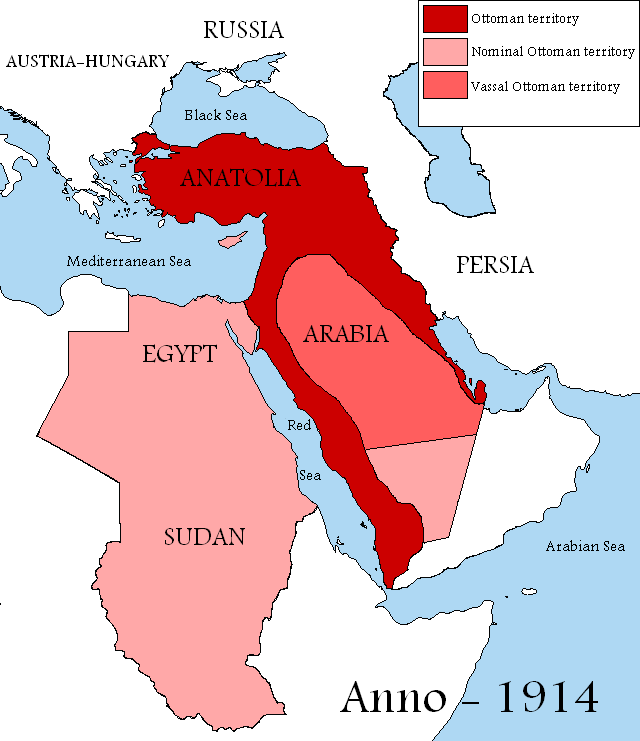 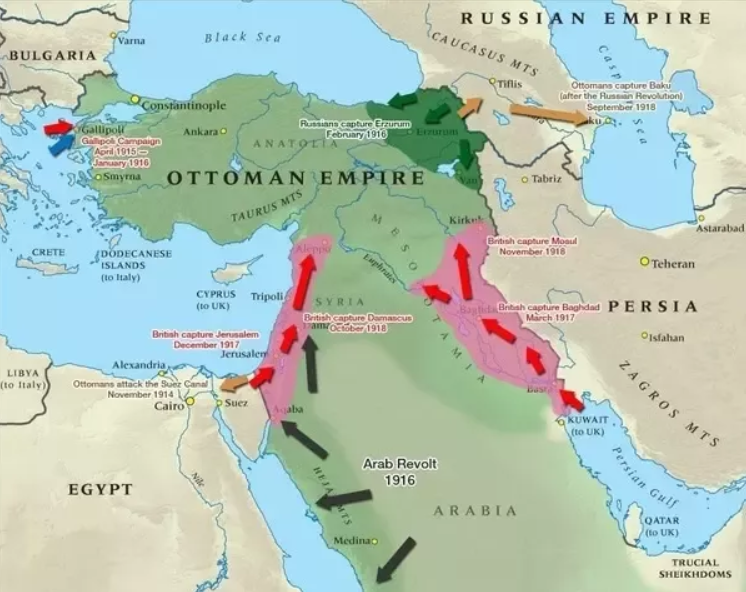 14.2Μεσανατολικό θέατρο του Α΄ Παγκοσμίου Πολέμου: Μέτωπο του Καυκάσου (1914-1918), Μέτωπο της Μεσοποταμίας (1914-1918), Μέτωπο της Παλαιστίνης (1914-1918), Μάχη της Καλλίπολης (1915-1916) και Αραβική Εξέγερση (1916-1918).
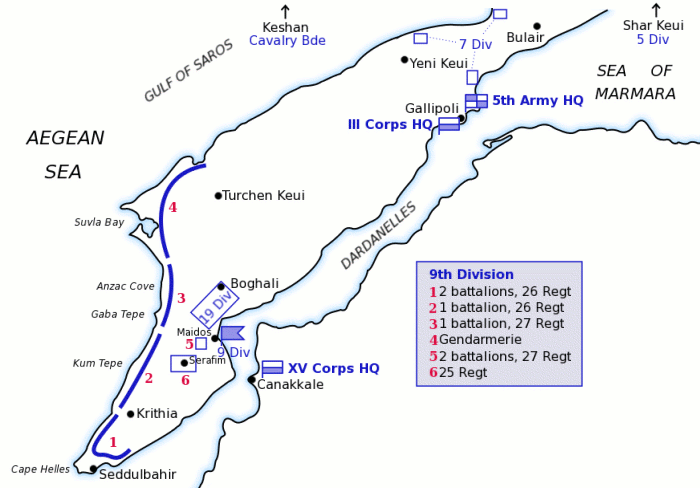 14.3Μάχη της Καλλίπολης, 1915-1916.
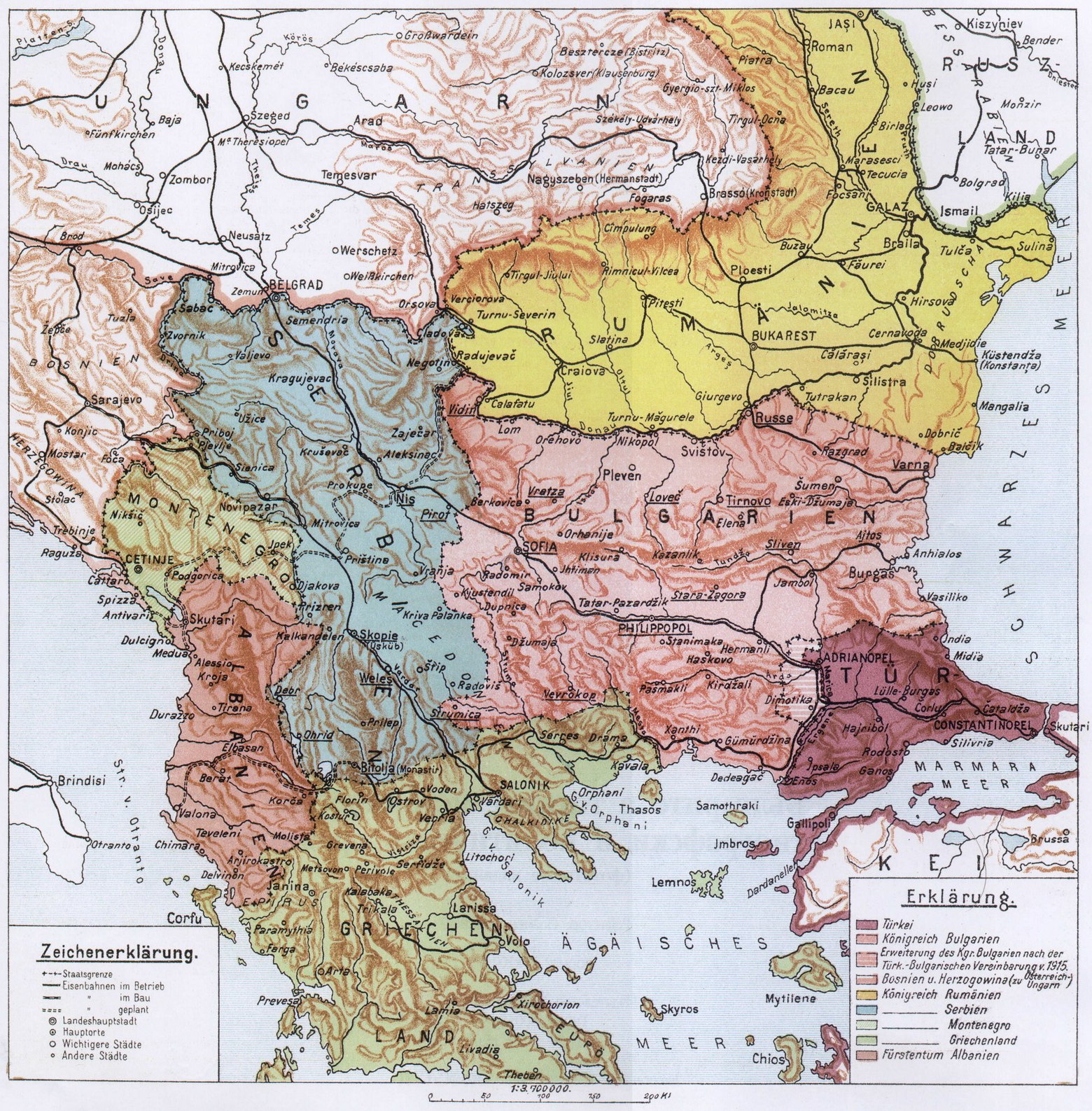 14.4Σύμβαση της Σόφιας (6 Σεπτεμβρίου 1915). Η Οθωμανική Αυτοκρατορία εκχώρησε στην Βουλγαρία τις σημερινές περιοχές Διδυμοτείχου και Ορεστιάδας, ως κίνητρο για να συμμετάσχει η Βουλγαρία στον         Α΄ Παγκόσμιο Πόλεμο στο πλευρό των Κεντρικών Δυνάμεων.
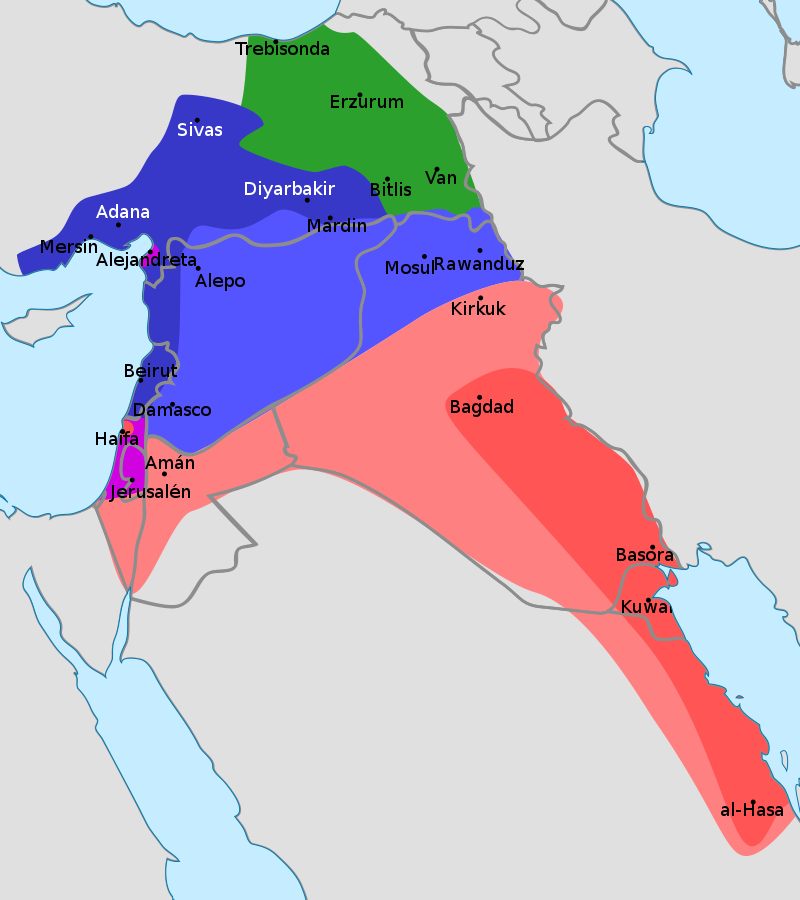 14.5Η συμφωνία Σάϊκς - Πικό για την Μέση Ανατολή το 1916.
15.Από τον Μούδρο ως την Λοζάνη (1918-1923)
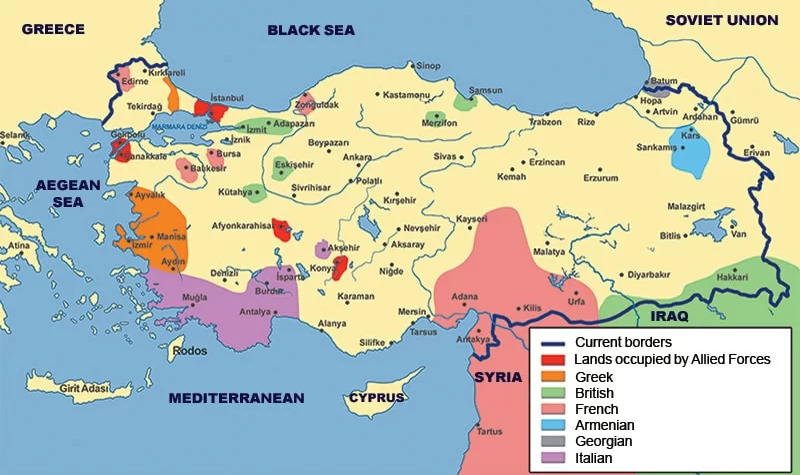 15.1Χάρτης που δείχνει την κατοχή οθωμανικών εδαφών από τις δυνάμεις της Αντάντ, σύμφωνα με τους όρους της Ανακωχής του Μούδρου.
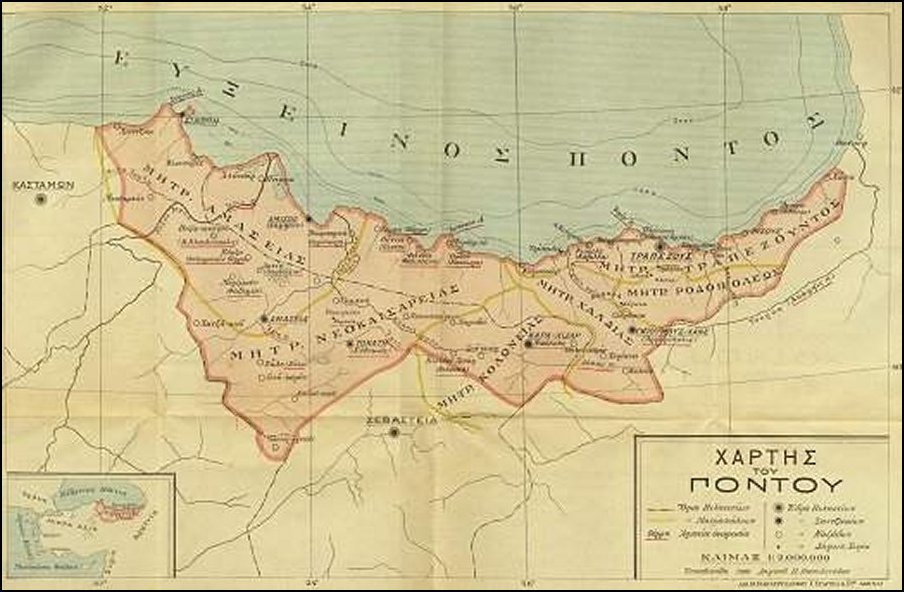 15.2Χάρτης της προταθείσας Δημοκρατίας του Πόντου, η οποία υποστηρίχθηκε από ποντιακής καταγωγής οικονομικούς, εκκλησιαστικούς και πολιτικούς παράγοντες, ιδίως κατά το Συνέδριο της Ειρήνης στο Παρίσι (1919).
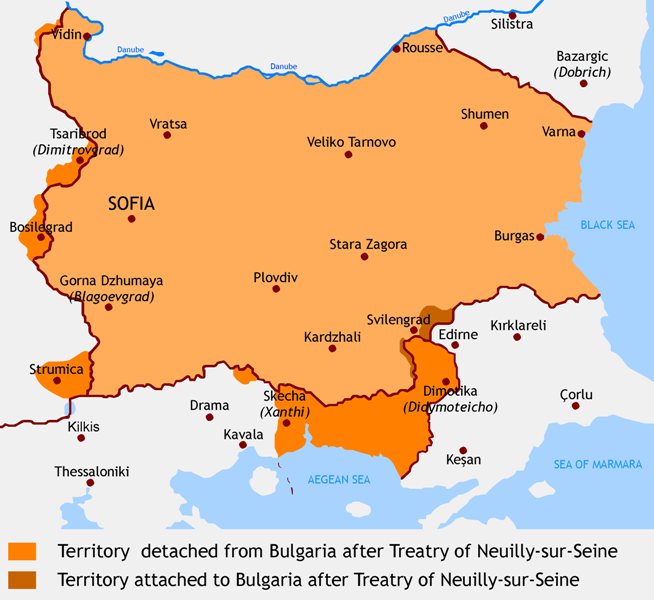 15.3Επεξήγηση στην επόμενη διαφάνεια
15.3Συνθήκη του Νεϊγί, 1919. Μεταξύ άλλων, η Βουλγαρία παραχώρησε την Δυτική Θράκη στους Συμμάχους της Αντάντ, οι οποίοι εγκατέστησαν εκεί μια οντότητα υπό διασυμμαχική διοίκηση («Διασυμμαχική Θράκη») με έδρα την Κομοτηνή (τότε Γκιουμουλτζίνα). Στην Διάσκεψη του Σαν Ρέμο επιτράπηκε από τους Συμμάχους στην Ελλάδα να καταλάβει στρατιωτικά την Δυτική Θράκη. Αυτό συνέβη τον Μάιο του 1920 και λίγο αργότερα (Ιούλιος 1920) ο ελληνικός στρατός κατέλαβε με την έγκριση των Συμμάχων και την Ανατολική Θράκη μέχρι περίπου 50 χλμ. δυτικά της Κωνσταντινούπολης. Οι δύο περιοχές ενσωματώθηκαν επίσημα στην Ελλάδα με την Συνθήκη των Σεβρών (Αύγ. 1920). Τέλος, με την Συνθήκη της Λοζάνης (Ιούλιος. 1923) η Ελλάδα παραχώρησε την Ανατολική Θράκη στην Τουρκία, ενώ διατήρησε την Δυτική Θράκη. Ο ελληνικός στρατός  είχε ήδη εκκενώσει την Ανατολική Θράκη τον Οκτώβριο του 1922 μαζί με τον ντόπιο ελληνορθόδοξο πληθυσμό.
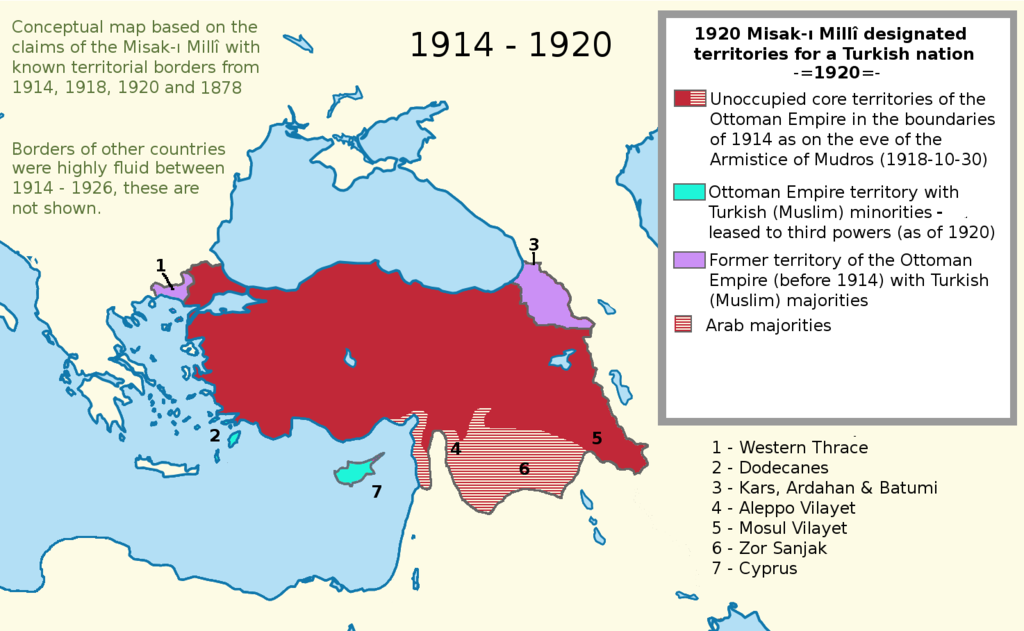 15.4Επεξήγηση στην επόμενη διαφάνεια
15.4Το «Εθνικό Σύμφωνο» (Misak –i Millî) του Φεβρουαρίου του 1920, αποτελεί απόφαση του τελευταίου Οθωμανικού Κοινοβουλίου, στο οποίο πλειοψηφούσαν οι εθνικιστές. Μεταξύ άλλων, το κείμενο διακρίνει τις περιοχές που την ημέρα της υπογραφής της Ανακωχής του Μούδρου (30 Οκτωβρίου 1918) δεν ήταν υπό την κατοχή των δυνάμεων της Αντάντ σε δύο κατηγορίες: σε όσες υπήρχε αραβική πλειοψηφία (πρόκειται για το νότιο τμήμα του πρώην Βιλαετιού του Χαλεπίου και για το πρώην Βιλαέτι του Ζορ), ο πληθυσμός τους θα έπρεπε να αποφασίσει για την τύχη του με δημοψήφισμα (στον χάρτη οι περιοχές με διαγραμμισμένες κόκκινες γραμμές και με αρ. 4 και 6). Οι περιοχές που είχαν «Οθωμανική Μουσουλμανική» πλειοψηφία  θα αποτελούσαν την επικράτεια του Οθωμανικού Κράτους (στον χάρτη με κόκκινο).Η Τουρκική (κεμαλική) Κυβέρνηση θεώρησε ήδη από την Διάσκεψη της Λοζάνης ότι το πρώην Βιλαέτι της Μοσούλης (αρ. 5 στον χάρτη) ανήκε στην δεύτερη κατηγορία. Το «Ζήτημα της Μοσούλης» λύθηκε το 1926 με συμφωνία ανάμεσα στην Τουρκία και το υπό βρετανική εντολή Ιράκ, με βάση την οποία αναγνωρίσθηκε η περιοχή ως τμήμα της ιρακινής επικράτειας. Το «Εθνικό Σύμφωνο» αναφερόταν επίσης στην Δυτική Θράκη (στον χάρτη με τον αρ. 1: ήταν τότε ακόμη υπό διασυμμαχική διοίκηση) και στις περιοχές Καρς Αρνταχάν και Μπατούμ (στον χάρτη με τον αρ. 3: είχαν παραχωρηθεί από την Σοβιετική Ρωσία το 1918 στην Οθωμανική Αυτοκρατορία με την Συνθήκη του Μπρεστ-Λιτόβσκ (3 Μαρτίου 1918), αλλά κατέχονταν ήδη από αρμενικές, γεωργιανές και βρετανικές (στο Μπατούμ) στρατιωτικές δυνάμεις), για τις οποίες υιοθέτησε την άποψη ότι ο πληθυσμός τους έπρεπε να αποφασίσει για την τύχη του με δημοψήφισμα.
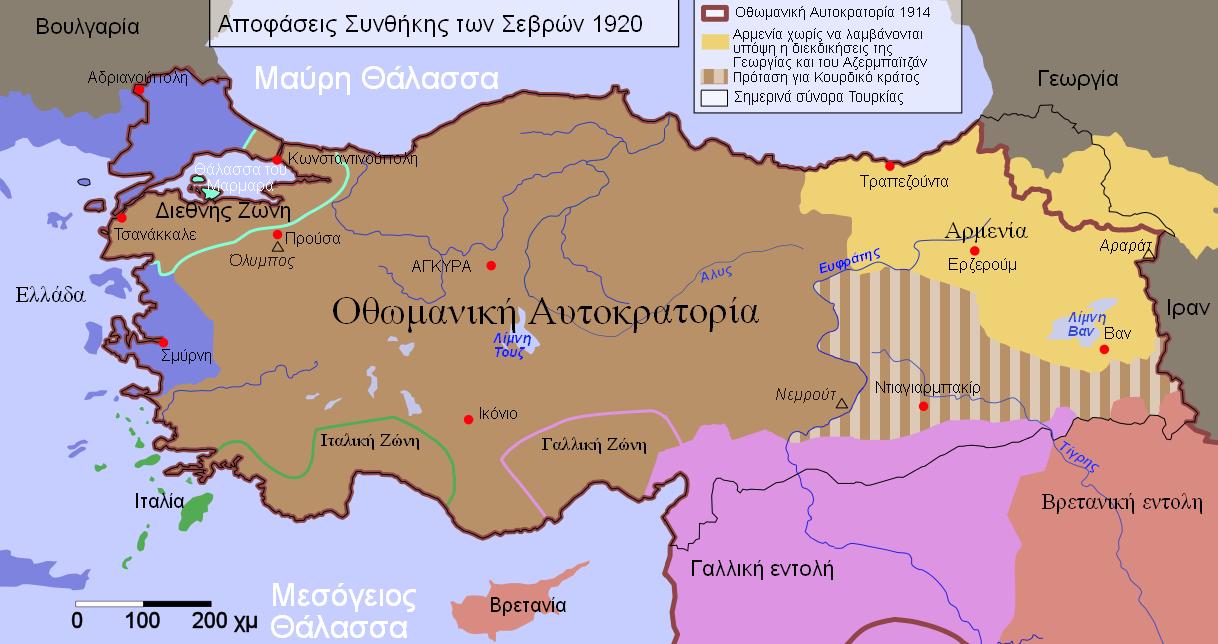 15.5Συνθήκη των Σεβρών, 1920.
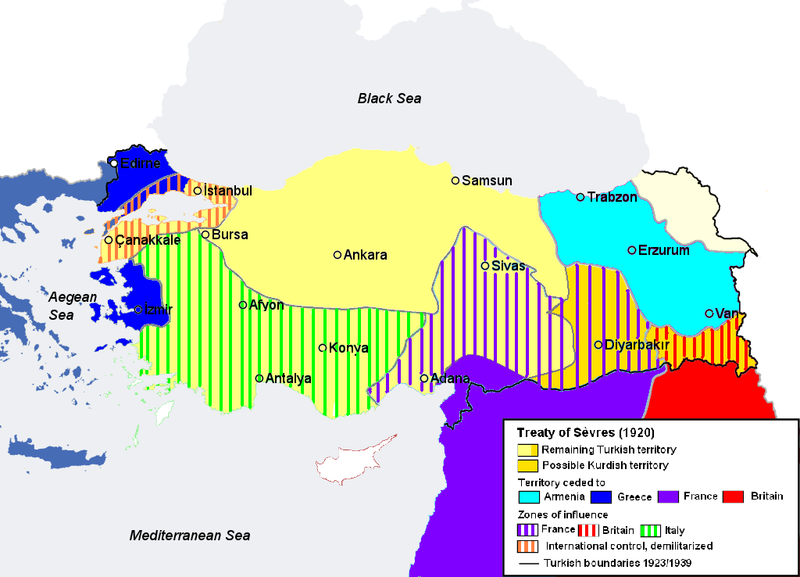 15.6Συνθήκη των Σεβρών, 1920.
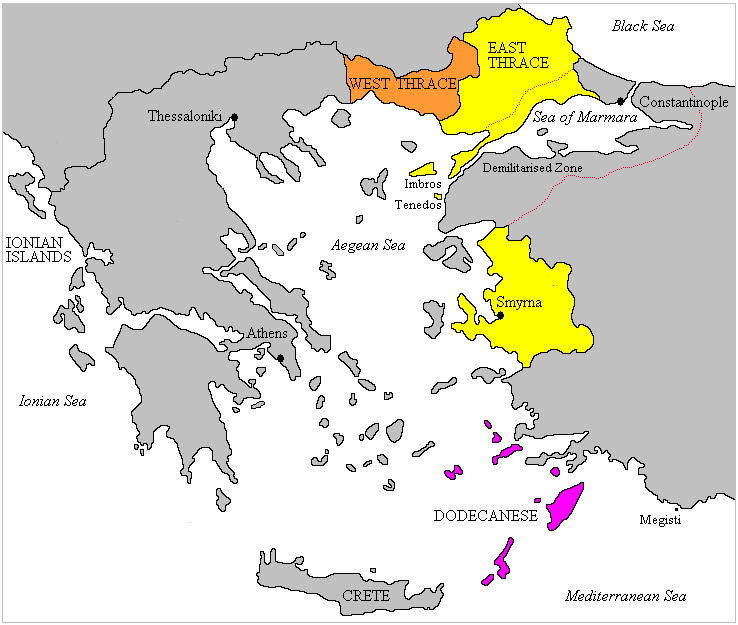 15.7Οι προβλέψεις της συνθήκης των Σεβρών για την Ελλάδα (Αβγ 1920)
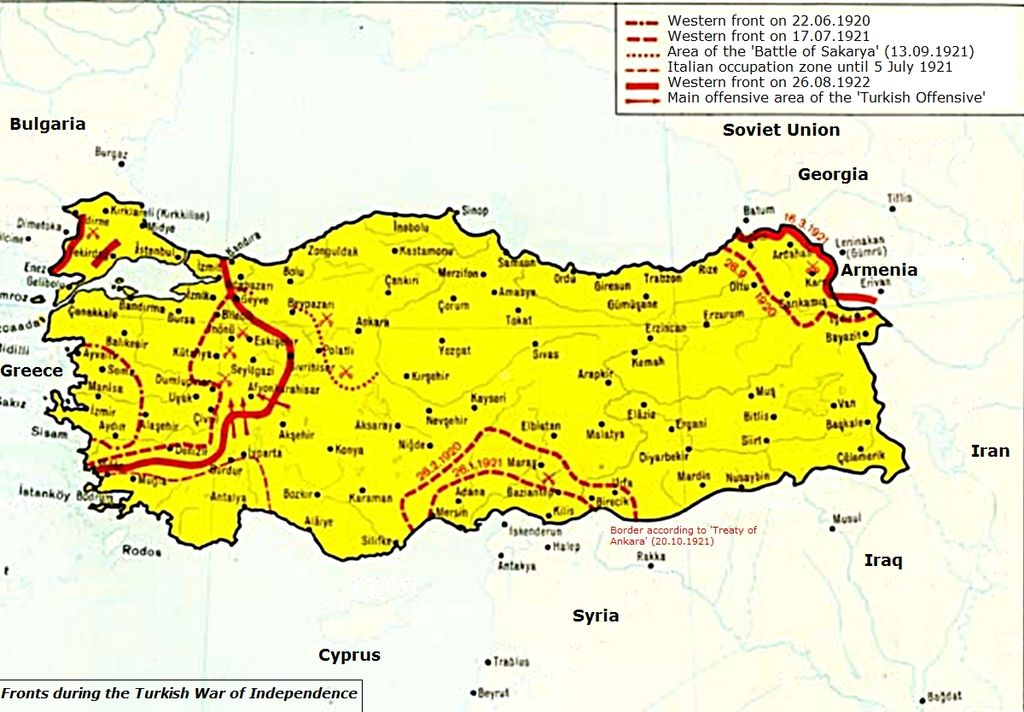 15.8Οι πολεμικές συγκρούσεις στο έδαφος της σημερινής Τουρκίας κατά την περίοδο 1919-1922
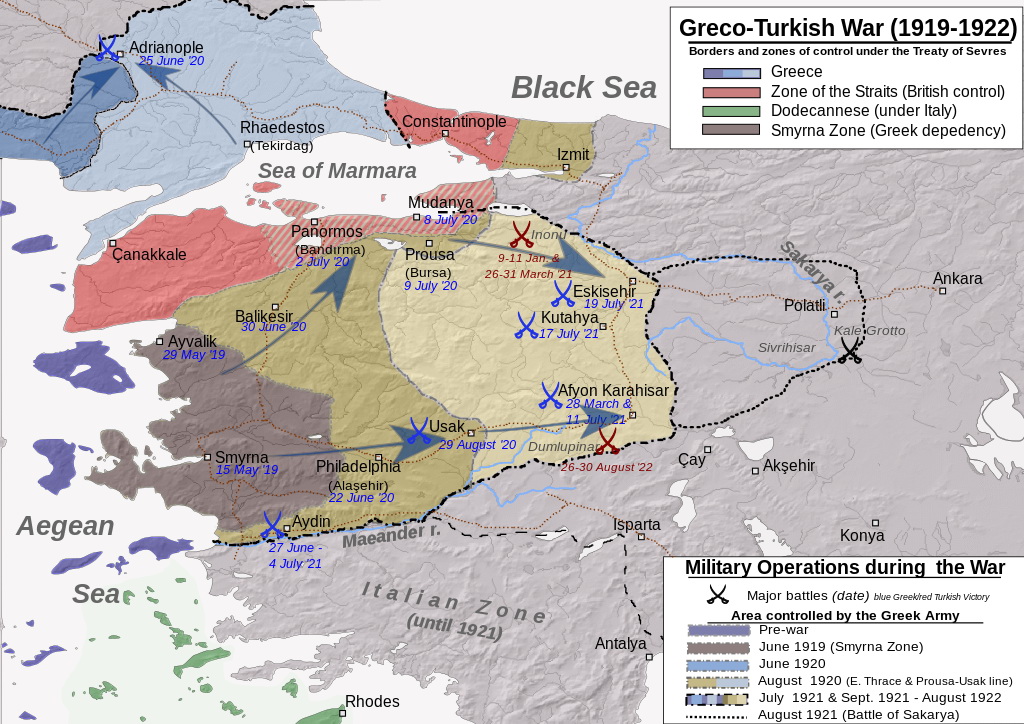 15.9Πολεμικές συγκρούσεις στην Μικρά Ασία (και Μικρασιατική Εκστρατεία), 1919-1922. Με την Συνθήκη της Άγκυρας (20 Οκτωβρίου 1921) καθορίστηκε το σημερινό σύνορο μεταξύ της Τουρκίας και της (τότε υπό γαλλική εντολή) Συρίας, εκτός από το Σαντζάκι της Αλεξανδρέττας, το οποίο περιήλθε στην Τουρκία το 1938/9. Οι ιταλικές στρατιωτικές δυνάμεις αποχώρησαν από την ΝΔ Μικρά Ασία (περιοχή Αττάλειας) το 1922.
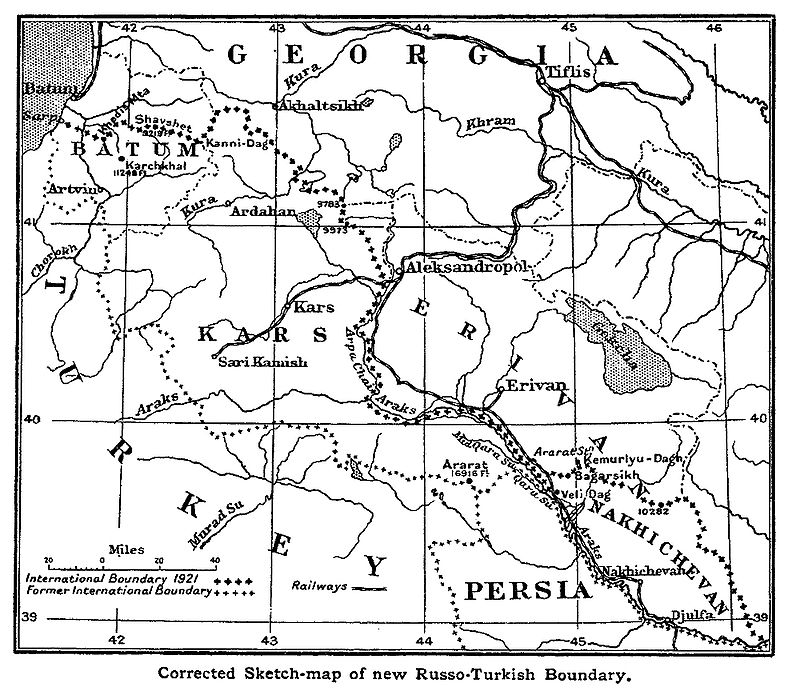 15.10Η Συνθήκη του Καρς (μεταξύ της Κυβέρνησης της Άγκυρας και των τριών κρατών της Υπερκαυκασίας) που υπογράφηκε στις 13 Οκτωβρίου 1921, καθόρισε τα σημερινά σύνορα της Τουρκίας στα βορειοανατολικά, δίνοντας στην Γεωργία το Μπατούμ και επιστρέφοντας τις περιοχές του Καρς και του Αρνταχάν που είχαν παραχωρηθεί στην Ρωσική Αυτοκρατορία από την Οθωμανική Αυτοκρατορία το 1878. Η Συνθήκη του Καρς έχει τους ίδιους όρους με την Συνθήκη της Μόσχας (Μάρτιος 1921) που υπογράφτηκε ανάμεσα στην Κυβέρνηση της Άγκυρας και την Ομόσπονδη Σοβιετική Σοσιαλιστική Δημοκρατία της Ρωσίας. Προηγουμένως (3 Μαρτίου 19018), με την Συνθήκη του Μπρεστ-Λιτόβσκ, η Σοβιετική Ρωσία είχε εκχωρήσει όλες τις παραπάνω περιοχές (και το Μπατούμ) στην Οθωμανική Αυτοκρατορία.
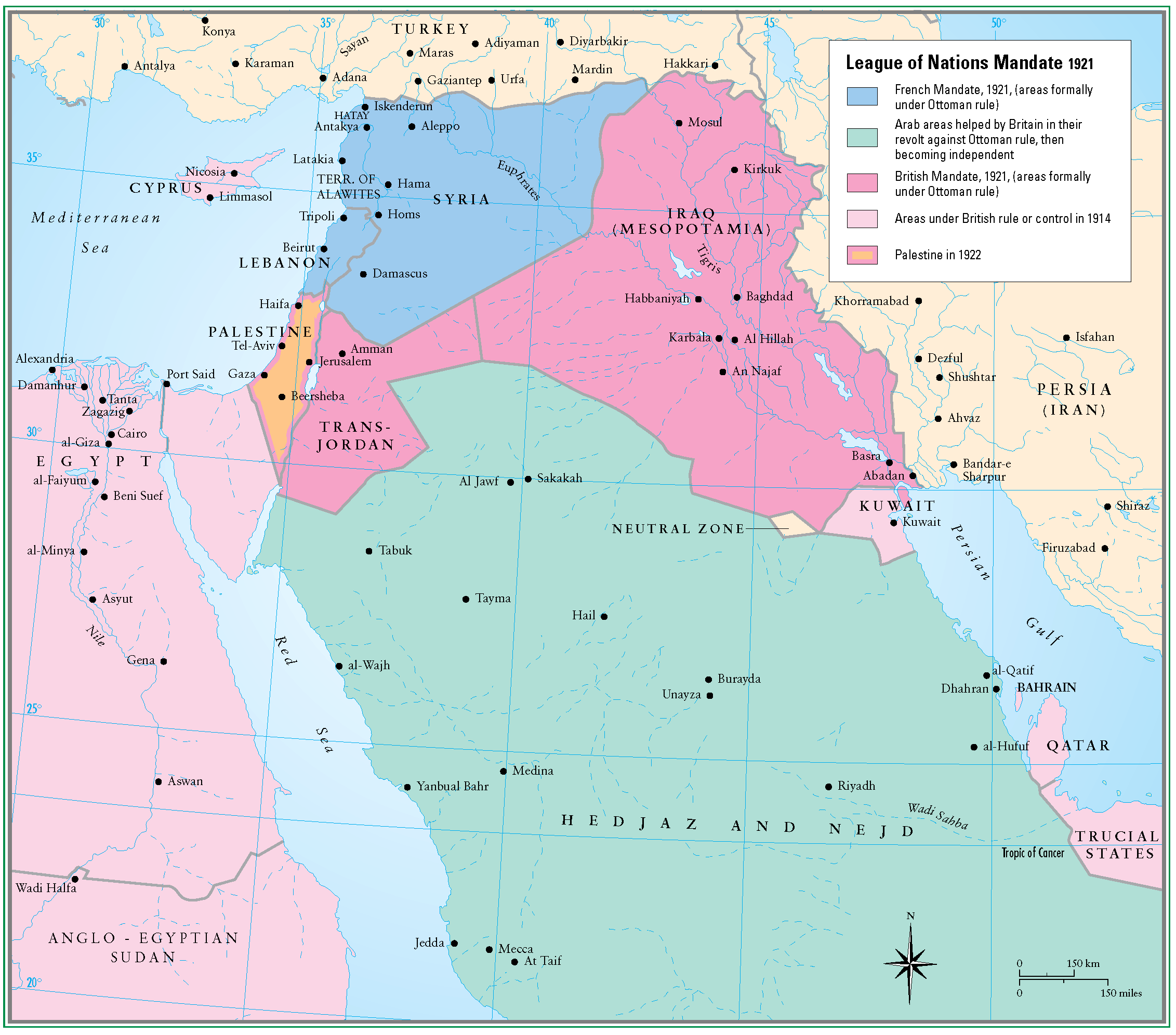 15.11Εδάφη υπό Εντολήν της Κοινωνίας των Εθνών στην Μέση Ανατολή το 1921.
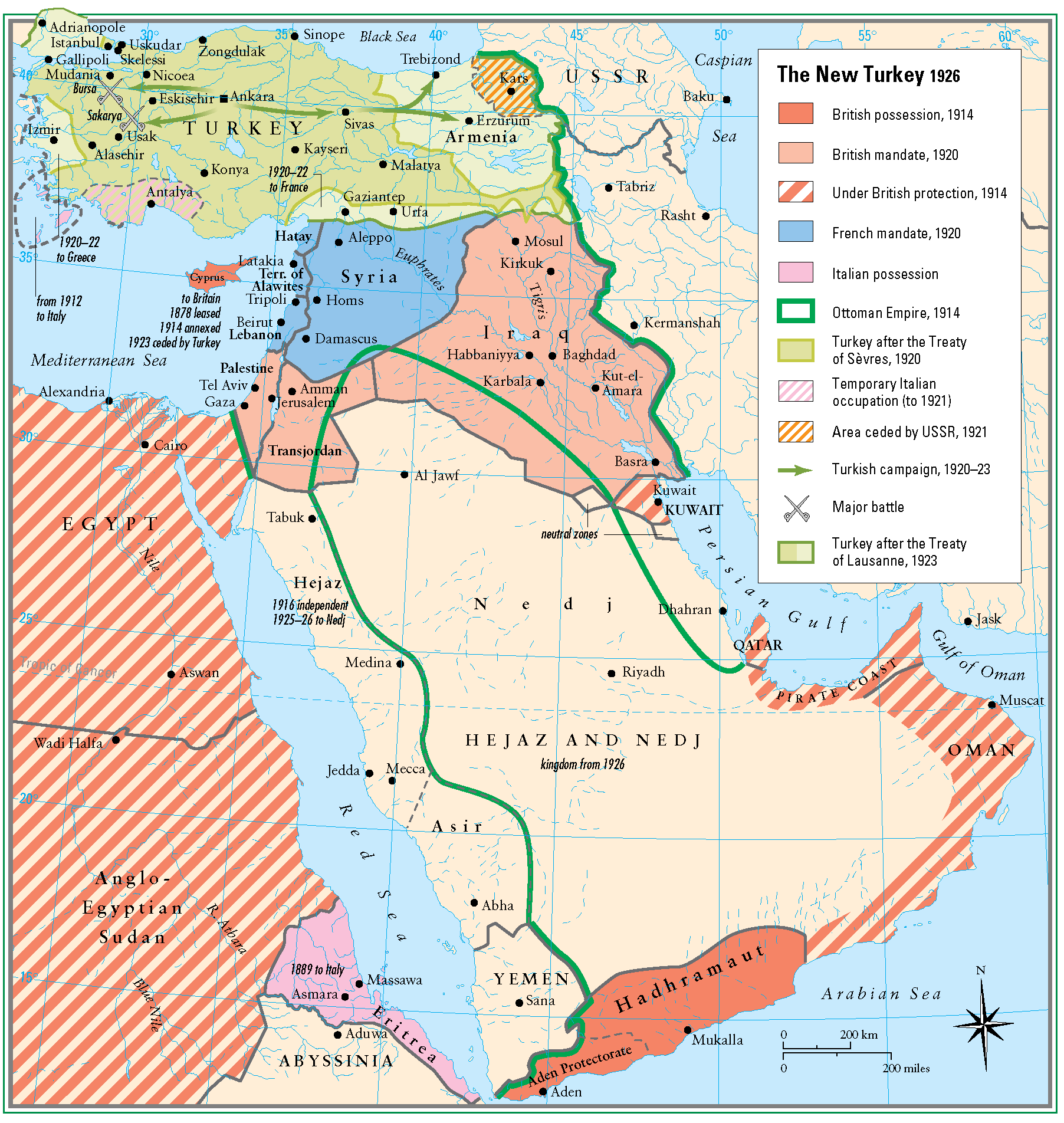 15.12Τουρκία και Μέση Ανατολή        μετά τον Α΄ Παγκόσμιο Πόλεμο (1926).
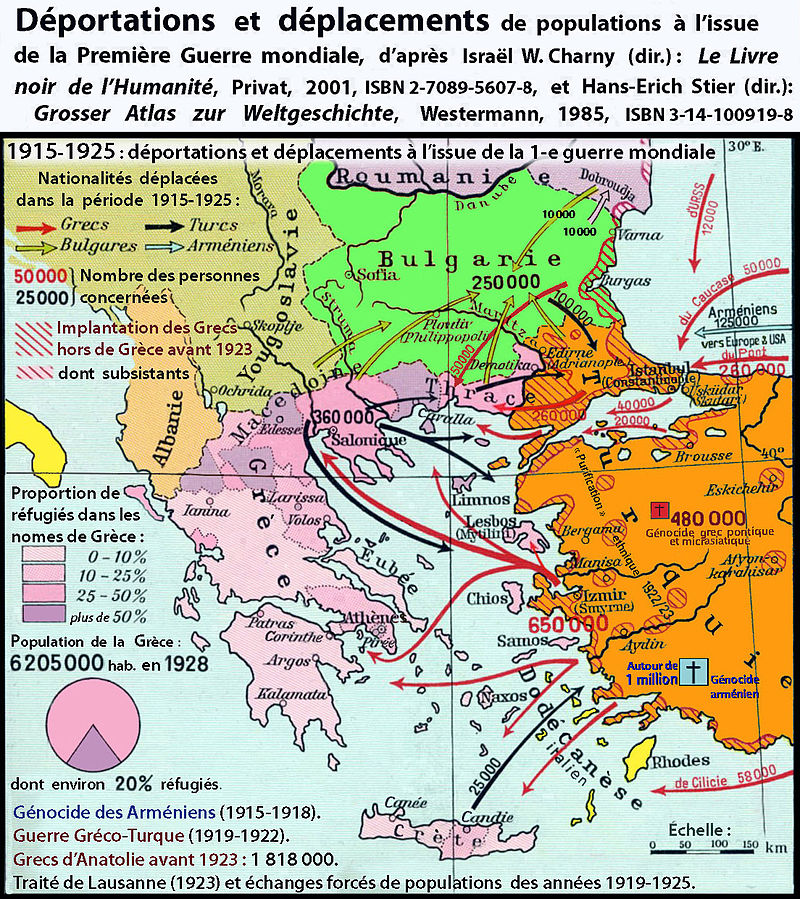 15.13Ανταλλαγές πληθυσμών κατά την περίοδο 1915-1925 στην ΝΑ Ευρώπη και την Μικρά Ασία.
16.Οι Ρωμιοί της Κωνσταντινούπολης
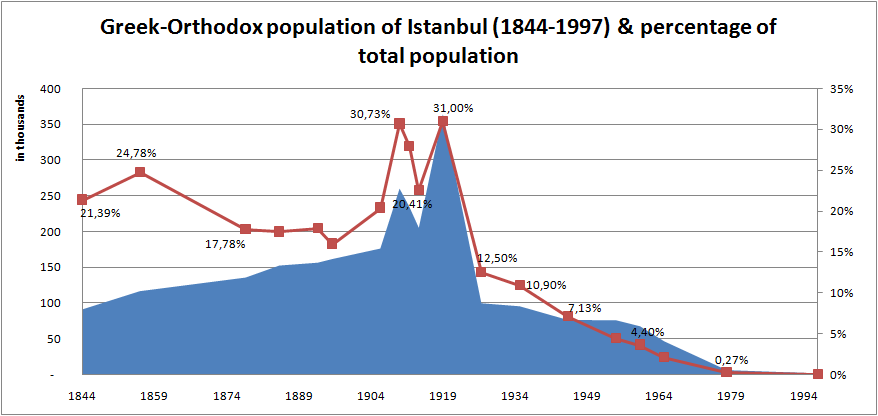 16.1Εξέλιξη πληθυσμού των Ρωμιών της Κωνσταντινούπολης, 1844-1994.
Πηγές:www.britannica.comwww.conflics.rem33.comwww.haplogruplar.comwww.horsenomads.infowww. macedonia.kroraina.comwww.mongols.euwww.quora.comwww. tarihvemedeniyet.orgwww.vividmaps.comwww.volkansadventures.comwww.wikipedia.orgwww.wikimedia.orgwww. wordpress.com